PARENT ONLINE SAFETY
A ready to use Presentation for Schools, Community Groups and Youth Centres
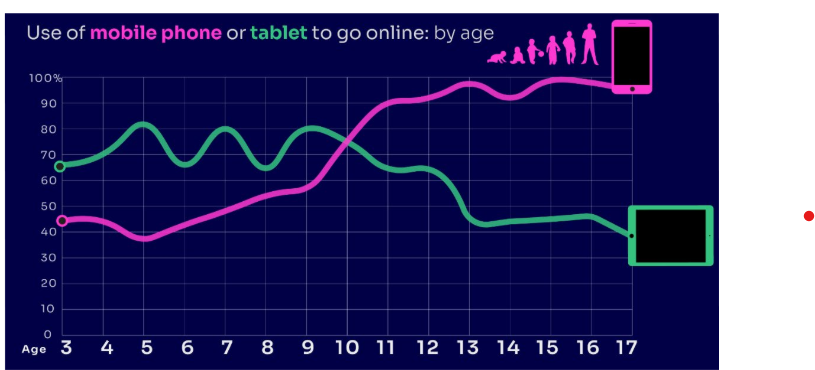 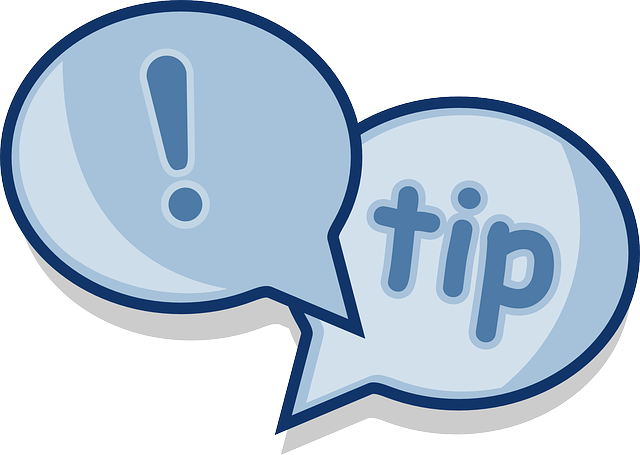 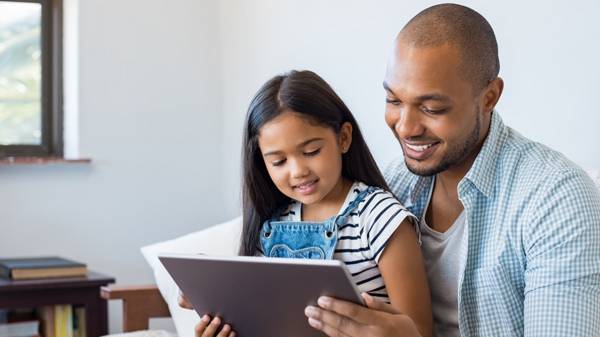 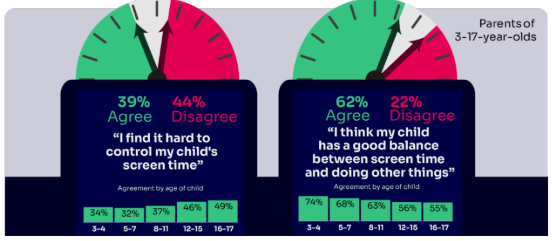 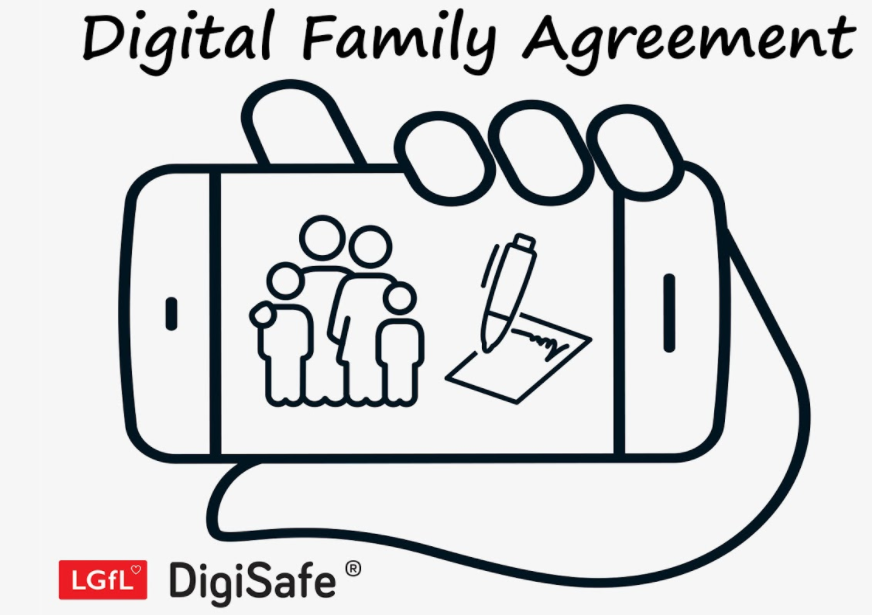 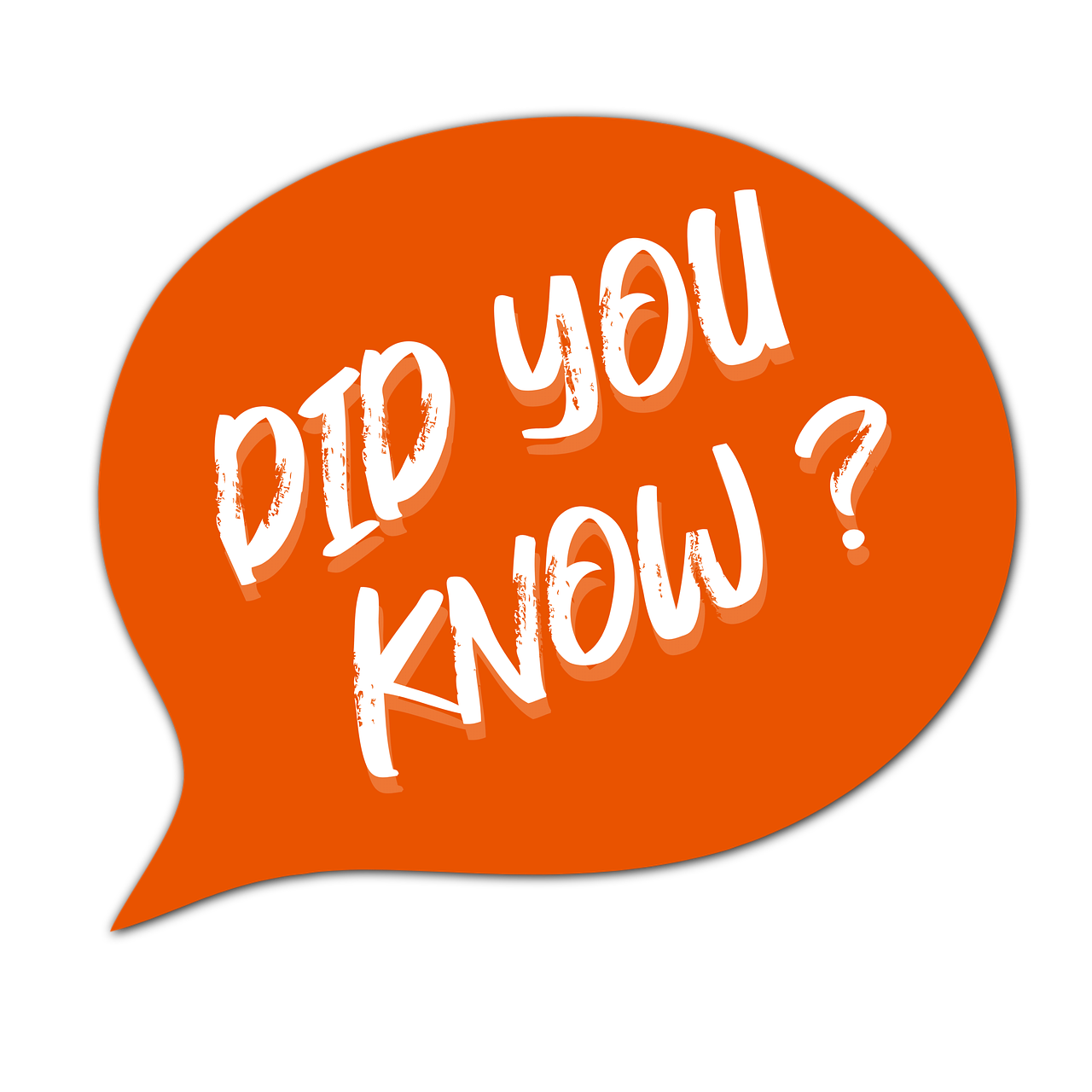 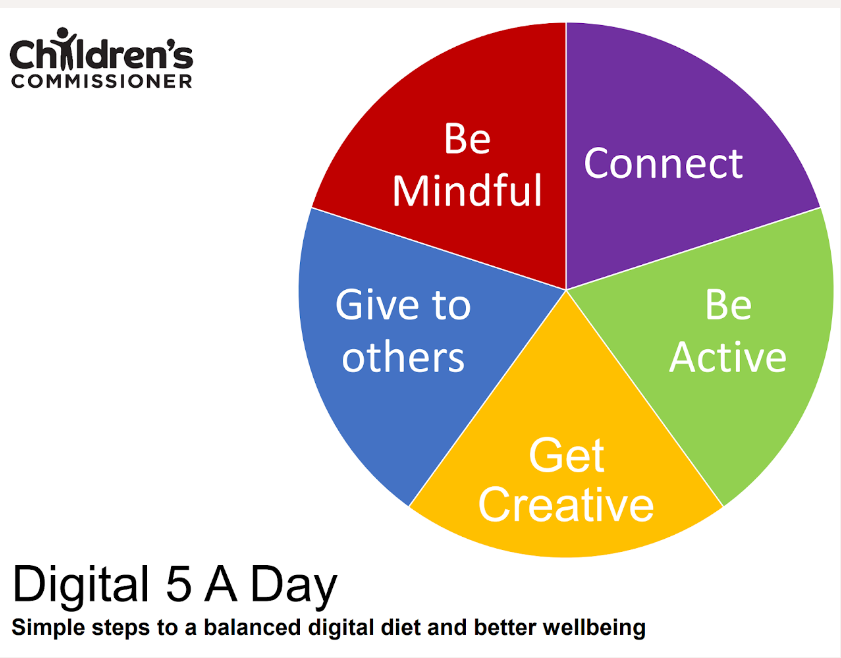 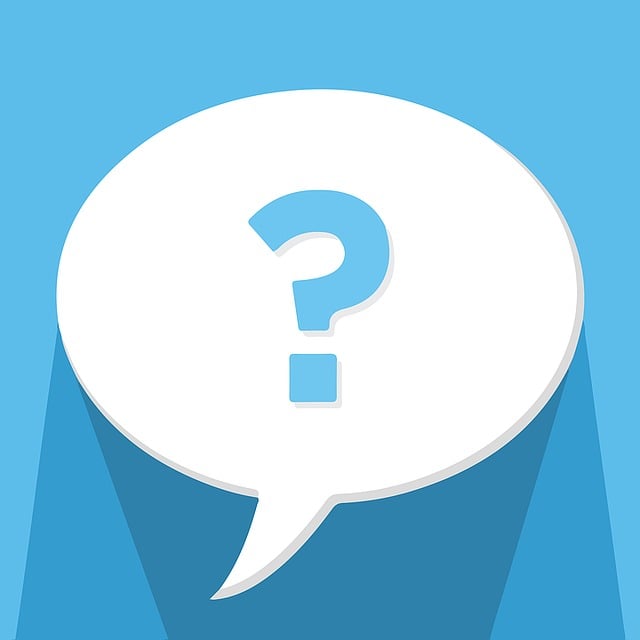 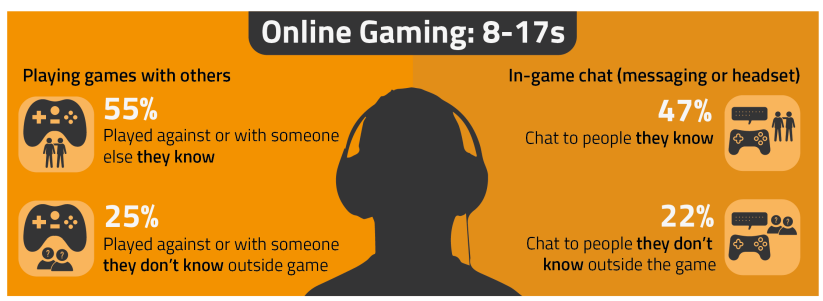 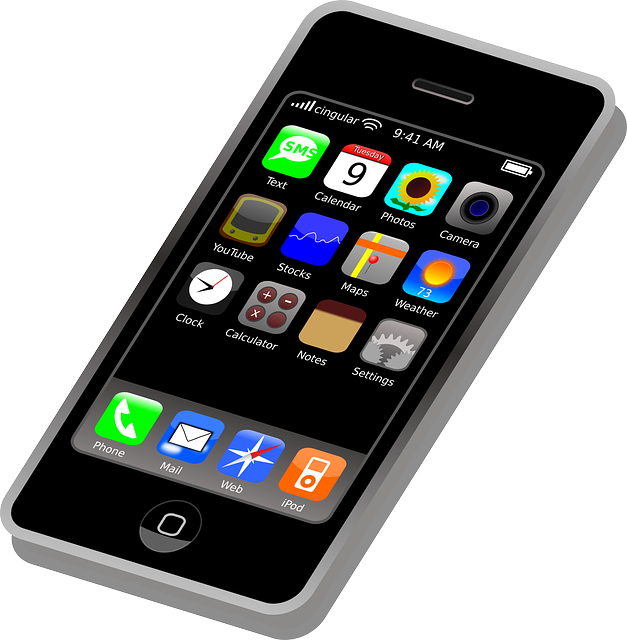 [Speaker Notes: This presentation brings together:
- the latest research and key findings on children’s and young people’s online use and risk  
- parents’ views about their children’s media use, devices and supervision to monitor or limit use
- suggested resources and tips to empower parents to keep up with the latest trends/apps and games, manage controls and settings, and talk to children about risk - from bullying and sharing content, to extremism and gangs]
This presentation brings together:
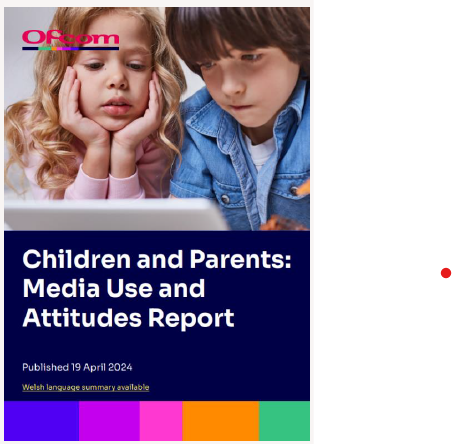 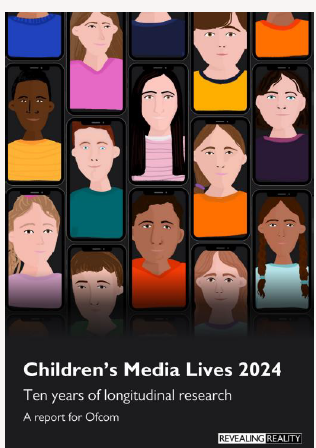 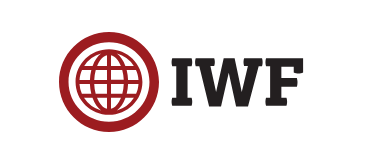 Key Findings from:
Children and parents: Media Use and Attitudes report 
Children’s Online User Ages 2023 Quantitative Research Study
Children’s Media Lives: Year 10 findings – 19 April 2024 
Revealing-Reality Anti-social Media Report 2023
Internet Watch Foundation Annual Report 2023
Evidence on pornography’s influence on harmful sexual behaviour among children Report 2023

Suggested Resources and Tips for Staff to help Parents/Carers: 
keep up with the latest trends, apps and games
manage controls and settings
talk to children about risk
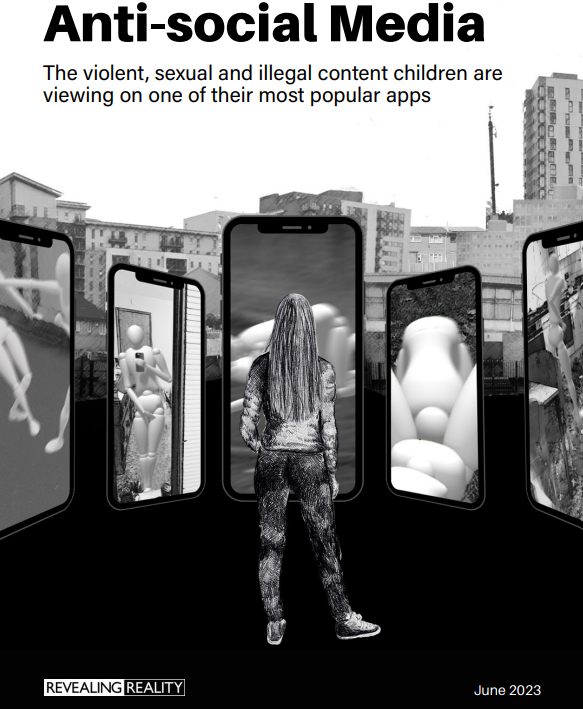 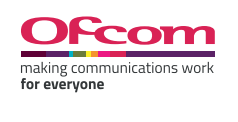 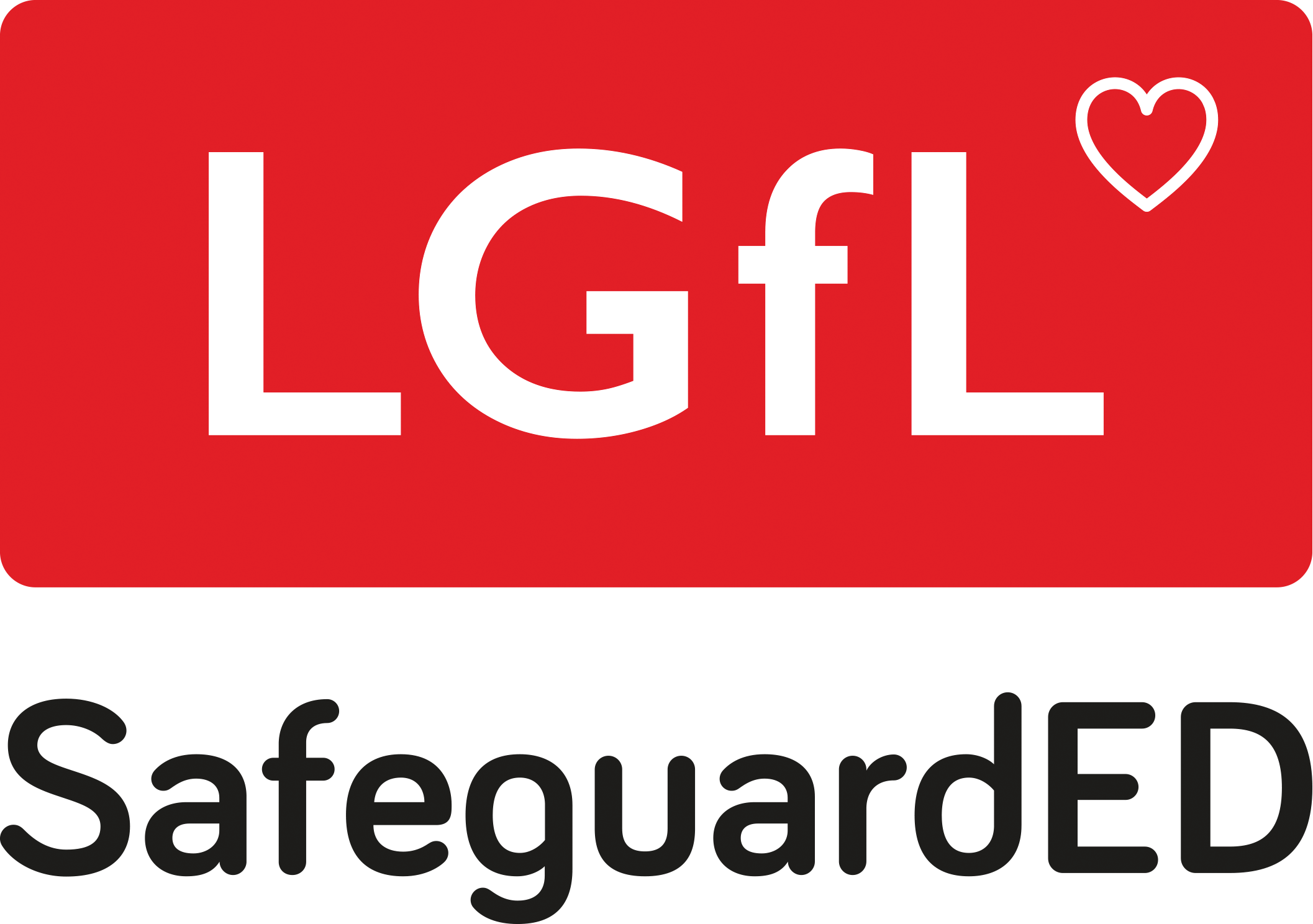 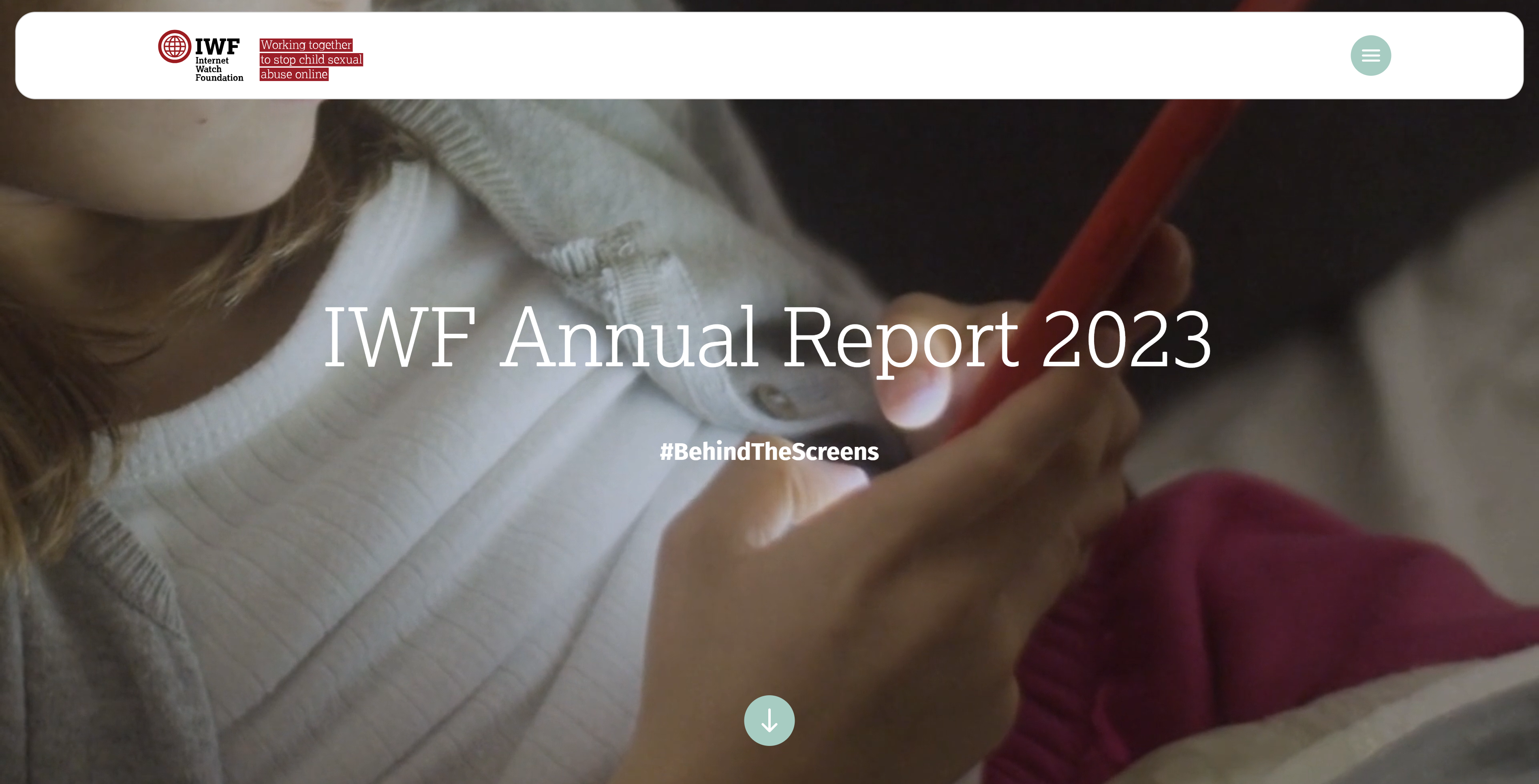 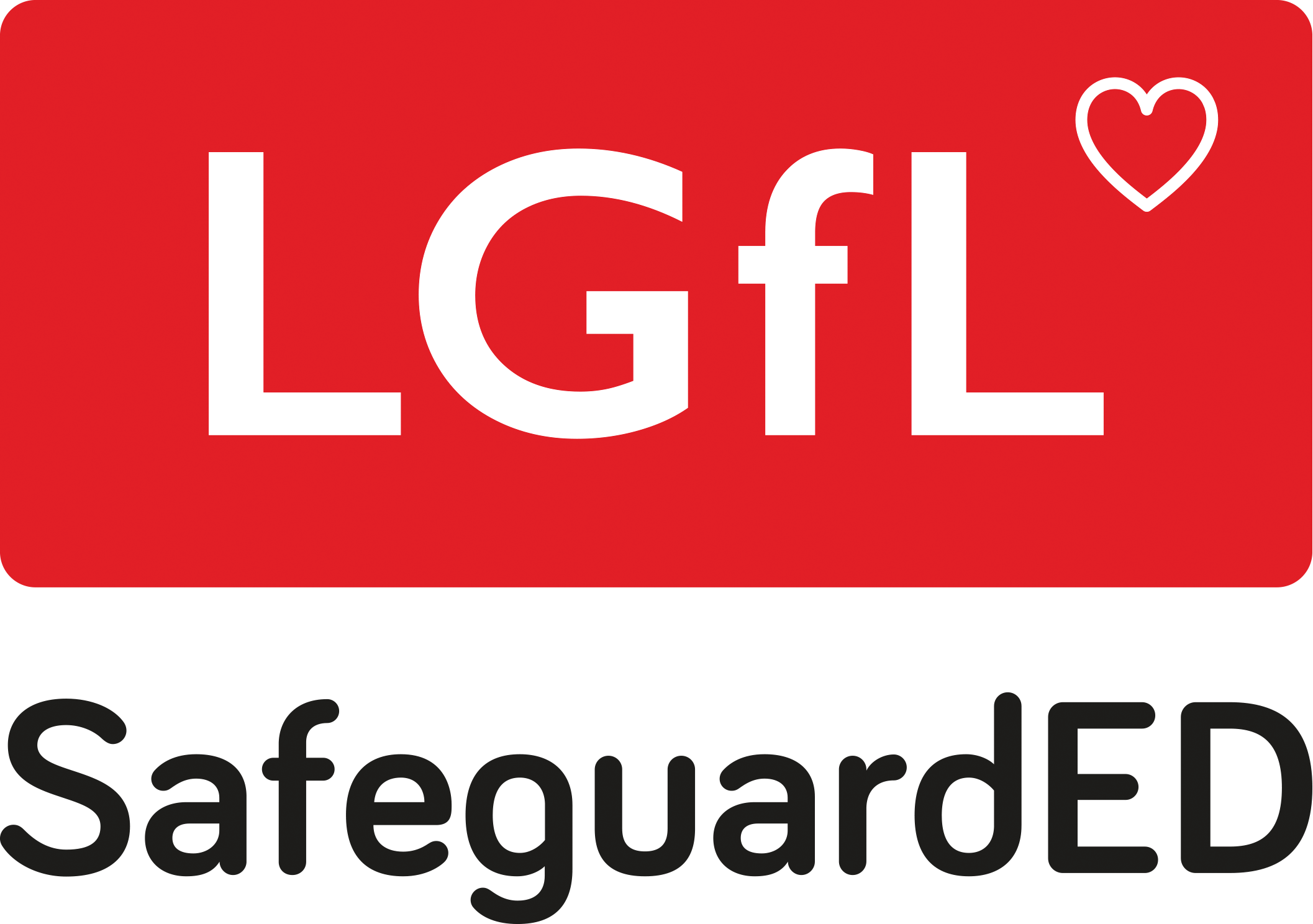 Practitioner Guidance:
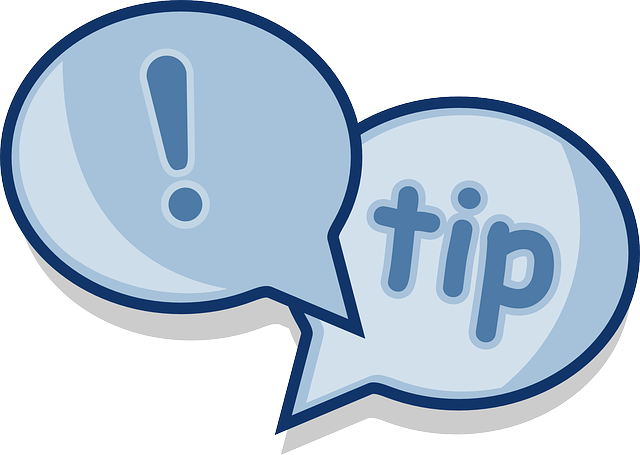 When it comes to online safeguarding, we recommend:
a drip-feed approach and incorporating online safety into other events where parents are present, rather than a single standalone session e.g. coffee mornings, parent evenings & celebration days
encouraging your pupils to present with you – why not tap into their knowledge of the latest trends, ask them to share their experiences or demonstrate how to set privacy settings and controls on devices
Before you begin:
We would not expect you to cover ALL of these slides in a single session - decide which topics to cover.
Feel free to amend the presentation – add/remove slides at your discretion to make sessions relevant.
You may wish to use a trigger warning depending on the topics you cover – see next slide.
Ensure you are familiar and confident with the content.
Refer to the practitioner notes in the notes section of each slide to support discussions. 
Use these Questions Prompts                 on the slides to promote interaction.
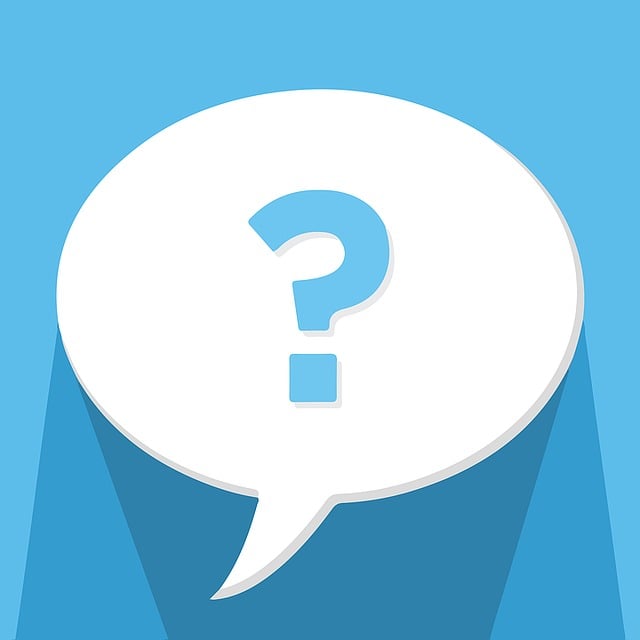 Warning!
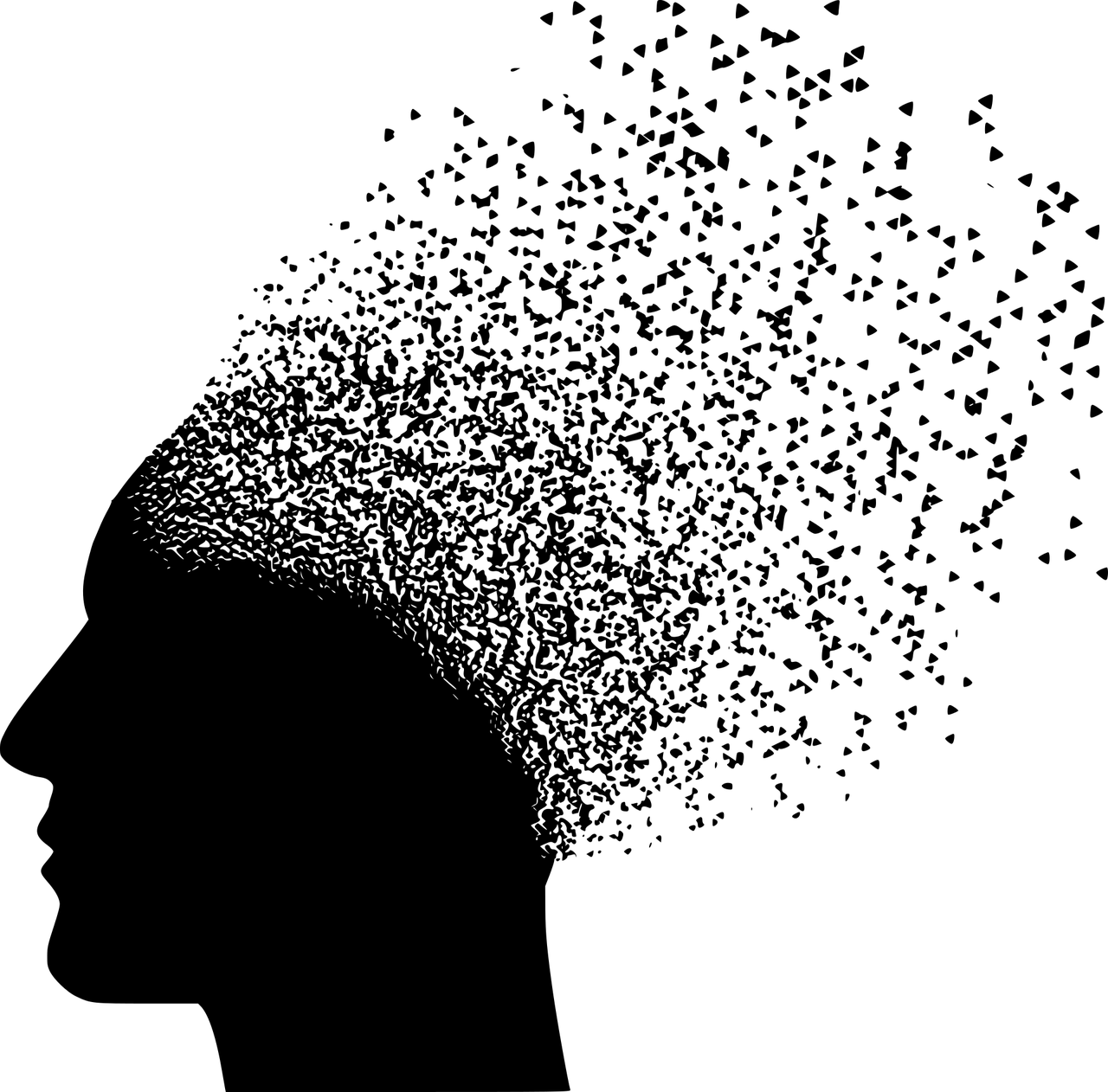 [Speaker Notes: Some of the content from this presentation may be sensitive or upsetting for parents/carers. You may wish to use/adapt this slide as a trigger warning, depending on the topic(s) you cover, e.g. online sexual abuse.]
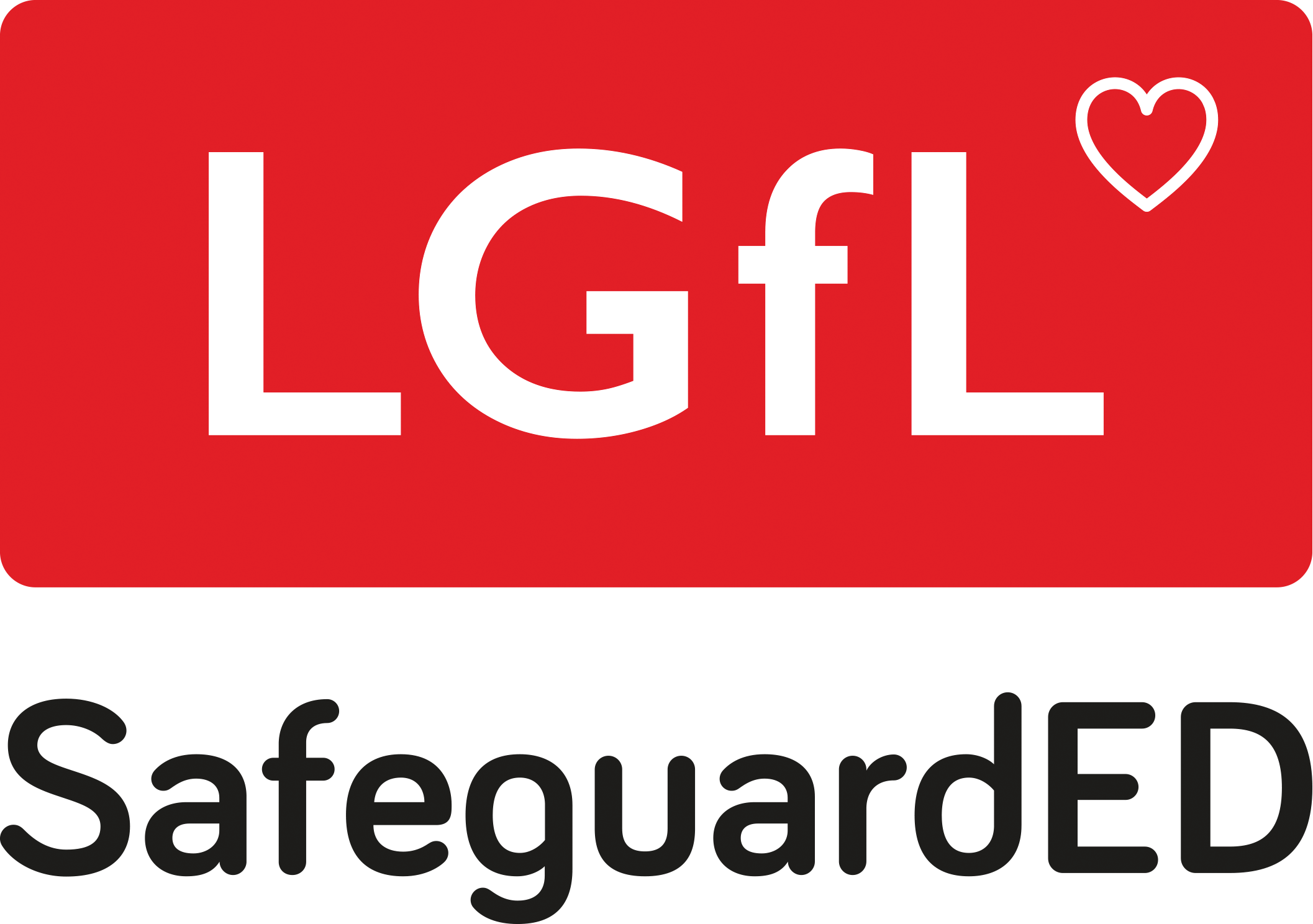 Planning your Parent Session:
Select REQUIRED SLIDES FROM EACH SECTION below to build and personalise your programme:
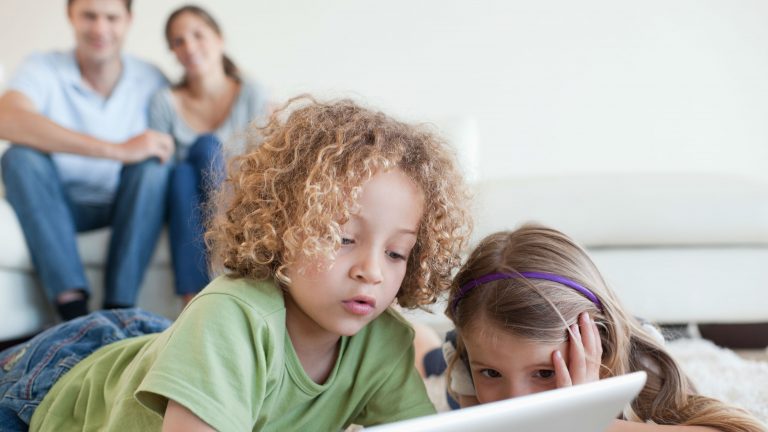 TALKING TO YOUR CHILD ABOUT LIFE ONLINE
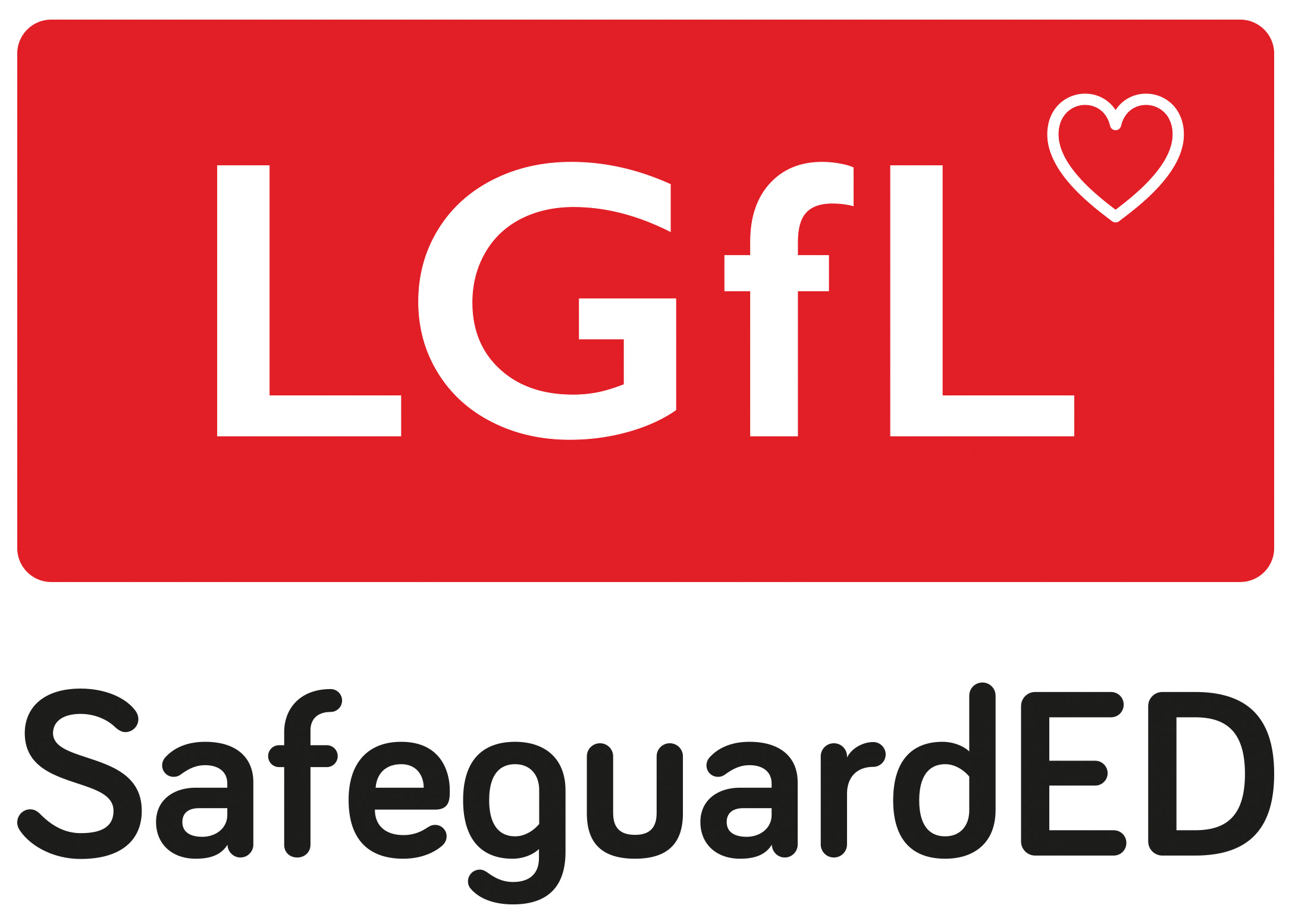 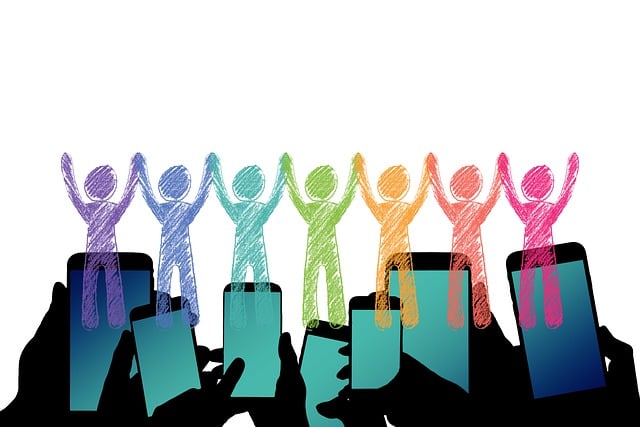 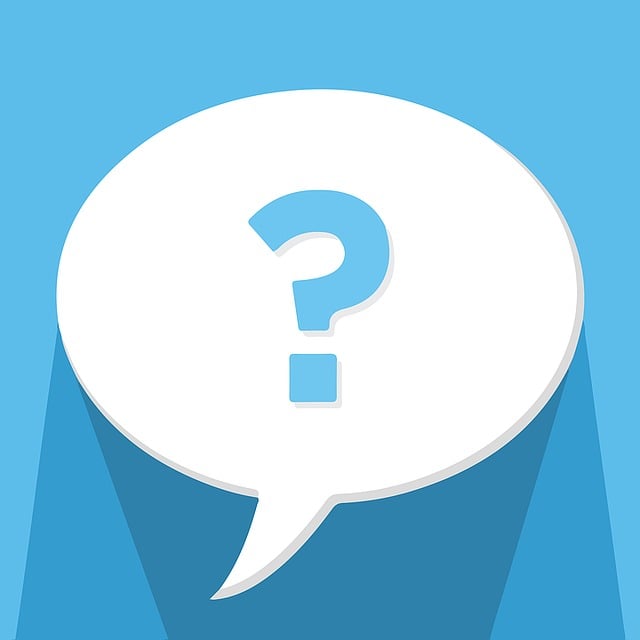 What are you most WORRIED about when your child is ONLINE?
[Speaker Notes: ASK: Find out what parents are currently worried about

TELL: Despite the positive finding that over seven in ten (72%) 8-17-year-olds who use messaging/social media sites or apps feel safe when using these apps/online sites, either all or most of the time, the online space is a risky environment for children.]
Summary of parental concerns (3 – 17 yr-olds)
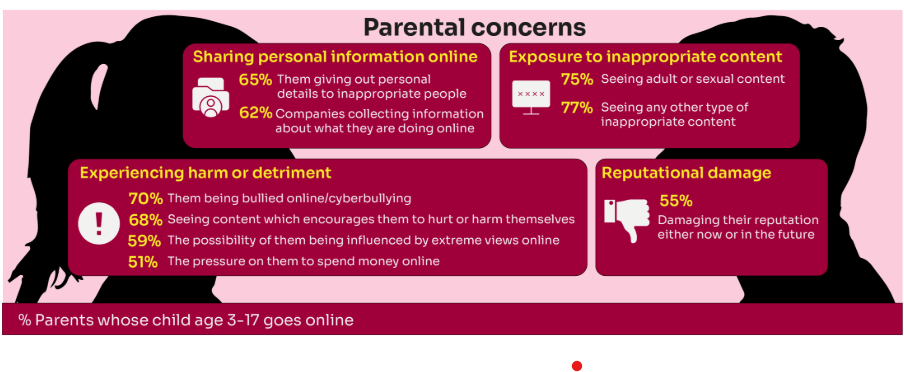 Source: Children and parents: media use and attitudes report 2024
[Speaker Notes: Many parents indicate that they have concerns around various aspects of their children’s online activities.
The primary concern among parents of 3-17s is that their child will be exposed to inappropriate content for their age group (77% of parents were either very or fairly concerned about this aspect of their child’s online use) or see adult/sexual content (75% of parents). 
Another common concern among these parents is that their child will experience some sort of harm or detriment while online; for example, seven in ten parents are concerned that their child will be bullied online (70%) or will see content which encourages them to hurt or harm themselves (68%). 
Three in five (59%) parents are concerned that there is a possibility of their child being influenced by extreme views online. 
Half (51%) worry about the pressure on their child to spend money online. 
More than three in five parents are also concerned about their children giving away their personal data. Sixty-five percent are worried about the personal details the child themself may give out to inappropriate people, as well as 62% of parents who worry about companies collecting information about what their child is doing online. 
Finally, over half (55%) of parents said they were concerned about their child’s online use and how it might damage their reputation, either now or in the future.]
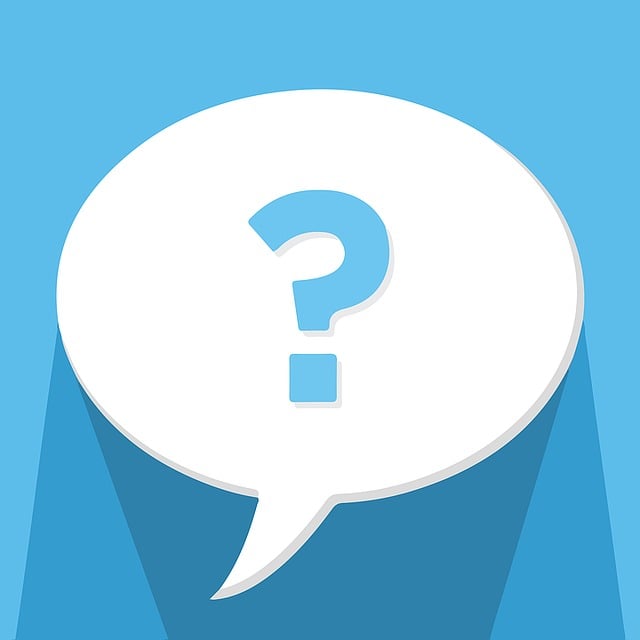 Are you CONFIDENT to TALK TO YOUR CHILD?
Is your child confident to TALK TO YOU?
WHAT WOULD YOU DO?
Are there any areas you would not feel confident or comfortable to discuss?
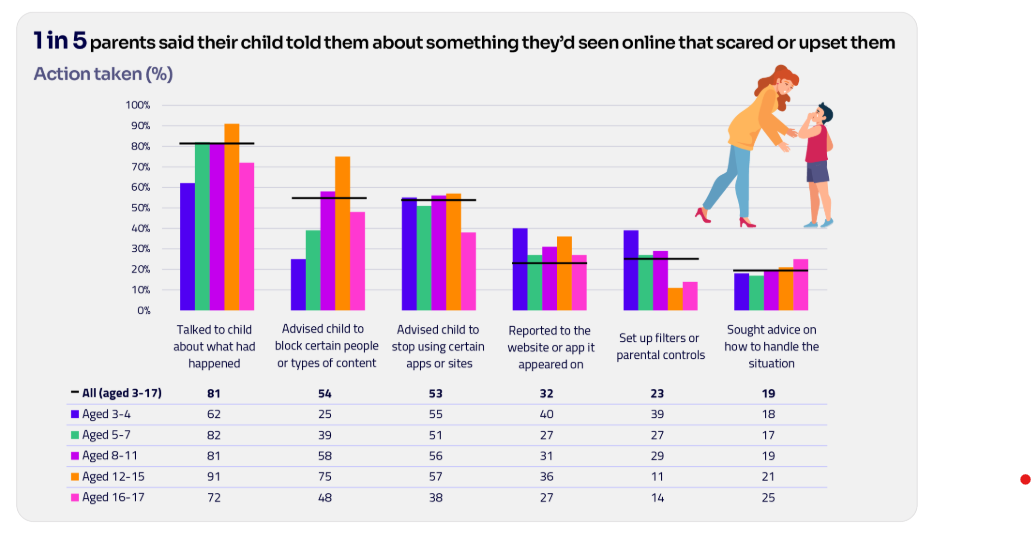 Younger children are more likely to tell someone if they see something worrying or nasty online:
Two-thirds of 8-11-year-olds say that they would always tell someone (66%) 
Almost half of 12-15s and 16- 17s (49% and 45% respectively).
Source: Children and parents: media use and attitudes report 2024
[Speaker Notes: Four in five parents (81%) chose to talk to their child about what had happened.
Just over half advised their child to block a specific type of content or person (54%) or who recommended that their child stop using certain apps or sites (53%).
However, only a third of parents in this situation (32%) suggested reporting the content to the site or app on which it appeared.

TELL:
You do not need to be an IT expert to help your child stay safe online. One of the best things you can do to protect your children is to talk regularly with them about their use of technology- just as you do with all other areas of parenting. 
Having an open and honest approach is best - reacting, without involving them or talking to them, can often push behaviour underground, so it still happens, but you are less likely to know about it. This can increase risk to your child.]
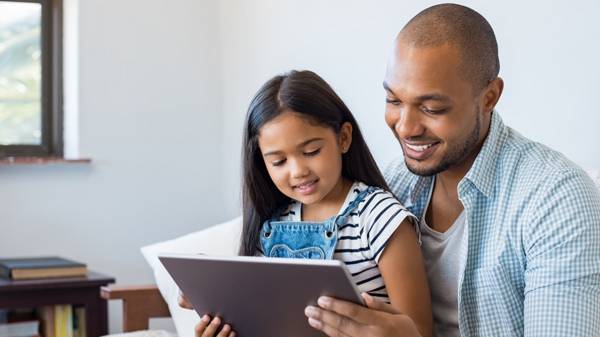 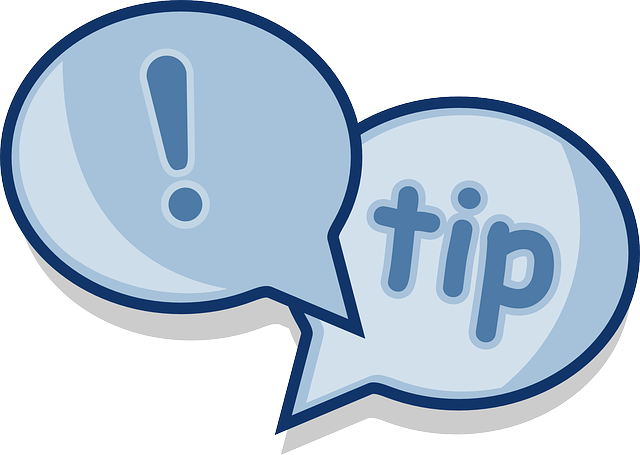 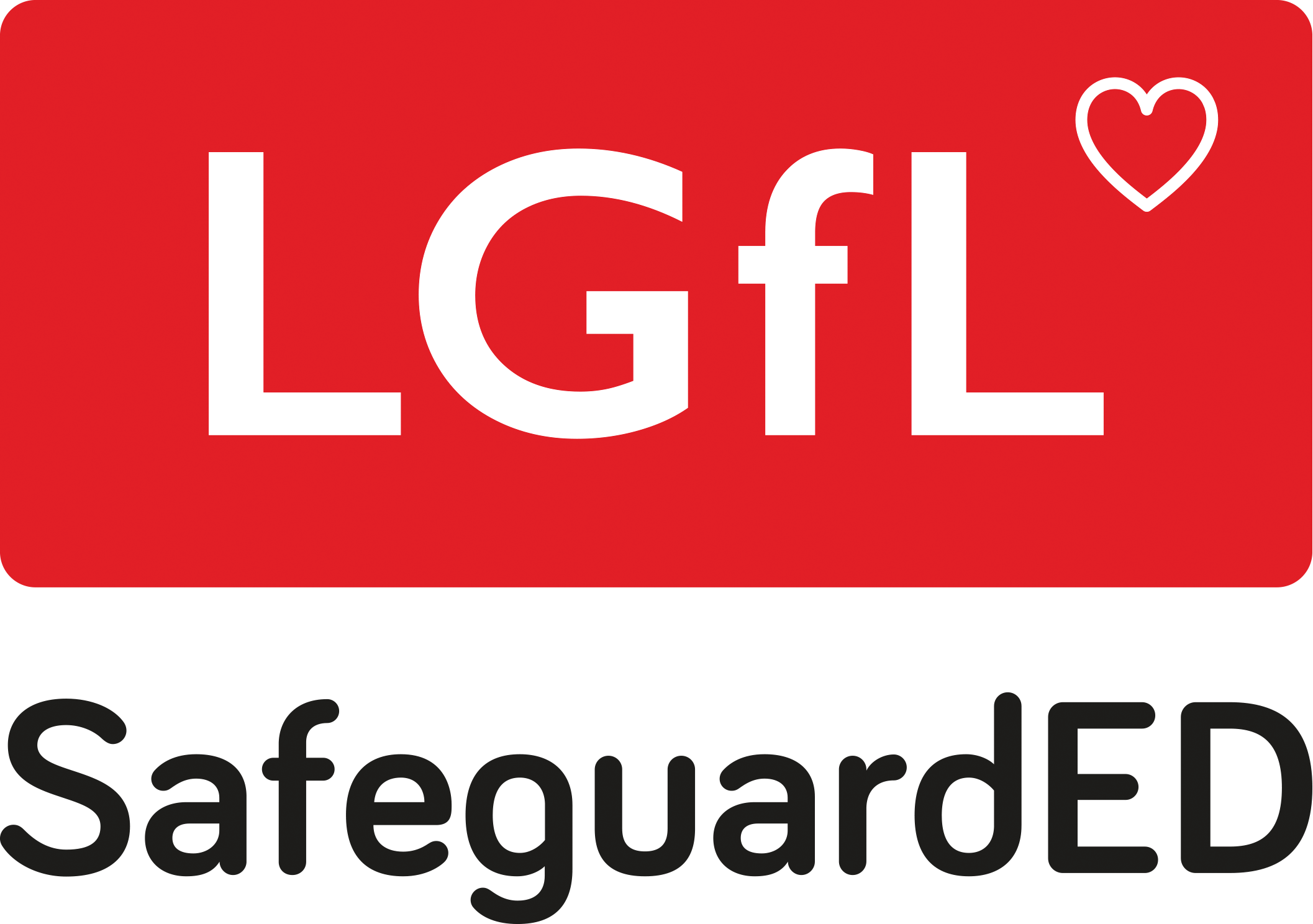 YOU don’t need to be an EXPERT … be a PARENT
It’s your choice - Don’t let others dictate when the right time is to use tech. 
Stay involved – make time to communicate, talk about what they are doing. What do they enjoy? What makes them laugh? 
Don’t quiz them – have regular conversations. What's their favourite app? What is the best site to learn new things from?
Join in - watch them play a game and join in. Who are they playing with? Do they know the other players?
‘Show me how…’ – ask their advice to help you with your privacy settings, who you should add as a friend, are there any risks?
Lead by example - children learn as much from watching as they do from being told not to do something, so model good behaviour
Reassure them -  tell them that they won't get in trouble and that you are always there to help.
[Speaker Notes: ASK – What do you do that works well? Share good practice

REMIND -  You do not need to be a tech expert to help your child with staying safe online. It’s ultimately about communication and being proactive.]
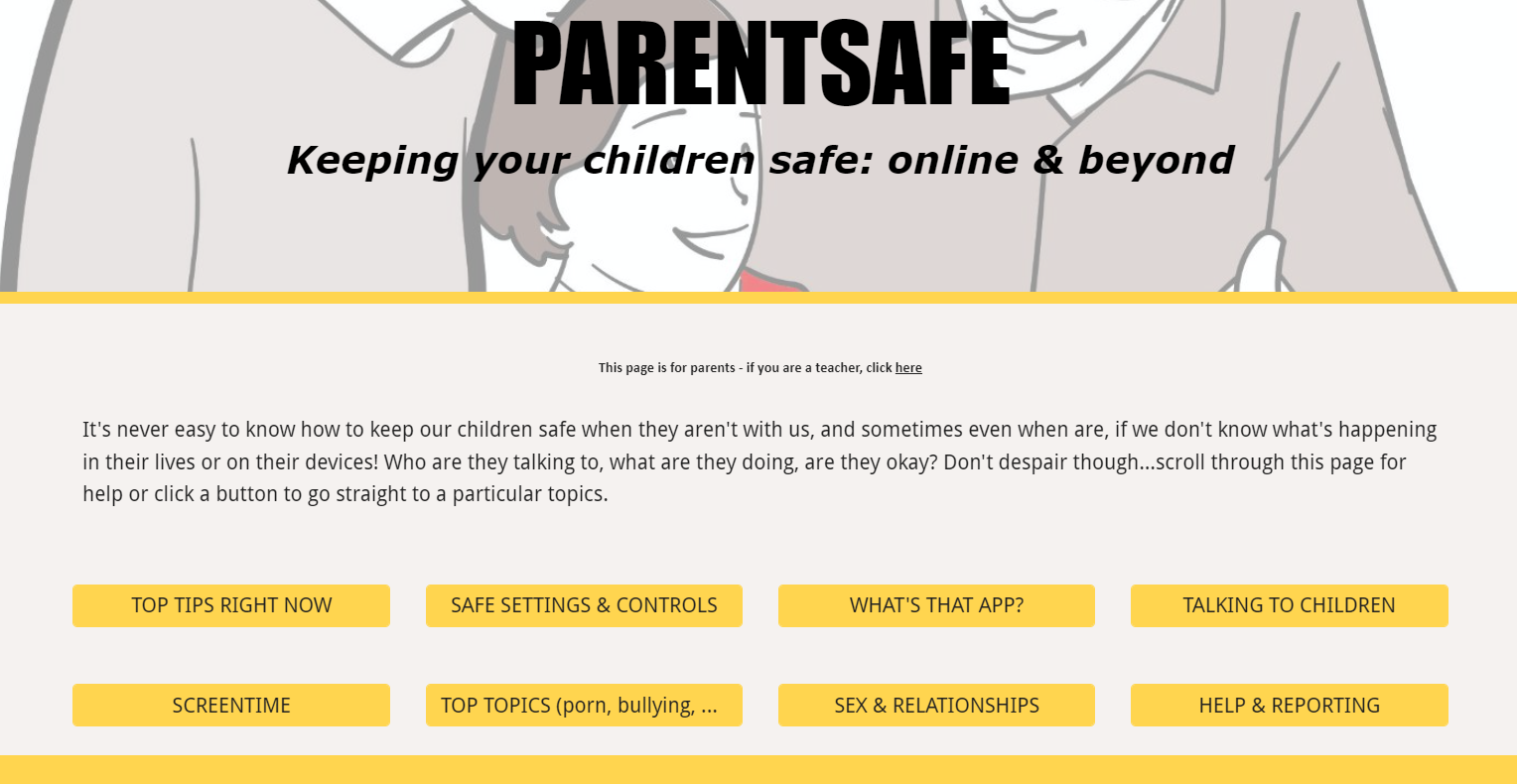 parentsafe.lgfl.net
[Speaker Notes: TELL - It's never easy to know how to keep our children safe, especially if we don't know what's happening in their lives or on their devices! Who are they talking to, what are they doing, are they okay? Don't despair though... We’ve created a dedicated website for parents and carers - simply scroll through ParentSafe for help or click a button to go straight to a particular topics. We will look at some of these resources and tips shortly]
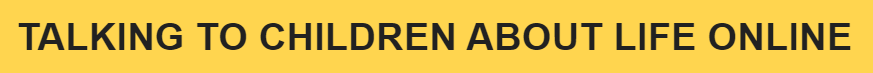 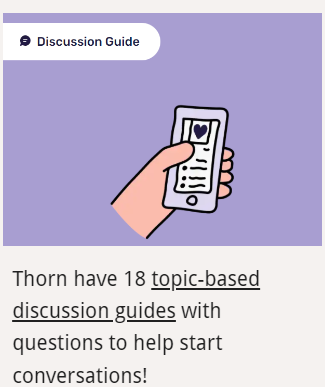 Find conversation starters, story time ideas and  top tips to reinforce key safety messages at parentsafe.lgfl.net
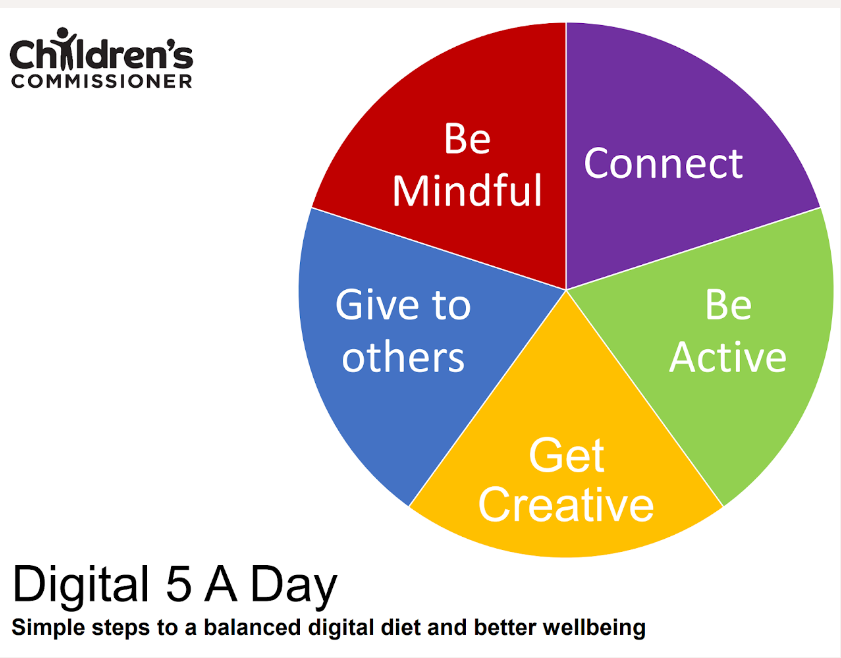 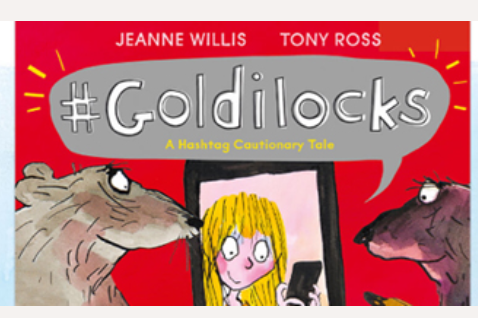 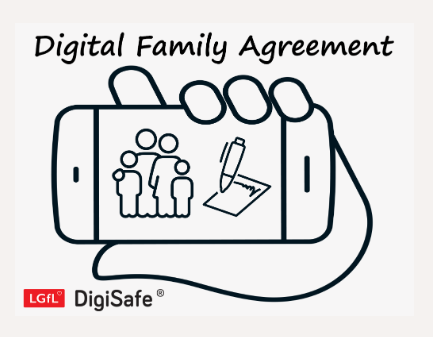 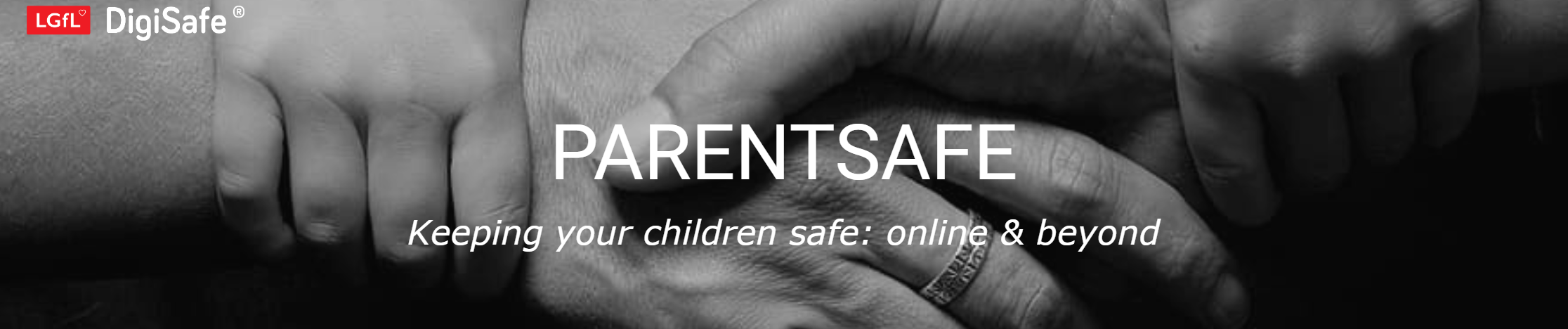 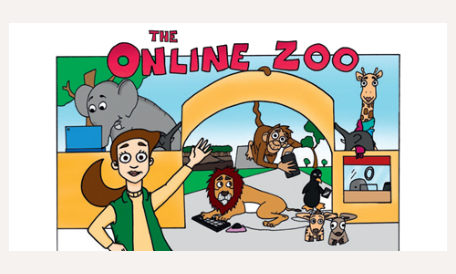 [Speaker Notes: Feel free to point out some of these free resources for parents to reinforce safety messages and start those key online safety conversations:
TELL:
For younger children, it’s important to talk about boundaries, being kind to others and what they can do if they see or experience anything that worries or upsets them. Story time books e.g. ‘The Online Zoo’ and ‘#Goldilocks – a Fairytale for the Digital Age’ are great ways to discuss risk, consequences and positive strategies in a non-judgemental, age-appropriate way.
For older children, Thorn have 18 topic-based discussion guides with questions to help start conversations!]
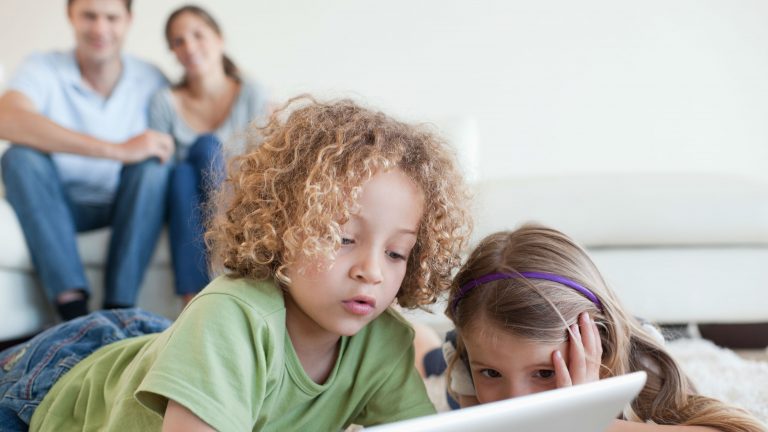 DEVICE USE AND OWNERSHIP
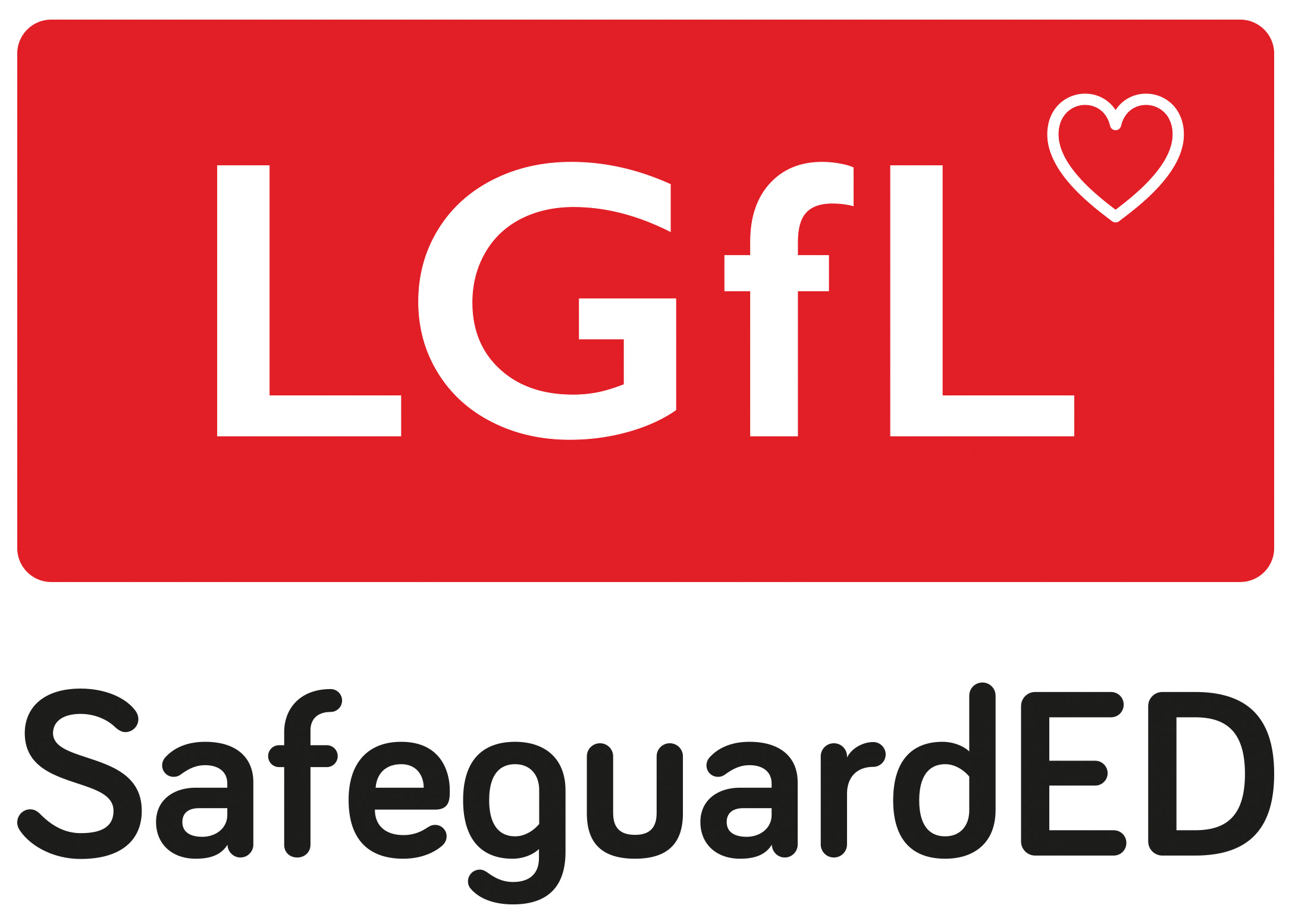 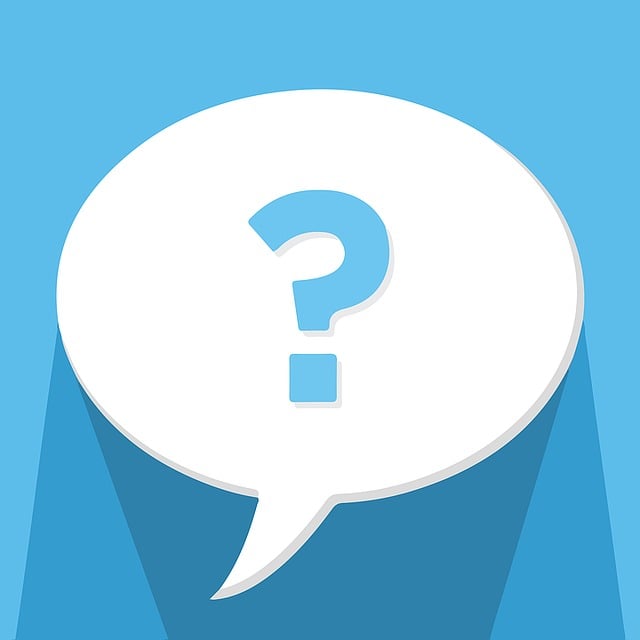 HOW MUCH DO YOU KNOW about your child’s life online?
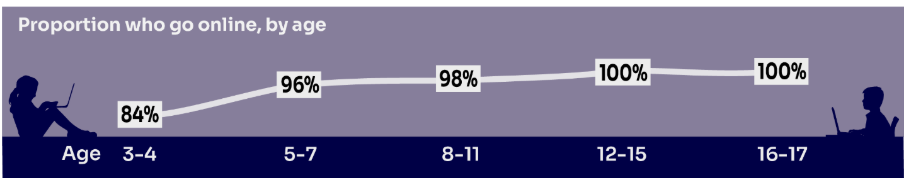 Almost all children (96%) aged 3 – 17 went online in 2023, highlighting the centrality of the internet in their lives:
Younger children commonly use tablets to go online
Older children are more likely to use mobile phones
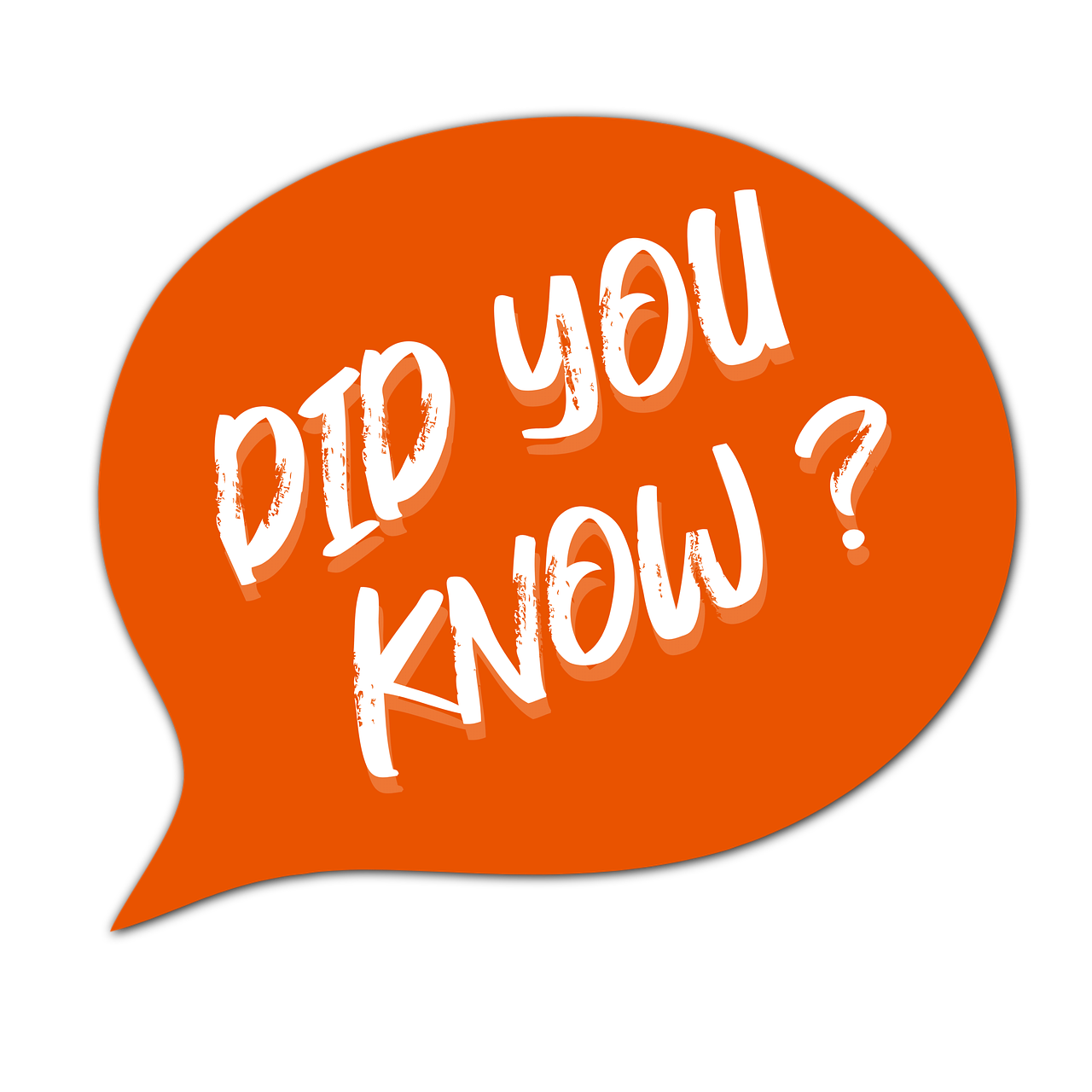 Source: Children and parents: media use and attitudes report 2024
[Speaker Notes: TELL:
We will be looking at 3–17-year-olds patterns of media use, how they access different sources of media online, and the types of online activities they are participating in. This includes their behaviours and habits in terms of viewing, playing, learning, and interacting
Almost all children from aged 5yrs (96%) went online in 2023, highlighting the centrality of the internet in children’s lives. 
And we mustn’t forget that being online does create a lot of opportunity and joy for most of us. So, let’s think about how we can minimise risk and reduce their exposure to harm.]
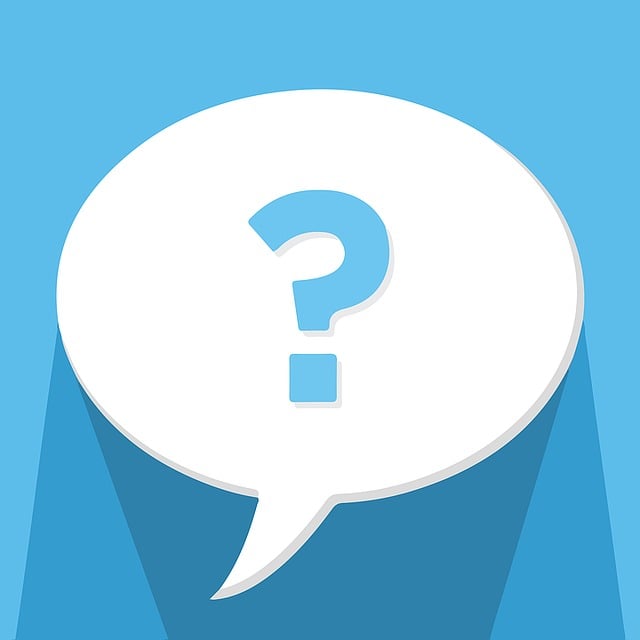 Does your child have their OWN MOBILE PHONE? If so, is it a SMART PHONE?

                            What AGE do you think is appropriate?
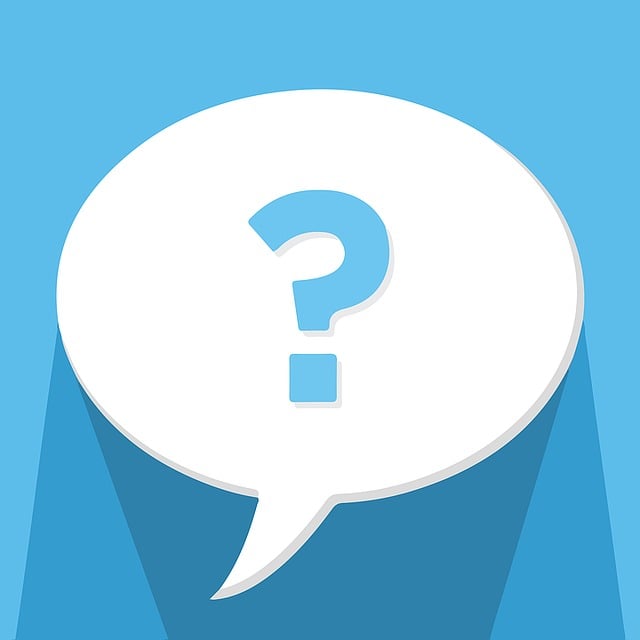 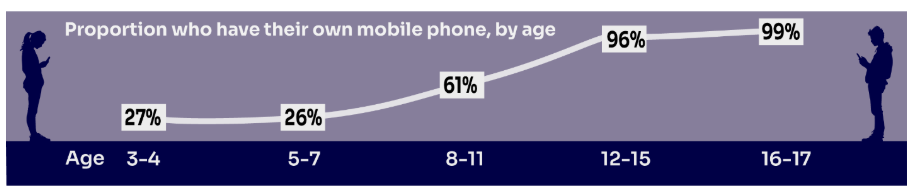 Source: Children and parents: media use and attitudes report 2024
[Speaker Notes: TELL - A common debate is about the age at which children should be able to use smartphones. These are mobile phones that can access the internet and have apps installed on them. Some parents have opted for non-smart’ phones, which are mobiles that usually only have text and call capabilities.]
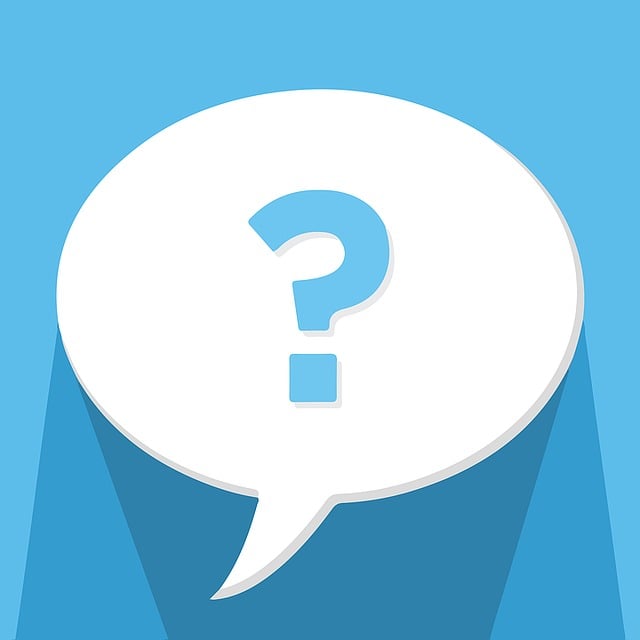 SMARTPHONE or ‘NON’-SMART / BRICK phone?
REMEMBER IT’S YOUR CHOICE 
Every child and situation is unique,
 and you are  best placed to know their needs
Internet access
Social media, apps and games
Notifications 
Anytime connection
Parental controls
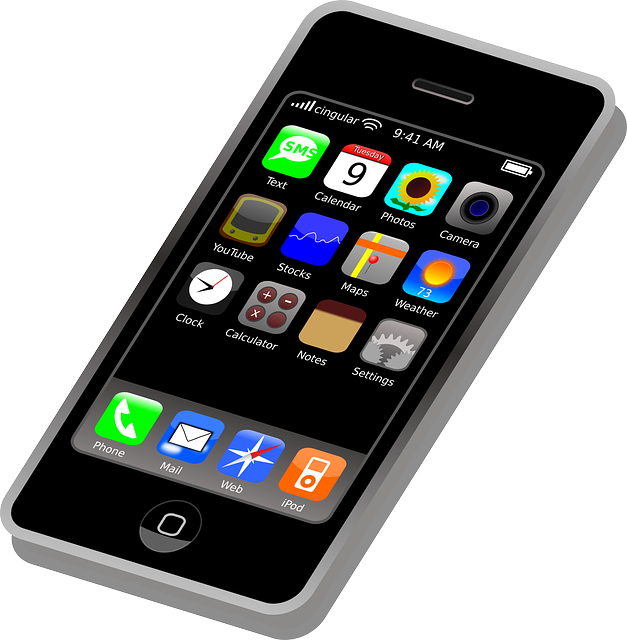 NO internet access
Some games
Anytime phone calls and texts
Limited parental controls
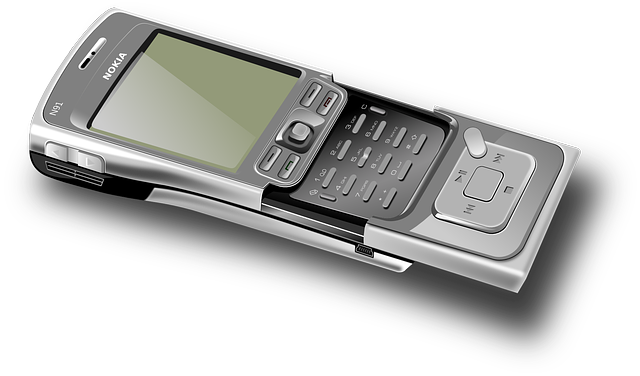 [Speaker Notes: ASK THEM TO CONSIDER:
How will they reduce any risks?
What does their child need the mobile for? Is it simply to stay in touch with you - then a ‘non-smart’ phone might be enough. But if you want them to access homework or learning on their mobile, then a smartphone might be better.
How you can help them child learn the basic skills to use it safely e.g. to send a message, take part in a group chat, manage their timings etc. Children need our support with developing these skills. You wouldn’t give your child a knife without guidance and support, similarly a phone can cause harm and so need to think about this.
Whatever they decide, communication is key - involve the child in the process to establish shared expectations.
Remember to set up parental control settings or use a parental controls app to help them stay safe.]
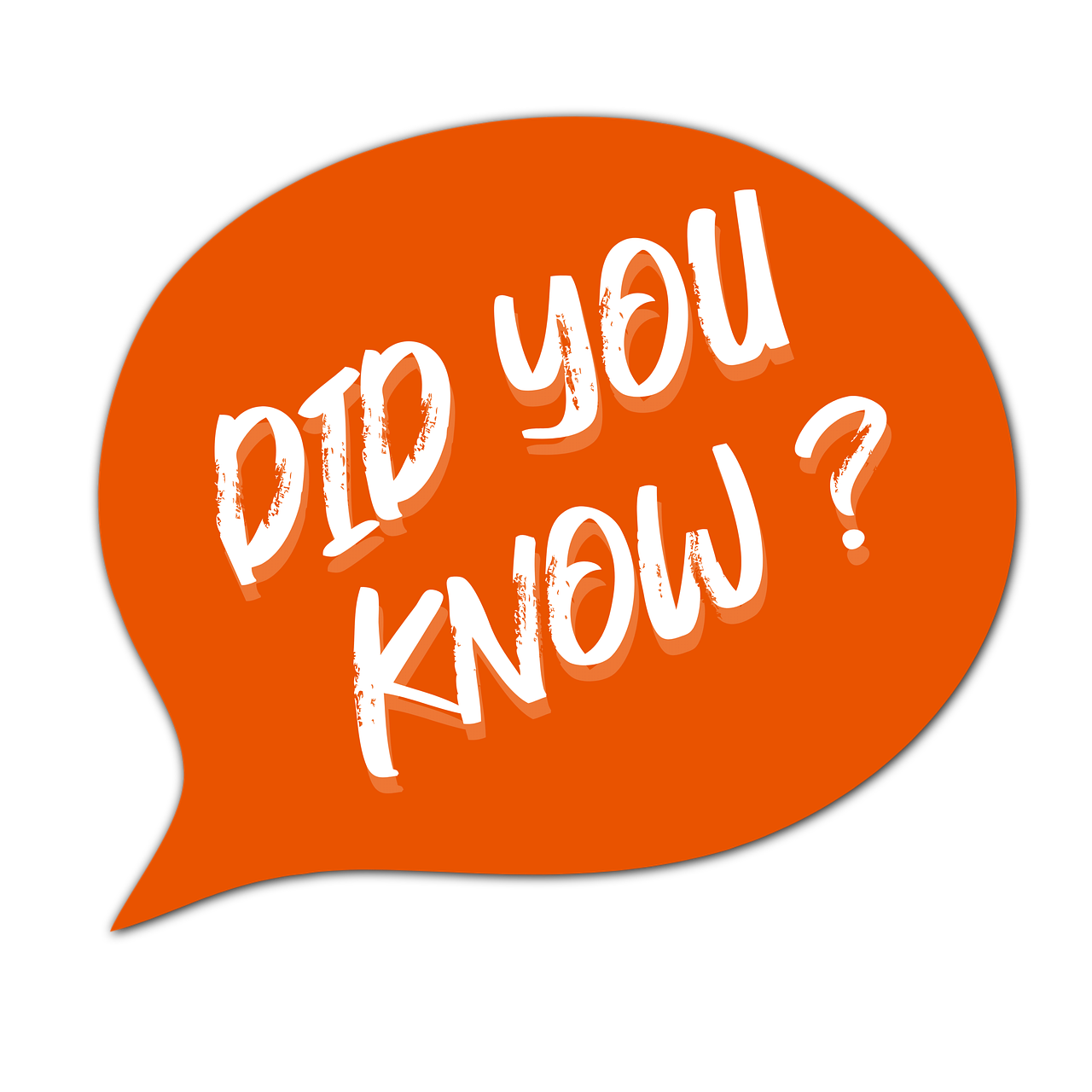 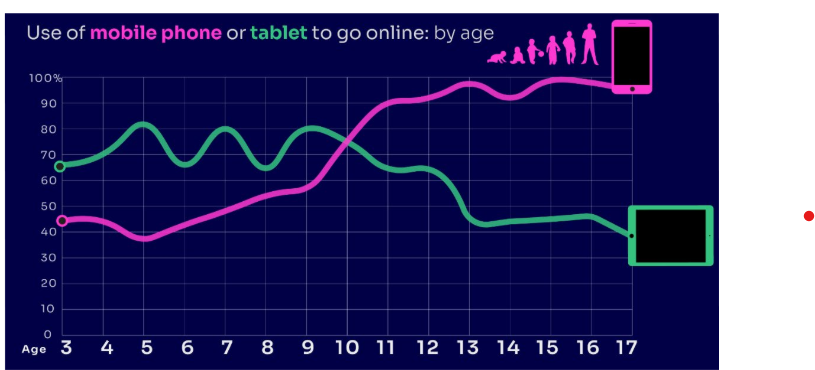 By age 11, nine in ten children own their own mobile phone, distinct from using a family device
This correlates with transition from primary to secondary school.
Source: Children and parents: media use and attitudes report 2024
[Speaker Notes: As in previous years, the point at which it becomes more likely that a child will go online using a mobile rather than a tablet closely correlates with the age at which mobile phone ownership among children becomes almost universal.]
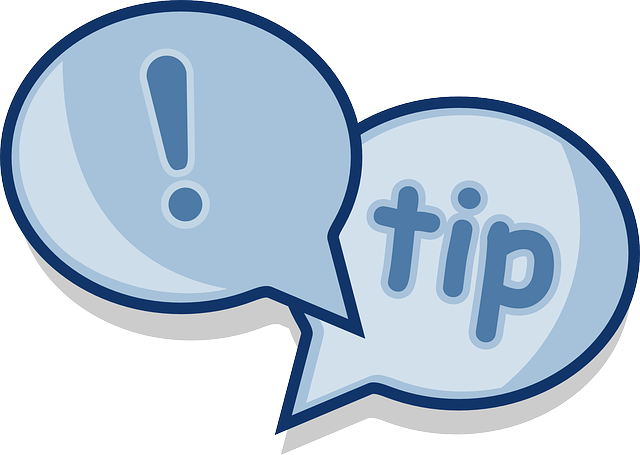 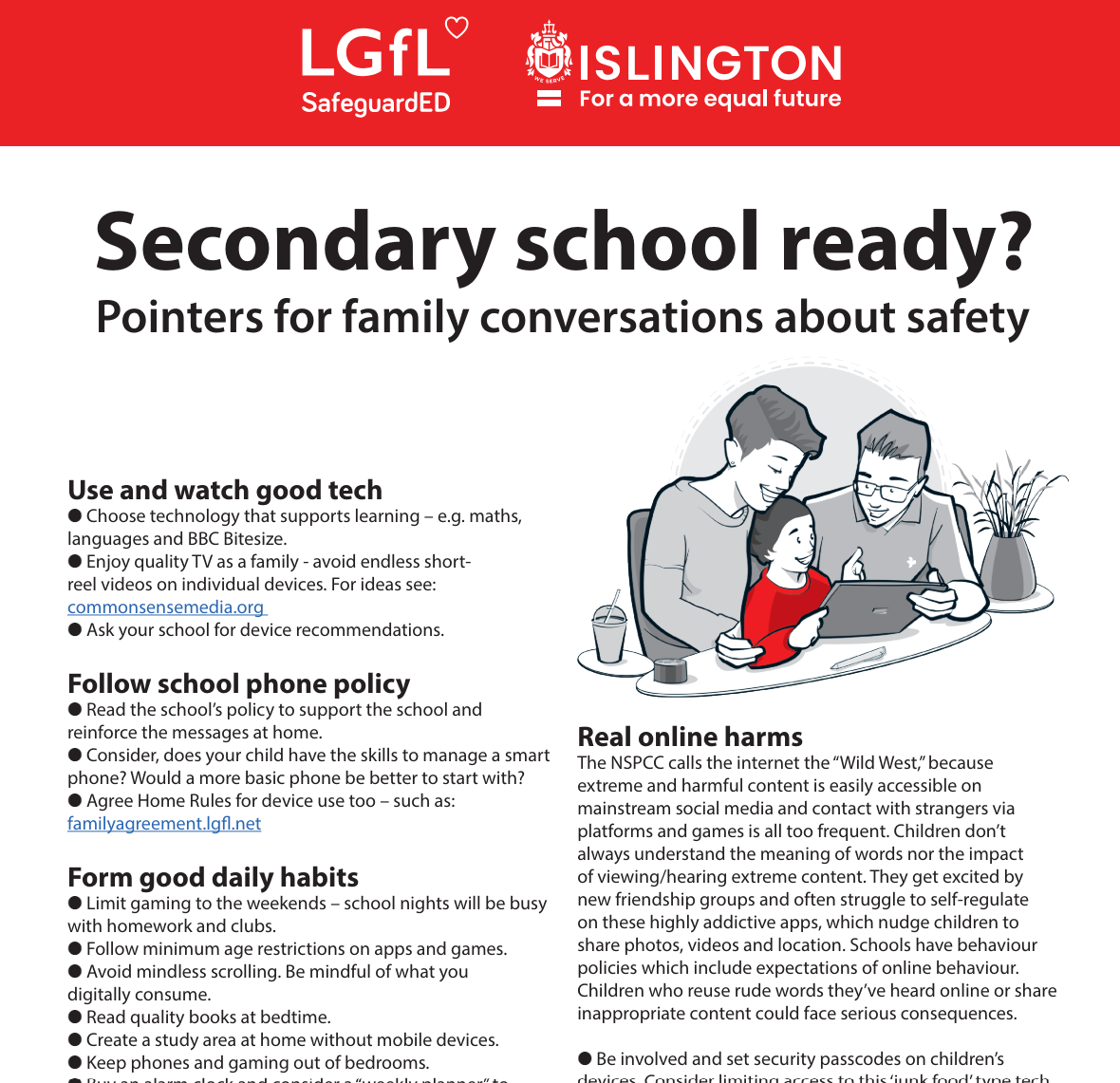 To help you with the transition of pupils from primary to secondary, why not download our FREE Leaflet for parents:
understanding risk
using tech for good
healthy habits and tips
when best to get a phone
[Speaker Notes: https://drive.google.com/uc?export=download&id=1-E_5IiDOfw3EQBPQgbGe9f2Qy3T7o_ny…

Take them through some of the key points from this leaflet on healthy habits and using tech for good]
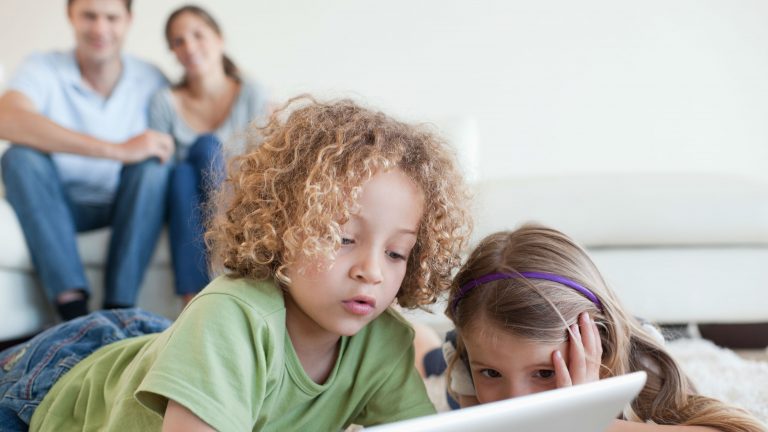 SUPERVISION AND PARENTAL CONTROLS
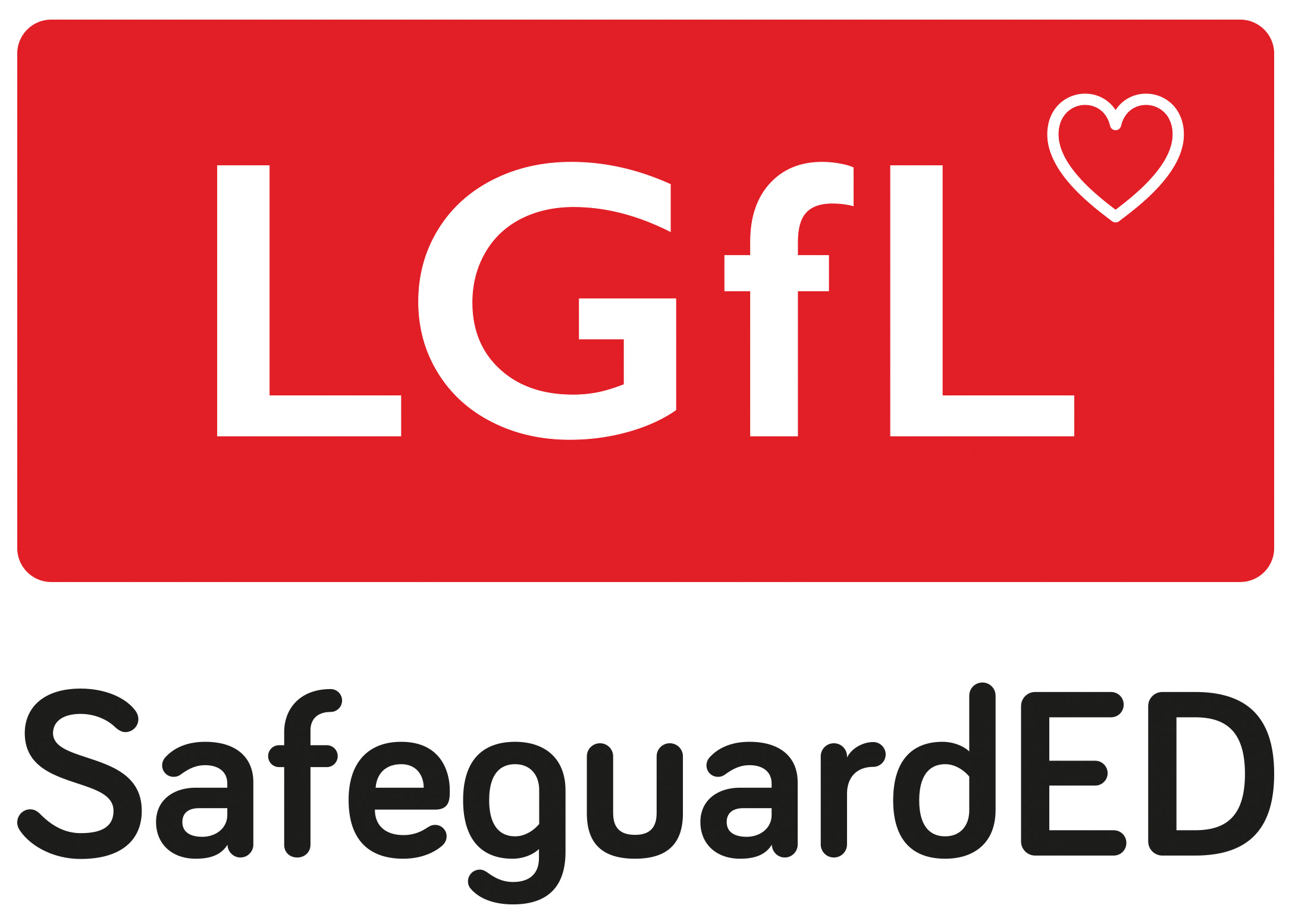 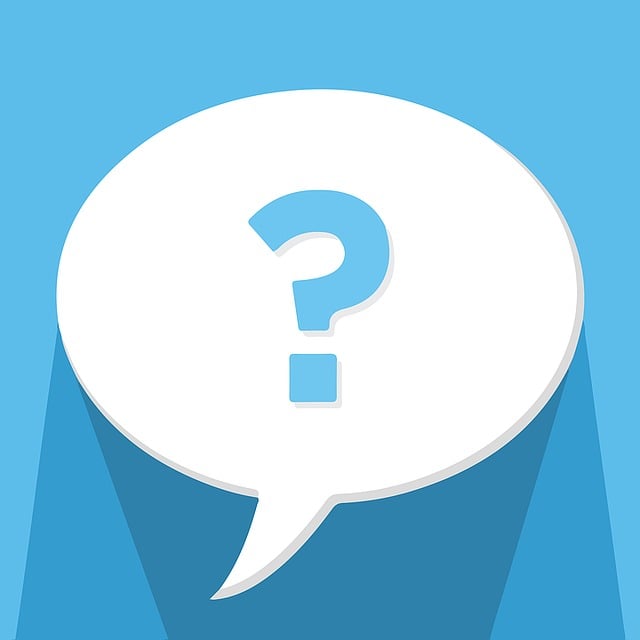 What RULES do YOU SET about being online?
Spending money online (52%)
Who you can interact with online
Information their child can share online (49%)
While parental concerns in some areas have increased considerably, their enforcement of rules appears to be diminishing, partly because of resignation about their ability to intervene in their children’s online lives.
Where and when devices can / can’t be used
Types of websites and apps they can use (41%)
Video content their children are allowed to watch online (67%)
Source: Children and parents: media use and attitudes report 2024
[Speaker Notes: ASK: What rules do you set for your children? How confident are you in implementing them?]
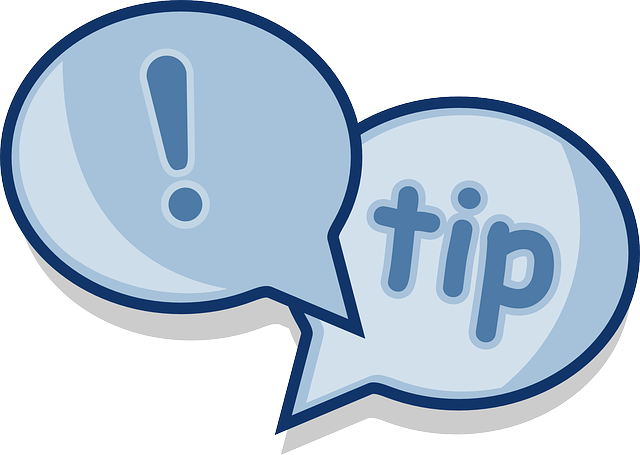 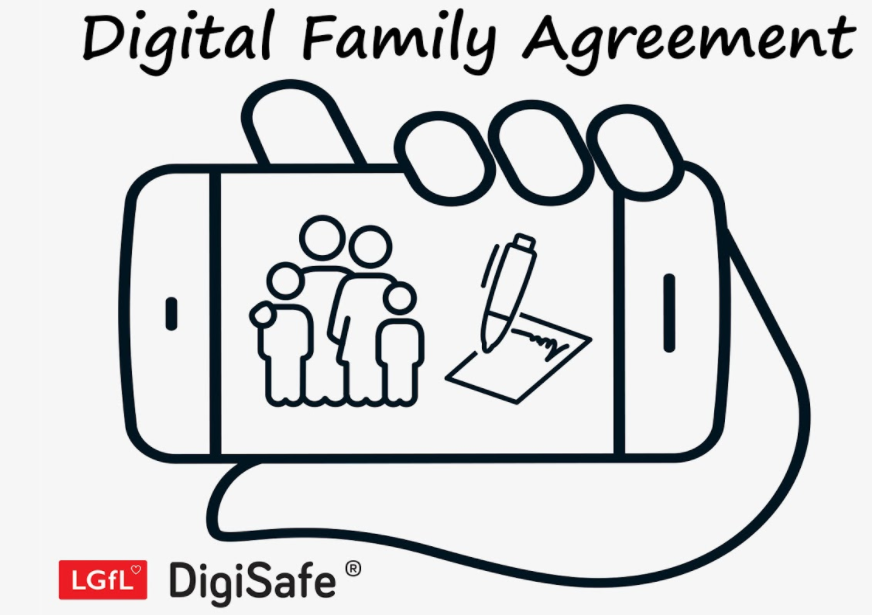 Why not have a family agreement to: 

clarify what is allowed...or not

establish ground rules like no phones at the table or in the bedroom at night-time

agree shared expectations to reduce arguments and keep everyone safe & healthy
Download it at parentsafe.lgfl.net/digital-family-agreement
[Speaker Notes: TELL:
To help facilitate this, LGfL have  created a free digital family agreement that parents could sit down and populate with all family members to agree what is and is not allowed within their family around tech use. This includes parents! WE as parents also need to role model good behaviour.]
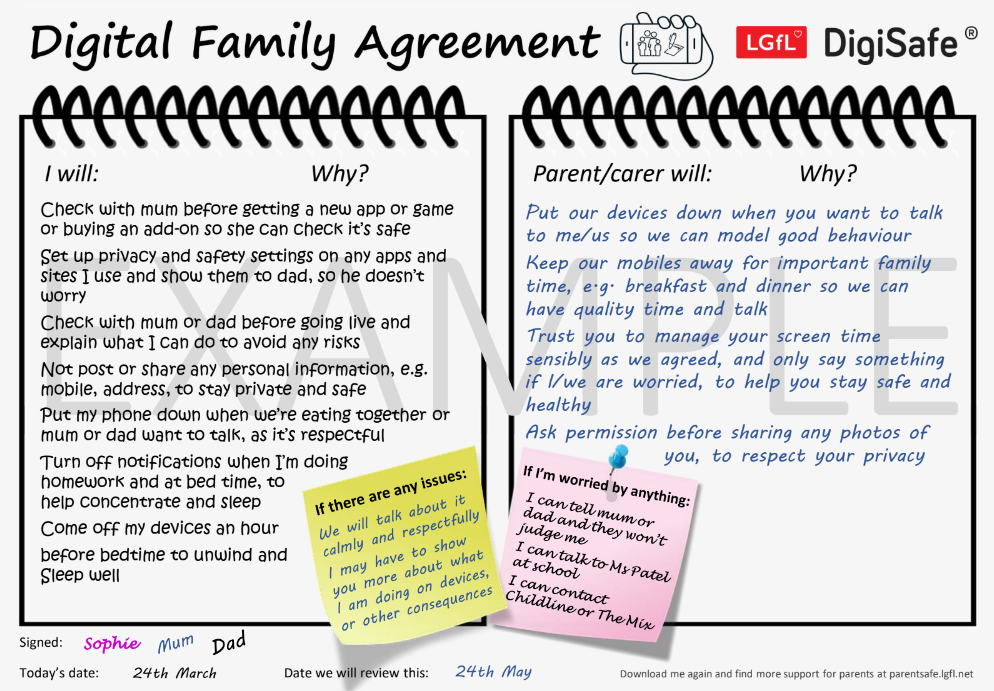 SHARENTING!
parentsafe.lgfl.net
[Speaker Notes: TELL - This is an example of a completed agreement – you may wish to take them through the sample statements to help them get started.

ASK – Have they heard of the term ‘Sharenting’?]
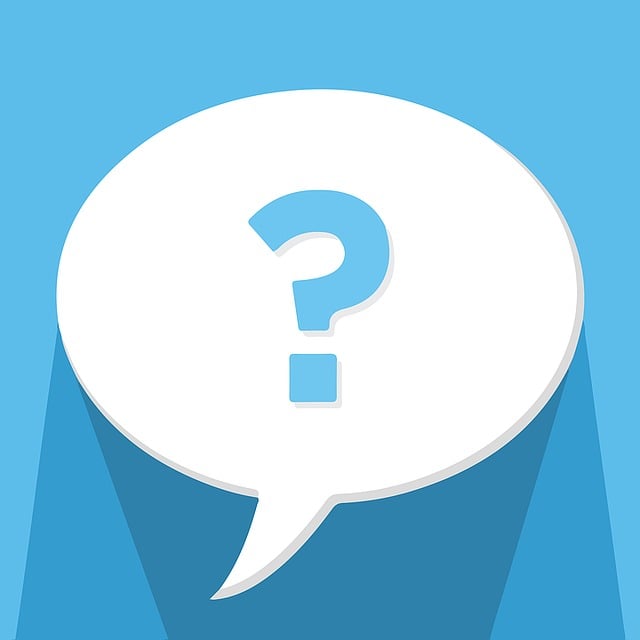 What’s wrong with SHARENTING?
(when parents share photos of their children online)
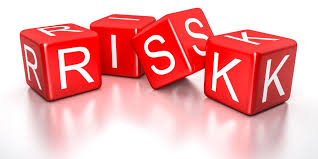 Identity theft 

Permanence of digital content

Losing control of images 

Exposure to child predators

Creates their children’s digital footprints before they are old enough to consent to it
[Speaker Notes: TELL: 
Sharenting is when parents share photos of their children online. Usually, images are shared on social media platforms to capture memorable moments in children’s lives, such as first steps, trips to the zoo, school performances, and holidays.
more than 75% of parents have shared their children’s images on social media, and 33% have never asked their children for permission before sharing photos online.

EXPLAIN THE RISKS:
Identity theft -  sharenting habits expose incredible amounts of personal information about their children. More than 80% of parents use their kids’ real names on social media posts. 
Permanence of digital content – even if a post is deleted, someone could have taken a copy, which could put the child at risk or lead to bullying or teasing in the future
Losing control of images - most social media sites own any content posted to their platforms. This clause is usually hidden in the terms and conditions that most users scroll through without reading. This means the platform on which it is shared has ownership of the image.
Exposure to child predators - images parents share can contain information that allows predators to track children. E.g. school or uniform, street name of the family home, while geotags can allow people with nefarious intent to track the child’s real-time location. In addition, because parents cannot control how far these photos spread, it is impossible to know where they end up, even with privacy controls in place.
Since sharenting essentially creates their children’s digital footprints before they are old enough to consent to it, the practice can also create privacy issues between children and parents that can erode trust in that relationship. For all these reasons, it is important for parents to think twice before posting about their kids.]
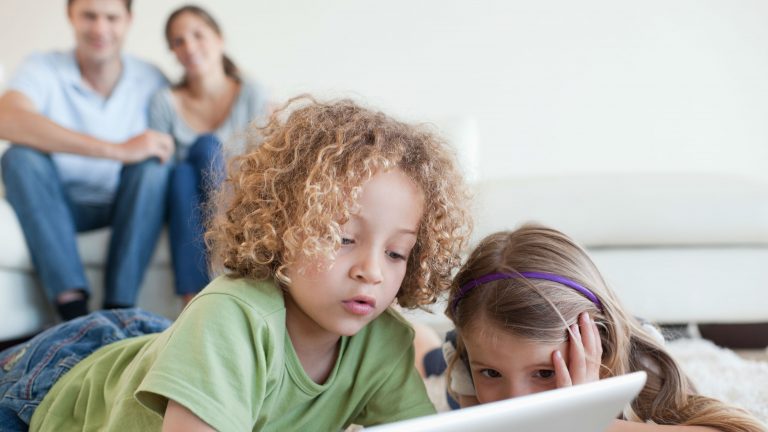 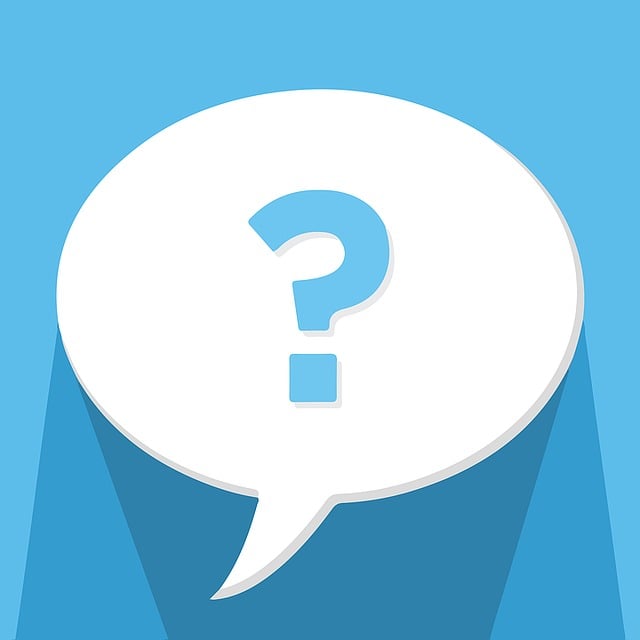 Do you SUPERVISE your child’s online activity? HOW?
UNDER 12
More likely to be nearby / regularly check what their child does online
(59%)
12 - 15
Ask their child about what they are doing online
(72%)
16 - 17
Ask their child about what they are doing online
(42%)
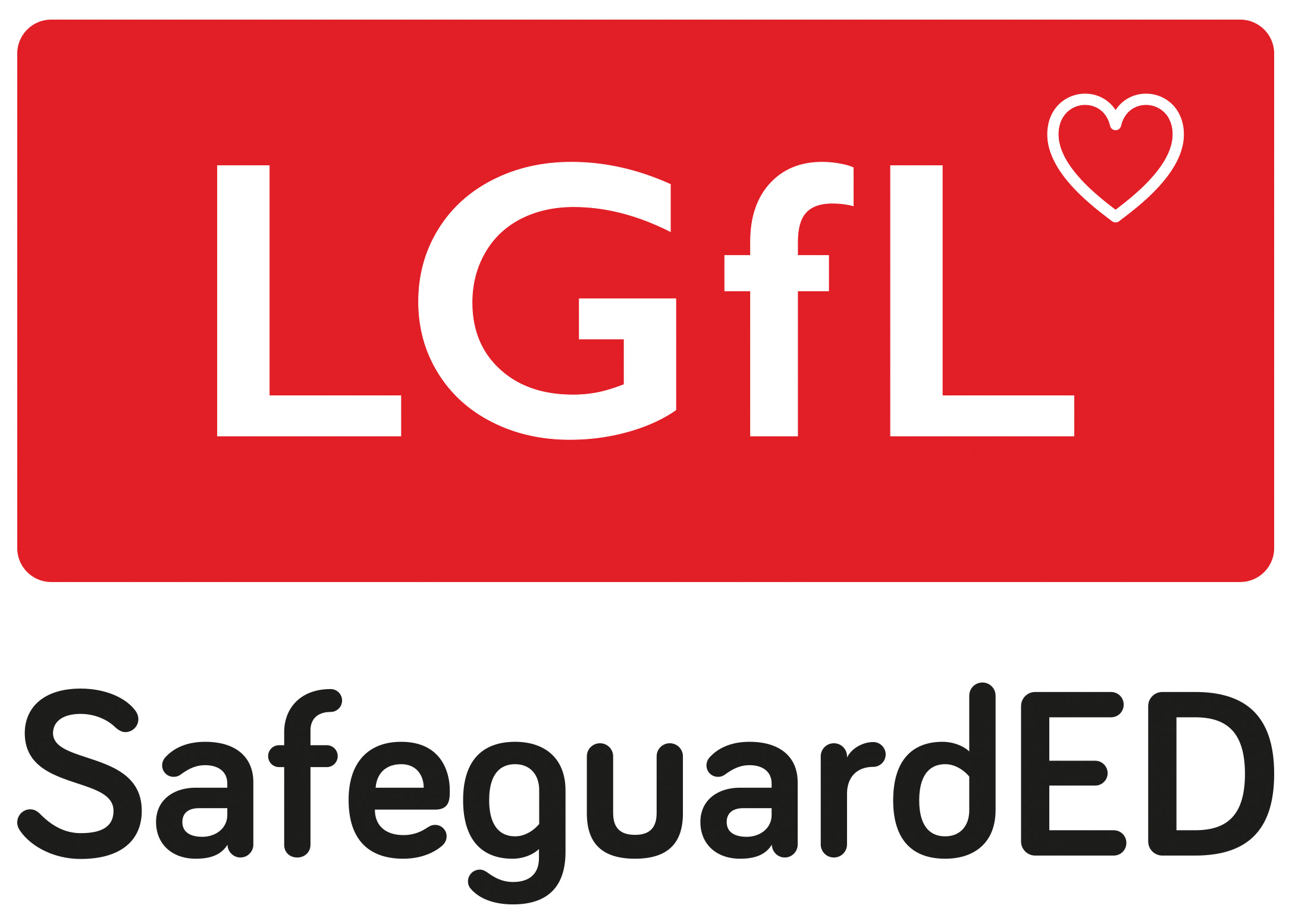 Source: Children and parents: media use and attitudes report 2024
[Speaker Notes: TELL - The two most commonly-employed types of parental supervision among parents of 3-17s are to:
ask their child about what they are or have been doing online (59%), and 
be nearby and regularly checking what their child does (55%). 
Of course, this varies as the child gets older and more independent. For instance, until the child reaches the 12-15 age band, the most common method of supervision is to be nearby and regularly check what their child does. But for 12-15s and 16-17s, the most common method is to ask their child about what they are doing online (72% and 42% respectively).]
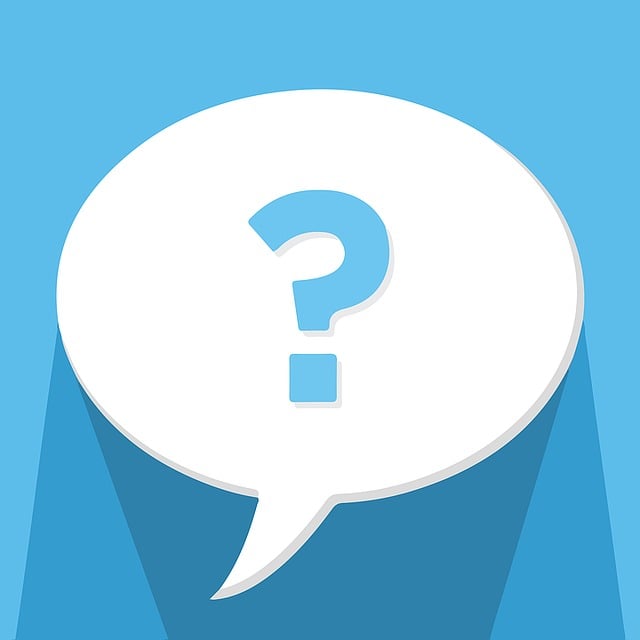 Have you set up parental CONTROLS/PRIVACY SETTINGS for ALL DEVICES and NETWORKS?
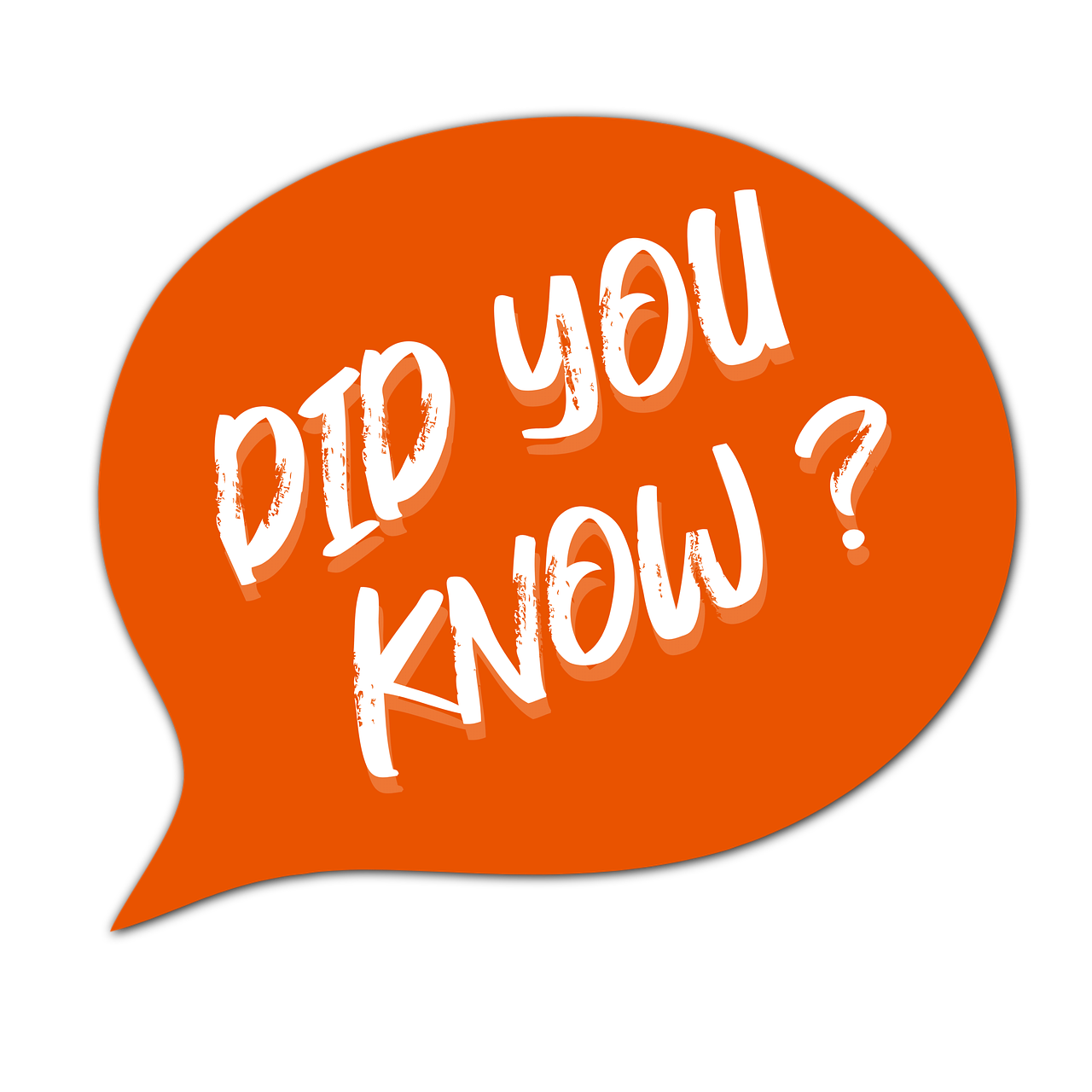 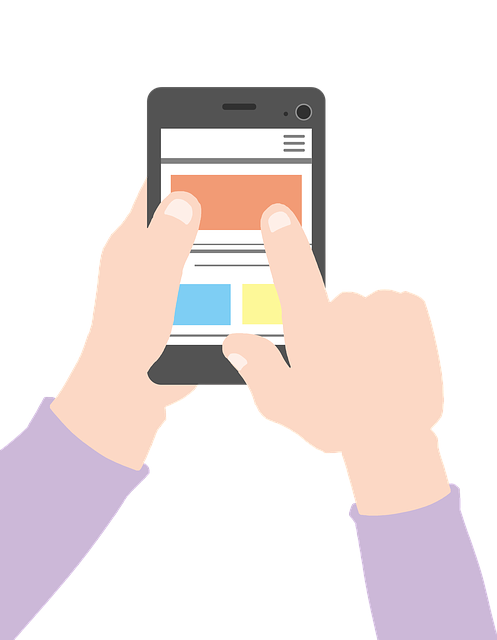 Controls have to be set up on both the broadband connection AND each individual device

These do not come as standard so it’s worth checking

They are important because they allow you to:
Block and filter upsetting or inappropriate content or sites

Plan what time and how long your child can go online for
[Speaker Notes: TELL – it is important that these controls are set up on BOTH the broadband connection AND each individual device

About seven in ten (73%) parents of all 3-17-year-olds use at least one type of technical tool or control to manage their child’s access to online content; parents of 8-11-year-olds are more likely than those of older children to use at least one of these tools (84% vs 70% of parents of 12-15s and 54% of parents of 16-17s respectively). The most commonly-used technical tool used, across all parents of 3-17s, were parental controls built into the device by the manufacturer, e.g. Windows, Apple, Xbox, PlayStation etc. (32%). (Ofcom 2024)]
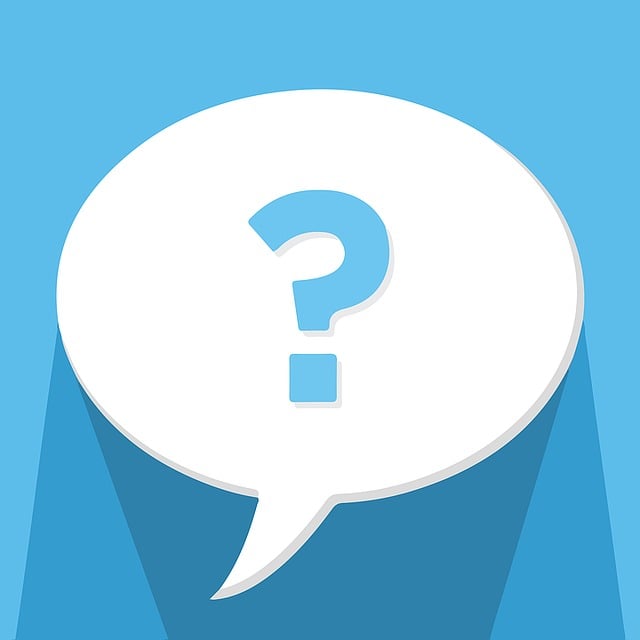 High awareness of technical control tools among parents, BUT  many are choosing not to use them
     WHY DO YOU THINK THIS IS THE CASE?


Around four in ten parents who know about content filters prefer to rely on their child’s ability to navigate online content rather than to have a technical filter
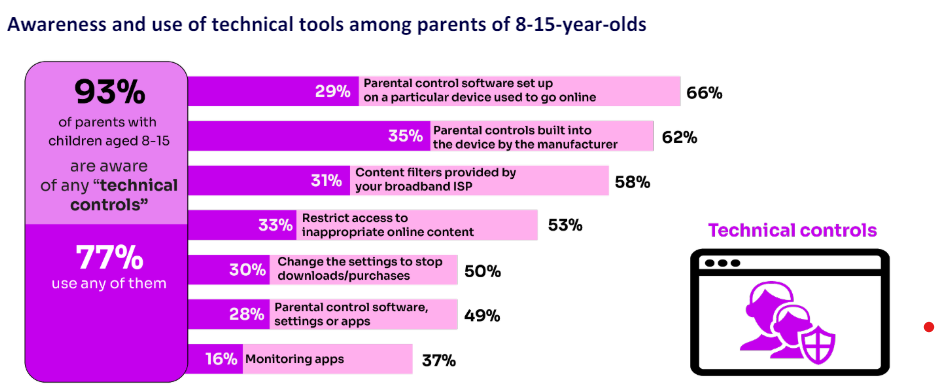 ‘I prefer to supervise my child’s online use by talking to them about setting rules’
(39%)
Source: Children and parents: media use and attitudes report 2024
[Speaker Notes: TELL – it’s not as complicated or scary as you think. Let’s look at some top tips and resources to support you.]
Visit www.internetmatters.org/parental-controls/ to find out how to set controls on devices:
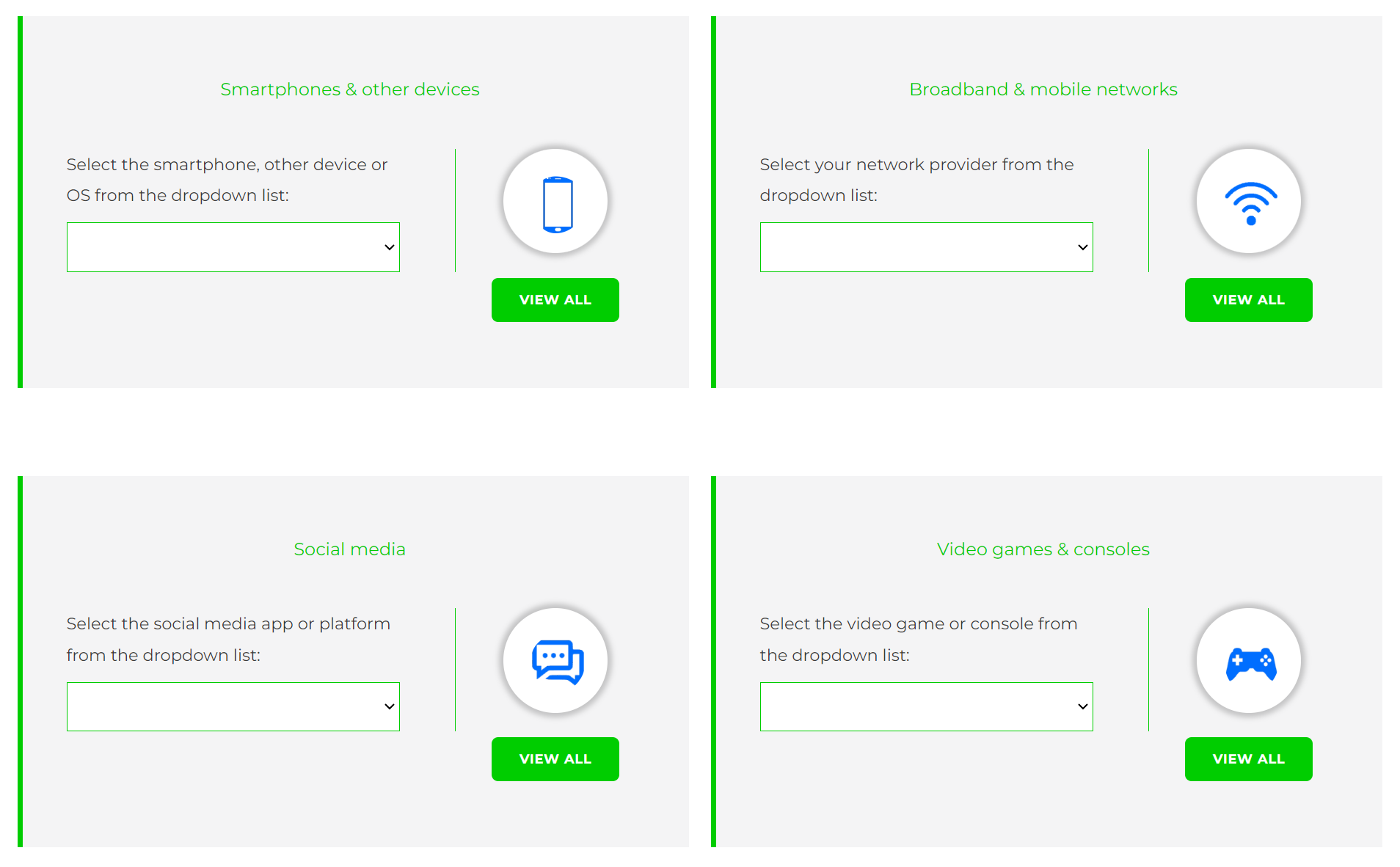 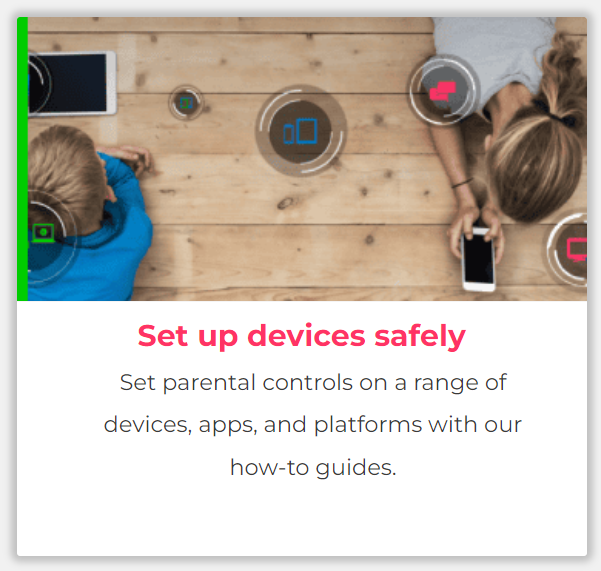 [Speaker Notes: TELL – They can use this great page to find out how to set up controls on any smartphone, broadband, social media site/app and games console

REMIND - They need to set up parental controls on each of these individually]
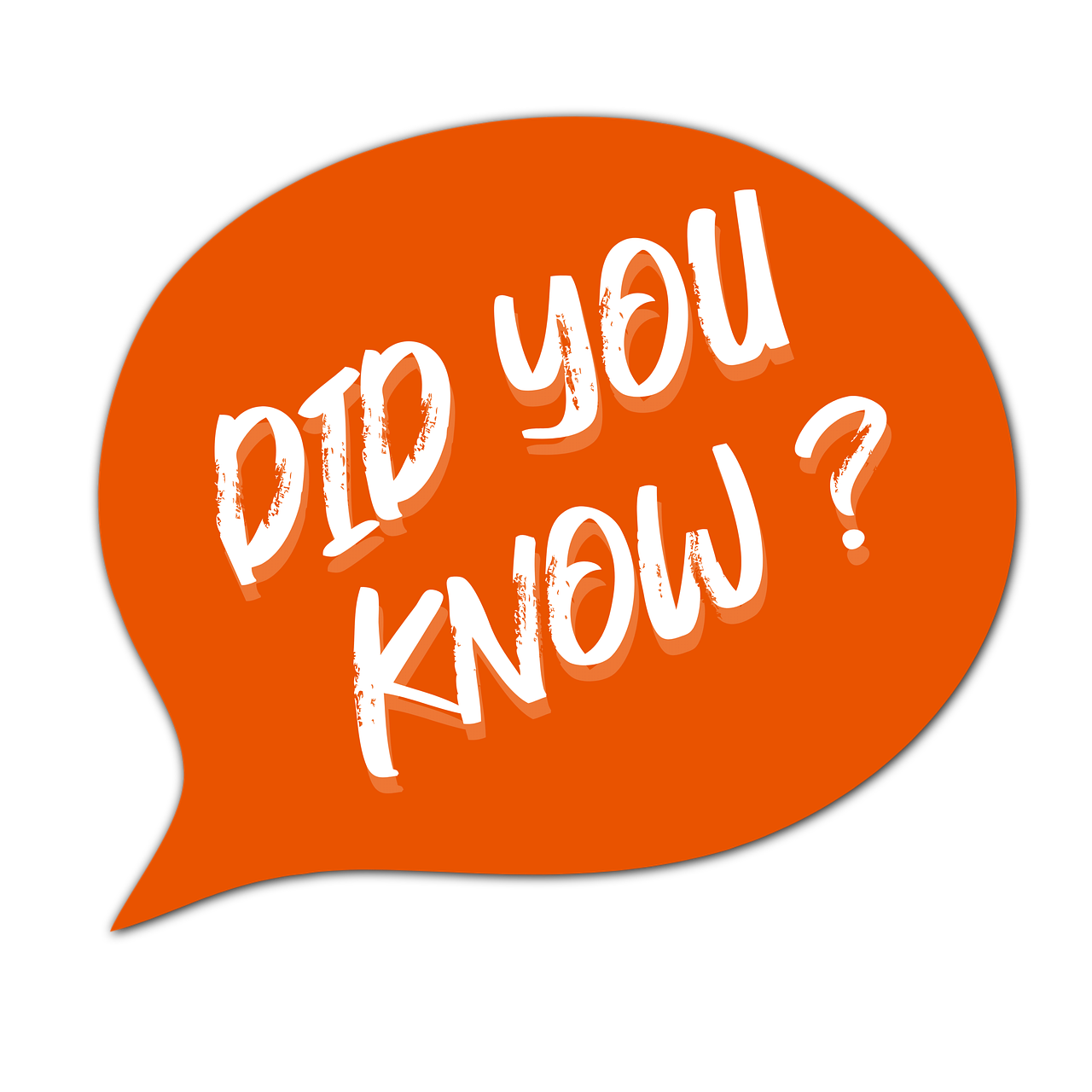 Parental control apps like Google Family Link, Screen Time and Microsoft Family can let you set limits across devices, apps and platforms
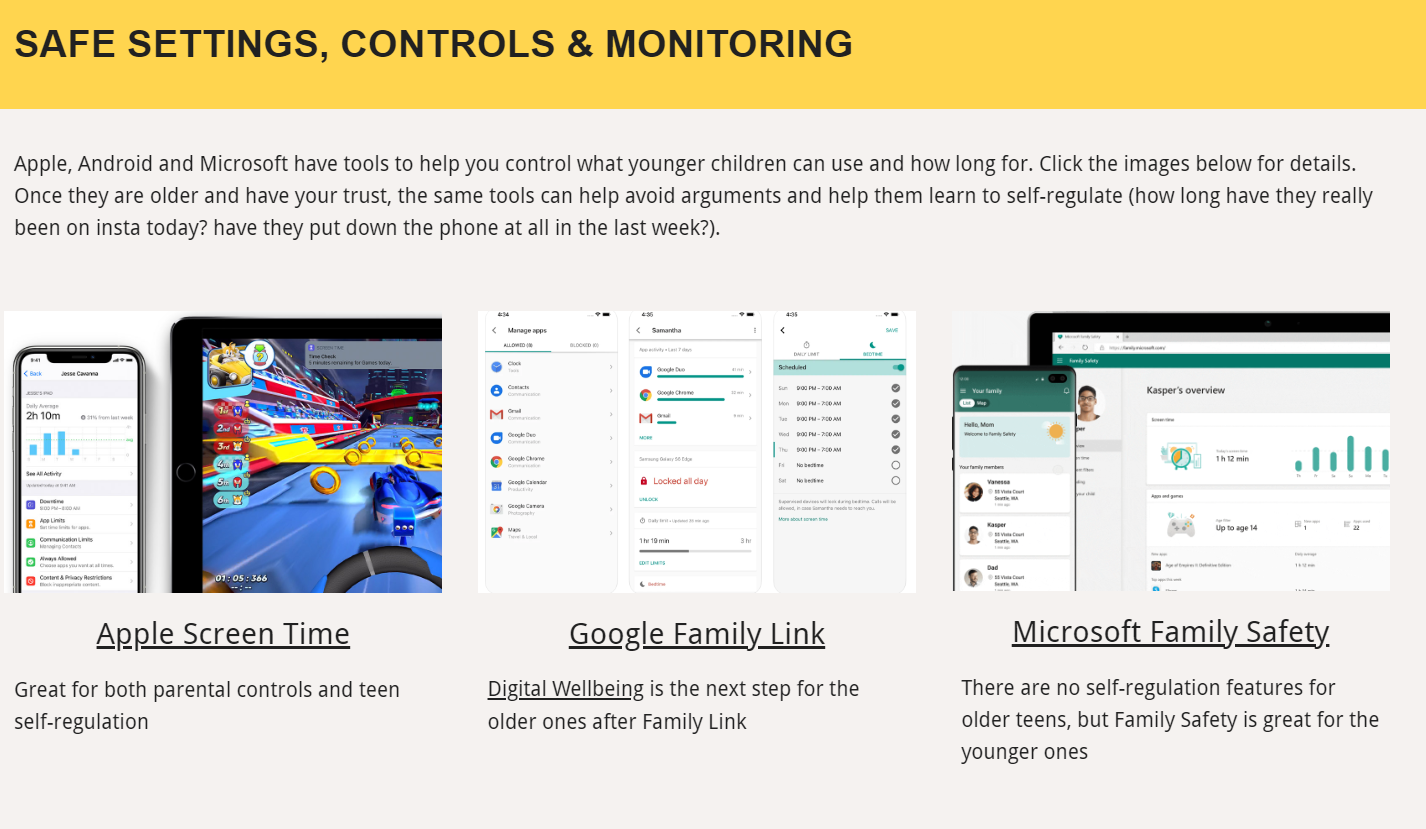 Visit parentsafe.lgfl.net/ for additional advice and tips on settings and controls for all devices
[Speaker Notes: EXPLAIN - As well as setting controls on your broadband, device, apps, games etc, Parental Control Apps like Google Family Link, Screen Time and Microsoft Family can further enhance safety by letting you set limits across devices, apps and platforms without needing to access these spaces separately. You can manage screen time, app access, inappropriate content restrictions and more.
Screen Time shows you how much time you spend on apps, websites and more. You can also set limits and restrictions for what you want to manage – on your own device or a child's device.
Family link can run on Android devices, e.g. Samsung… Parents can access and manage their child’s account and settings, and delete it if necessary

TIP – Why not run a ‘Bring your device and we’ll show you….’ pupil-led workshop to help parents with this at school?]
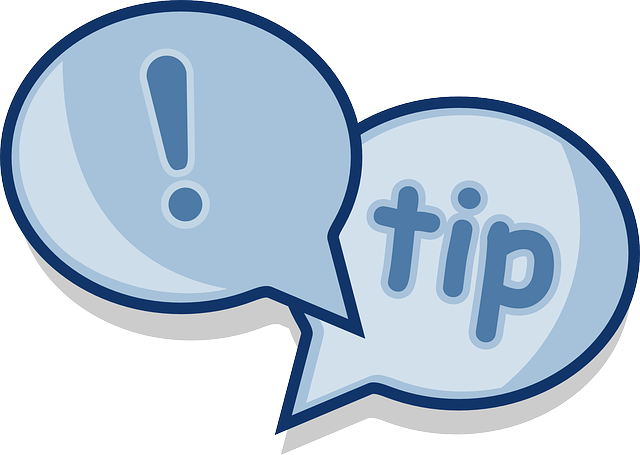 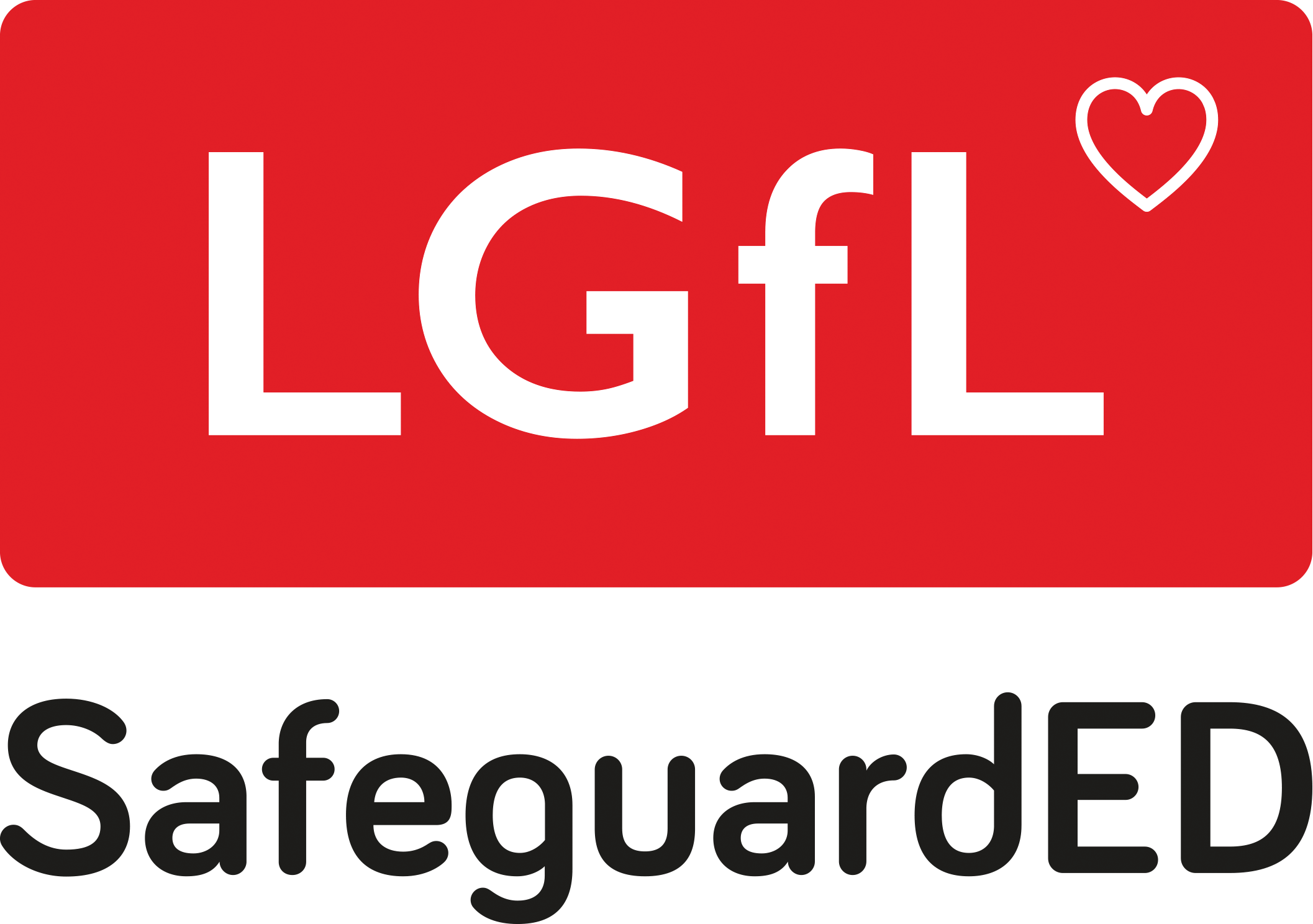 REMEMBER
As children get older, restrictions and controls you use will change, but only at a pace you feel is appropriate for your child, not pressure from your child “because everyone else is allowed”

Content filters are never 100% effective, at some point your child may come across inappropriate or upsetting content, so make time to talk regularly
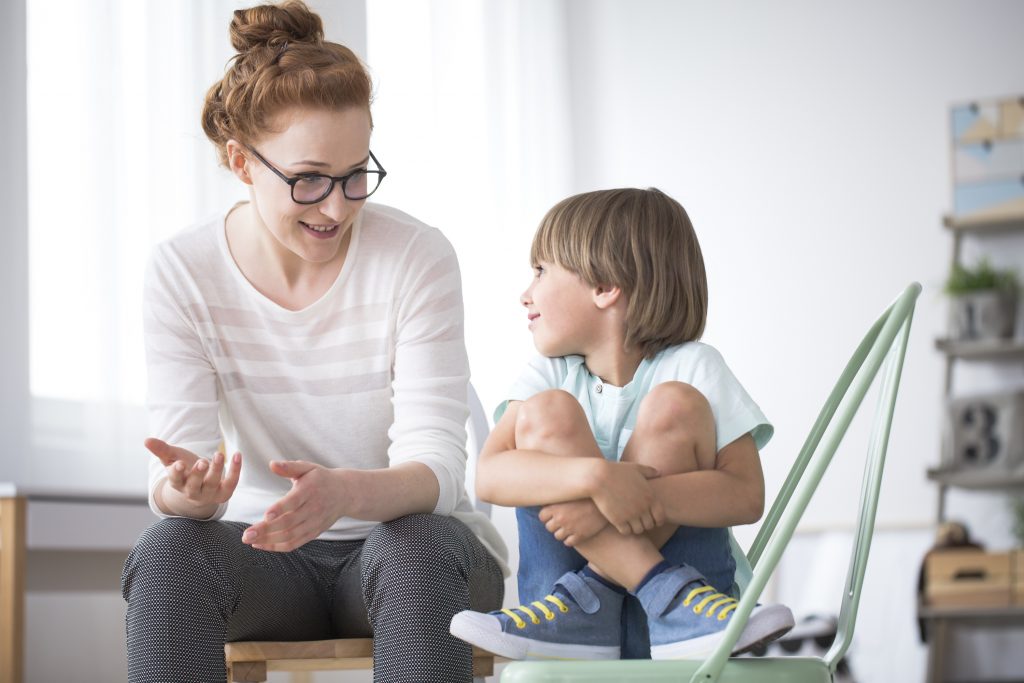 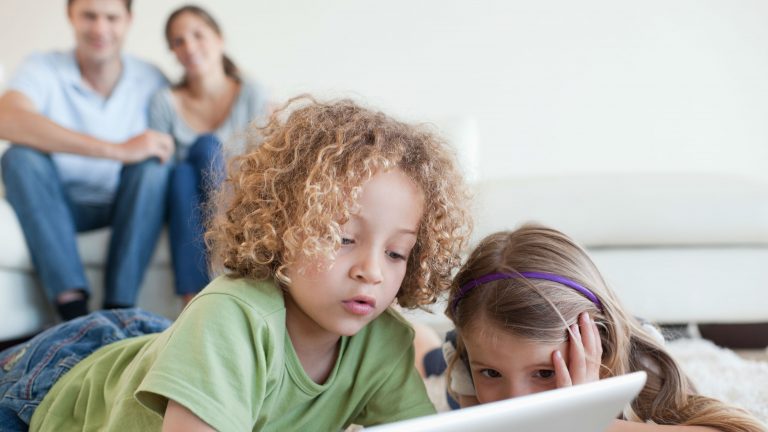 SCREENTIME
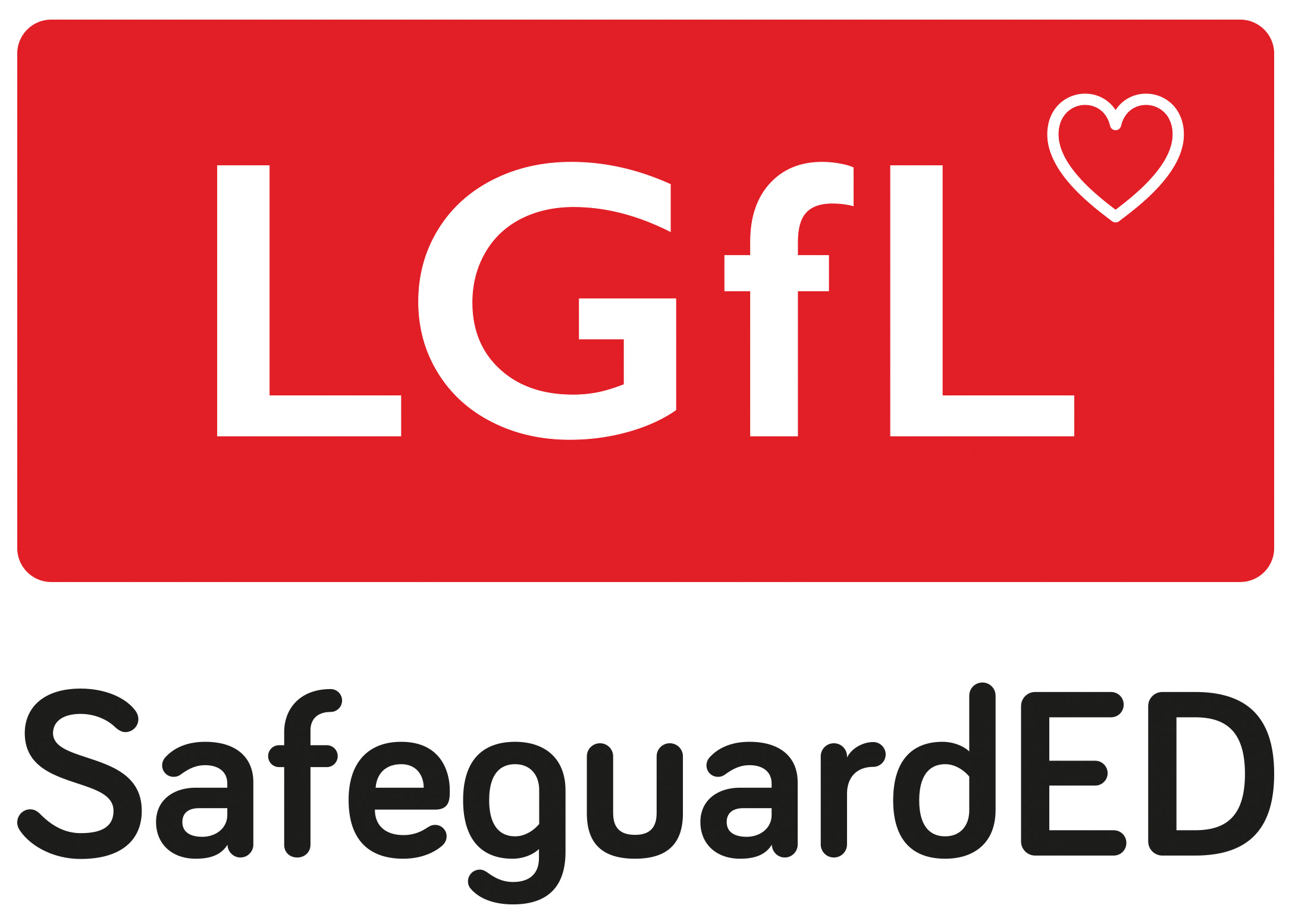 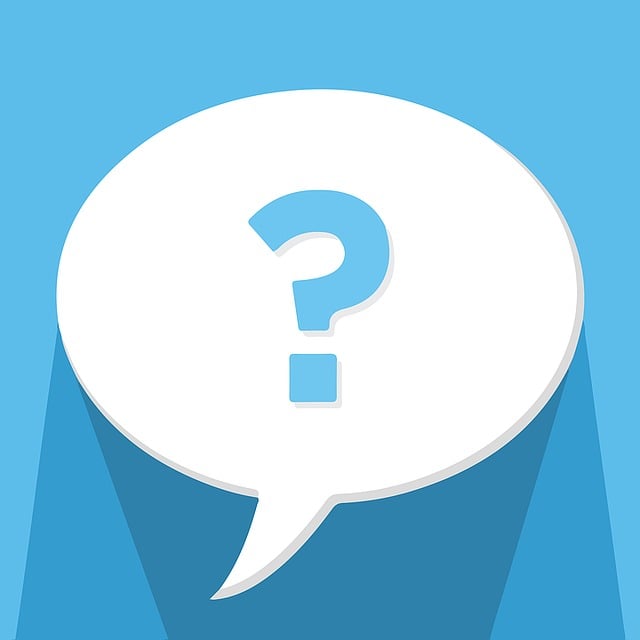 WORRIED about their SCREENTIME??
Do you know HOW LONG YOUR CHILD SPENDS online daily?
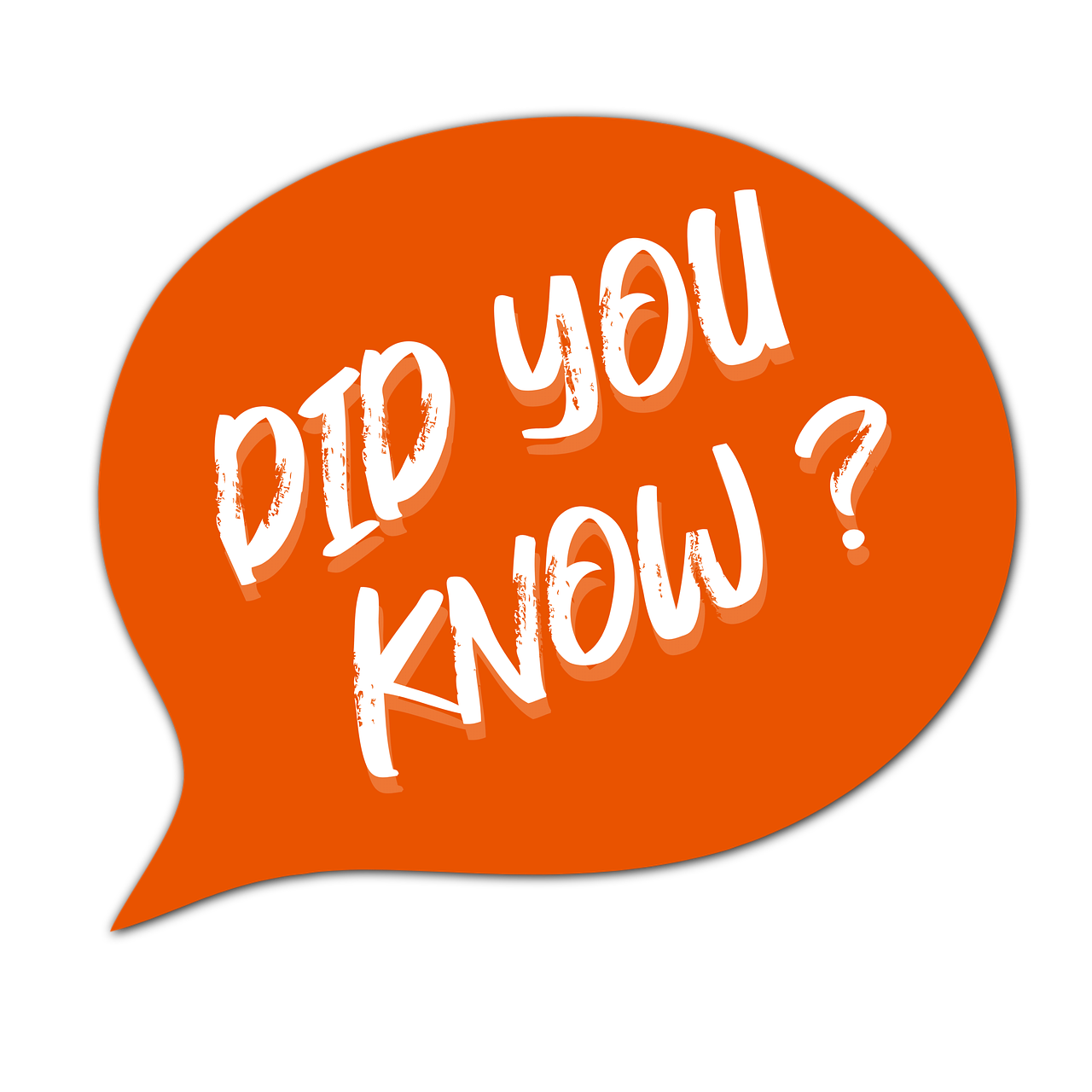 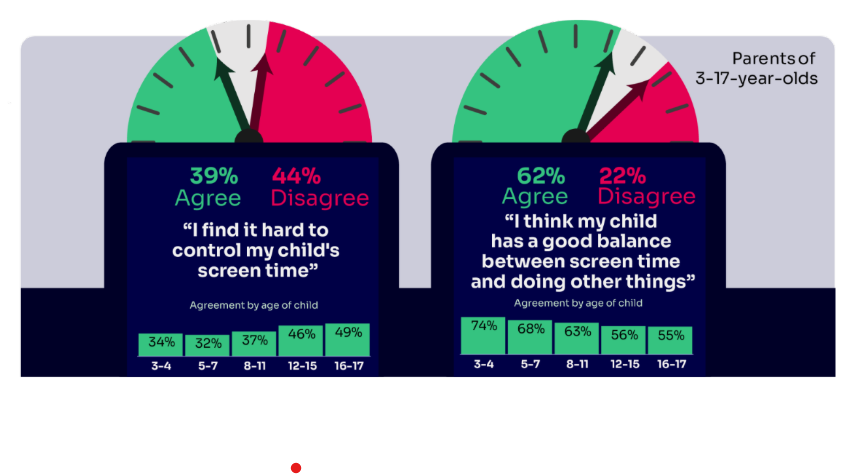 Children spent an average 3 hours 5 minutes per day accessing the internet, across smartphones, tablets and computers

Four in ten (39%) parents of children aged 3-17 report finding it hard to control their child’s screentime
Visit screentime.lgfl.net for advice and tips to manage screentime
Source: Children and parents: media use and attitudes report 2024
[Speaker Notes: Parents’ concerns about their child’s screentime increases with age - Overall, four in ten (39%) parents of children aged 3-17 report finding it hard to control their child’s screentime. This increases with age, going from a third (34%) for parents of 3-4-year-olds to half (49%) of parents of 16-17-year-olds. 
Threequarters (74%) of parents aged 3-4 agreed that their child had a good balance, compared to just over half of parents of older children (56% and 55% for parents of children aged 12-15 and 16-17 respectively).]
Visit parentsafe.lgfl.net/ for advice and tips to manage screentime
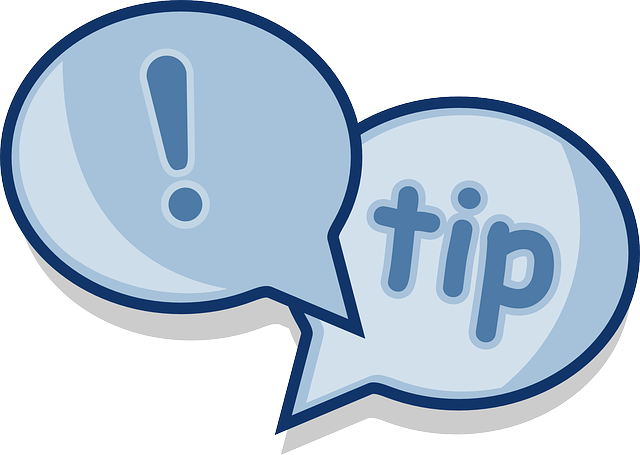 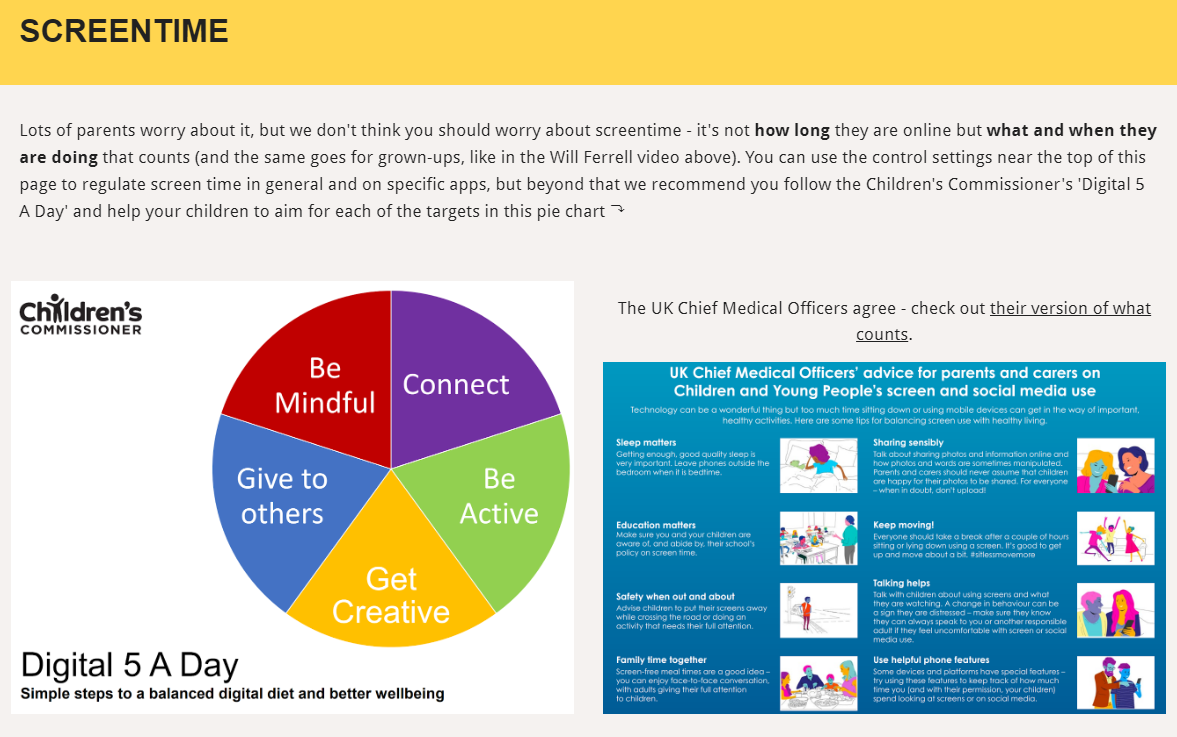 [Speaker Notes: ASK – Do you think lots of screentime is a bad thing generally? Why? How long is OK?
SHARE - World Health Organization (WHO) recommendations and research: 
Infants (1 – 2 years) are recommended no screentime, whilst for 2 – 4-year-olds sedentary screen time should be no more than 1 hour; less is better. 
When sedentary, engaging in reading and storytelling with a caregiver is encouraged
Improving physical activity, reducing sedentary screen time and ensuring quality sleep in young children will improve their physical, mental health and wellbeing, and help prevent childhood obesity and associated diseases later in life. 
TELL – It’s not how long they are online but what and when they are doing that counts - take them through the UK Chief Medical Officer’s advice poster above for examples
EXPLAIN – the Digital 5 A day gives children and parents easy to follow practical steps to achieve a healthy well balanced digital diet, by encouraging them to reach of the targets in the pie chart – share some examples with them https://www.childrenscommissioner.gov.uk/digital/5-a-day/]
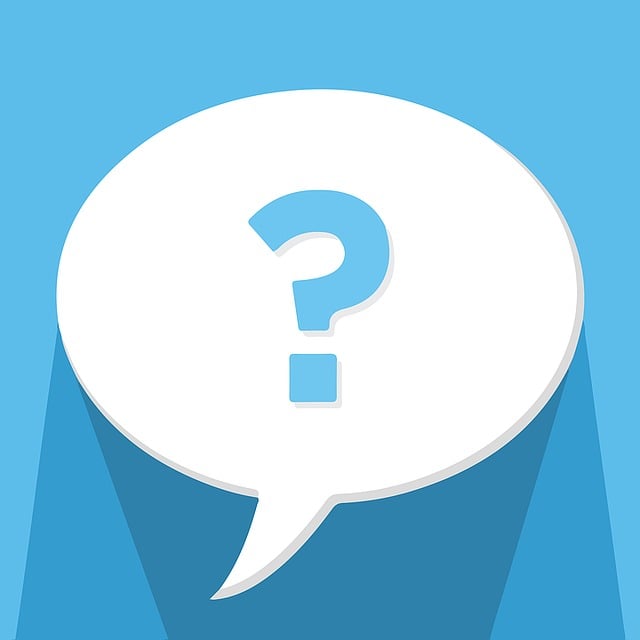 How does your child feel about YOUR SCREENTIME vs THEIRS?
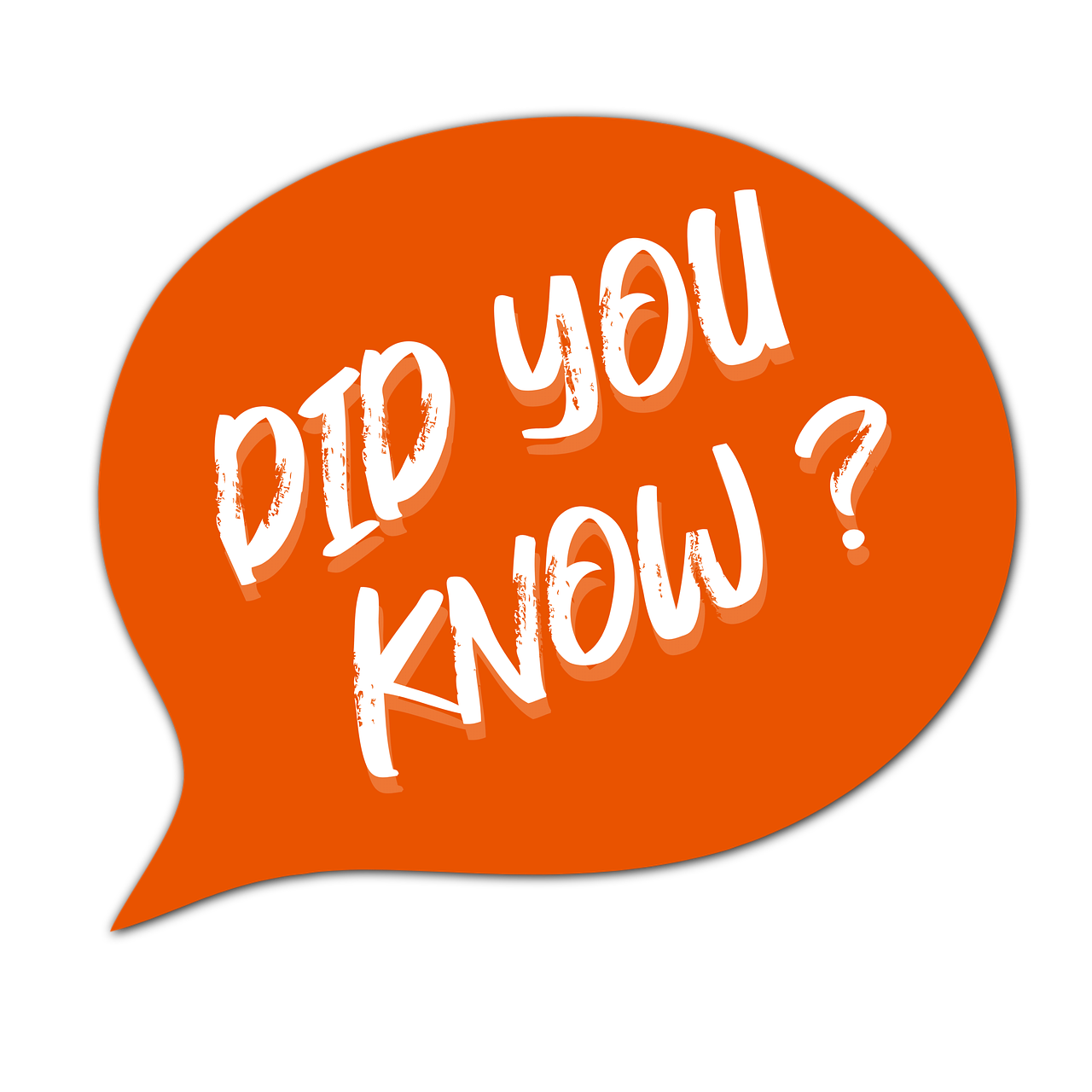 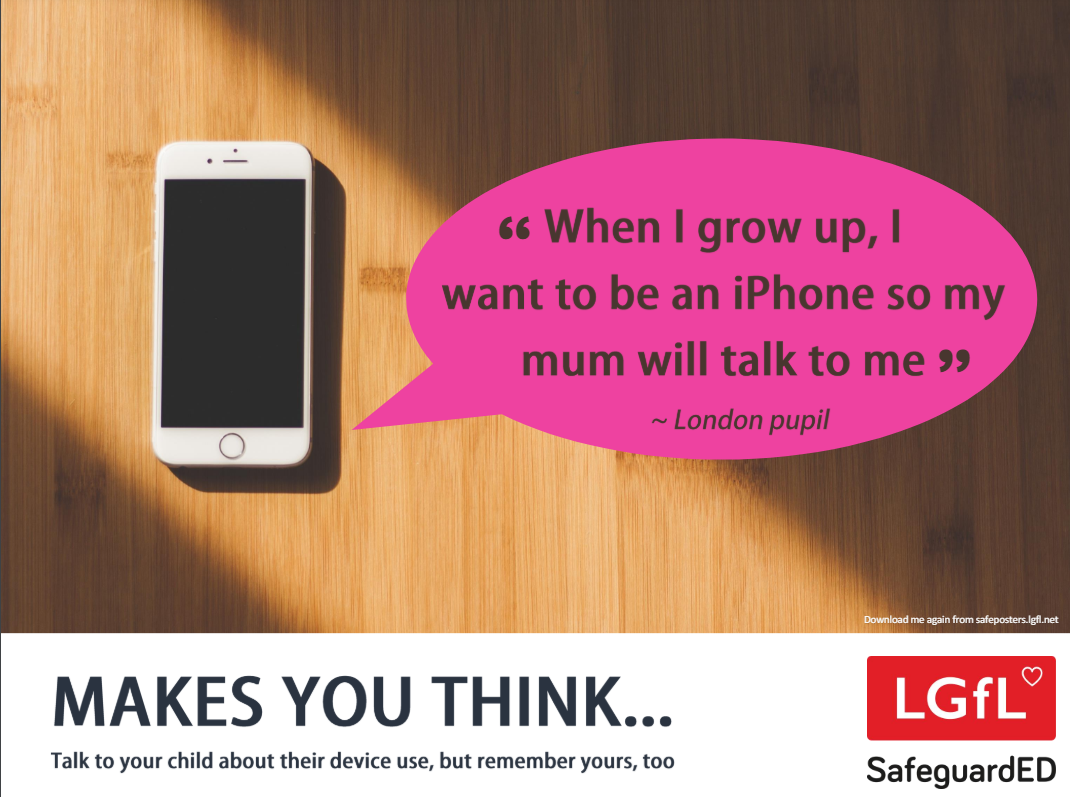 45% of 8-11s  feel that their parents’ screentime is too high
35% of 8-17s feel that their own screentime is too high
Source: Children and parents: media use and attitudes report 2024
[Speaker Notes: REMIND – it’s important to model good behaviour when it comes to device use, as children will follow our example. The same goes for ‘sharenting’ (see slide 22)]
[Speaker Notes: PLAY VIDEO – ‘Life Online - What Grownups Just Don't Get!’
This video is part of our playlist on what children and young people actually think about some of the top topics and hot potatoes of the day in 2024. You can discuss key points from this to facilitate conversations to break down barriers to keeping children safe online.

https://youtu.be/Lde52EtjljQ?si=QZSHL0Gn31LRCO1T]
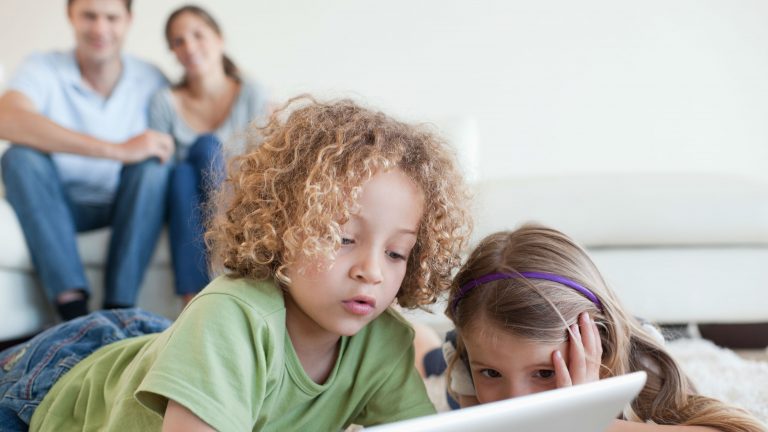 SOCIAL MEDIA AND GAMING
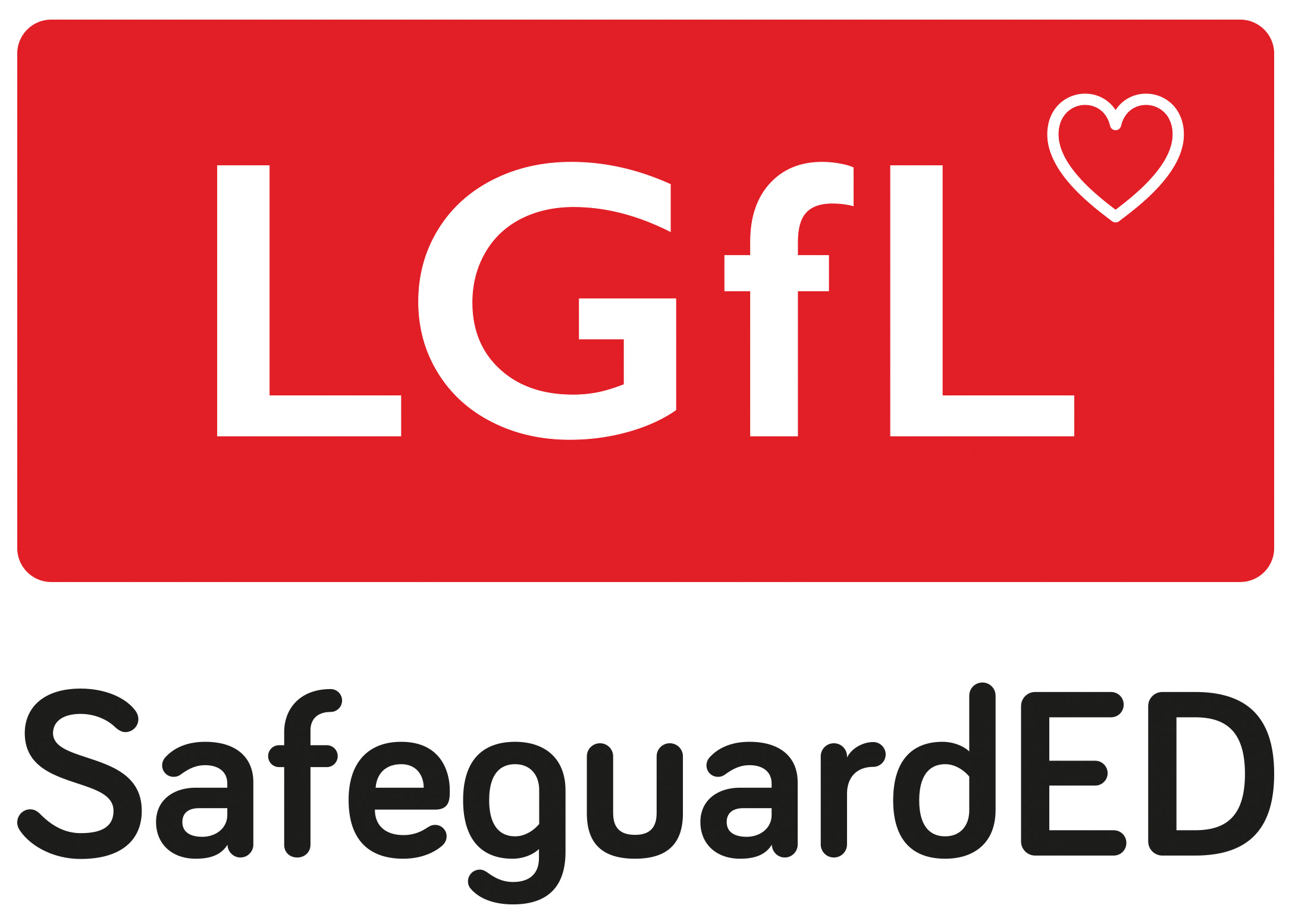 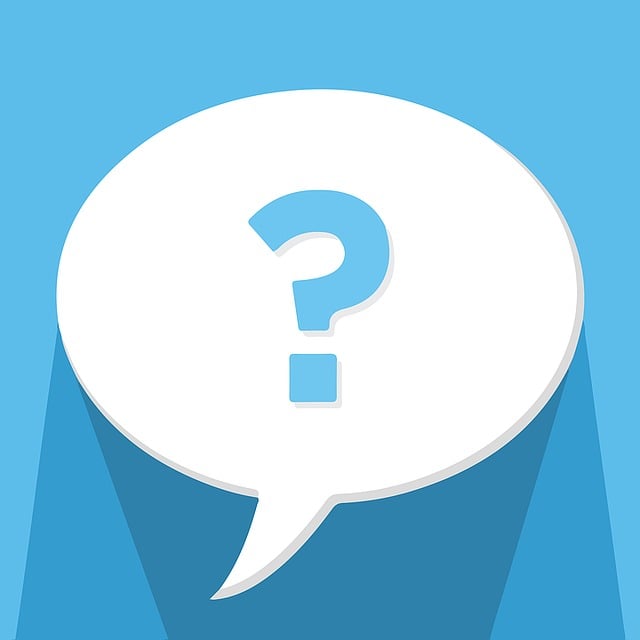 Are you FAMILIAR WITH THE APPS and GAMES your child is on?
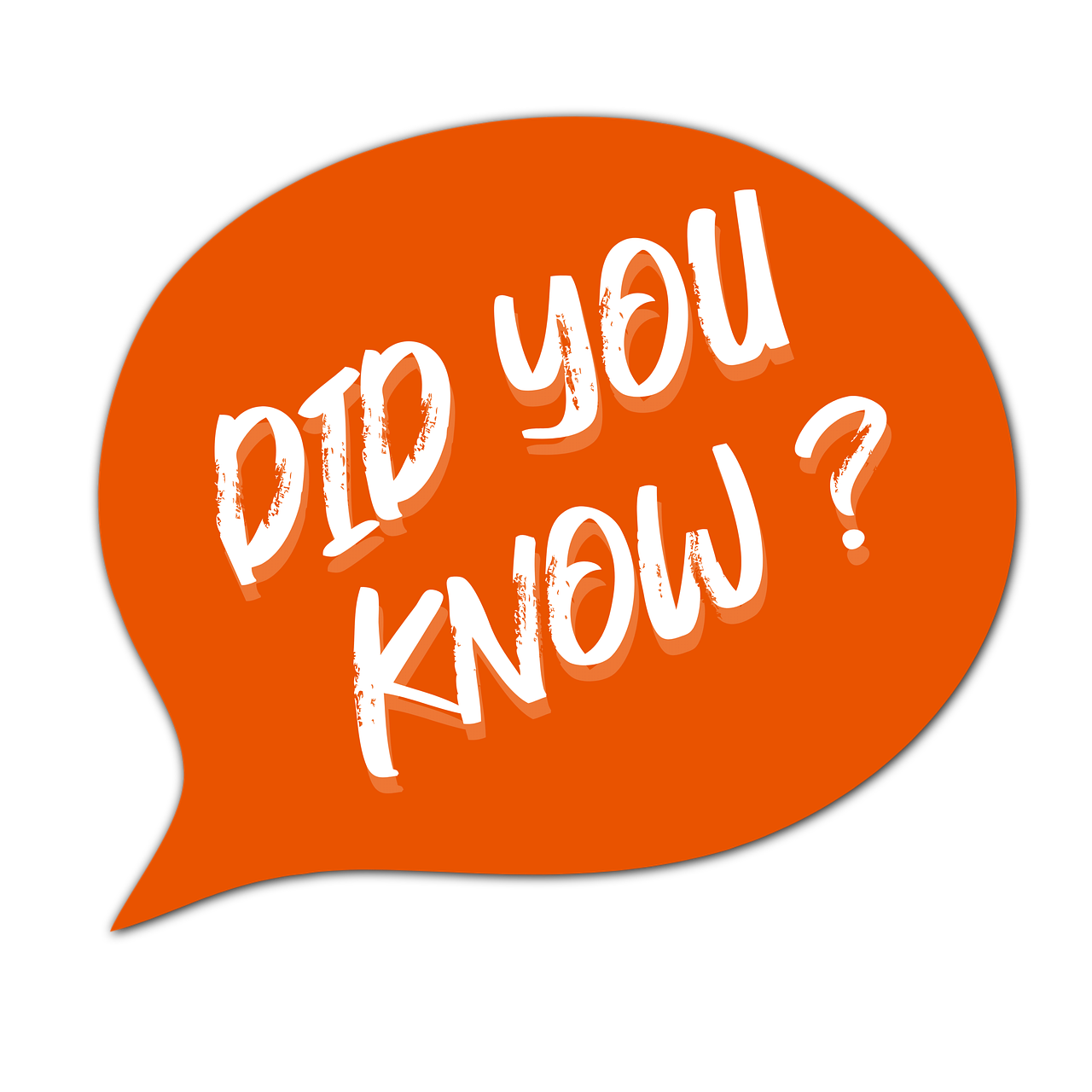 YouTube is the most popular, but the appeal of many social media platforms varies by age
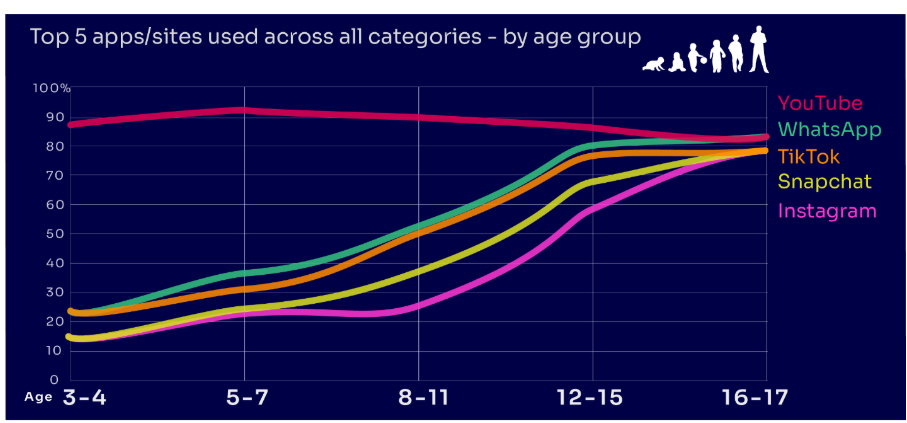 under two in ten of all 3-4-year-olds use Instagram and/or Snapchat  
this rises to eight in ten among 16-17s
under a quarter of all 3-4-year-olds use WhatsApp
this rises to over eight in ten of all 16-17-year-olds
Source: Children and parents: media use and attitudes report 2024
Go to apps.lgfl.net for guidance on apps and social media sites
[Speaker Notes: YouTube is the most-used app or site among the children in our study, with more than eight in ten 3- 17-year-olds using it. However, while YouTube is a popular app across all age bands, some sites or apps grow in popularity with age. For example, just under two in ten of all 3-4-year-olds use Instagram and/or Snapchat (17% in each case) but this rises to eight in ten among 16-17s (for both apps). Similarly, just under a quarter (23%) of all 3-4-year-olds use WhatsApp, and this rises to over eight in ten (83%) of all 16-17-year-olds. This underlines the more interconnected and social nature of older children’s online behaviours; indeed, half (49%) of all 16-17-year-olds use all five of the top apps/sites (YouTube, WhatsApp, TikTok, Snapchat and Instagram).

REMIND – your children need to be 13+ to use these platforms (See slide 39)]
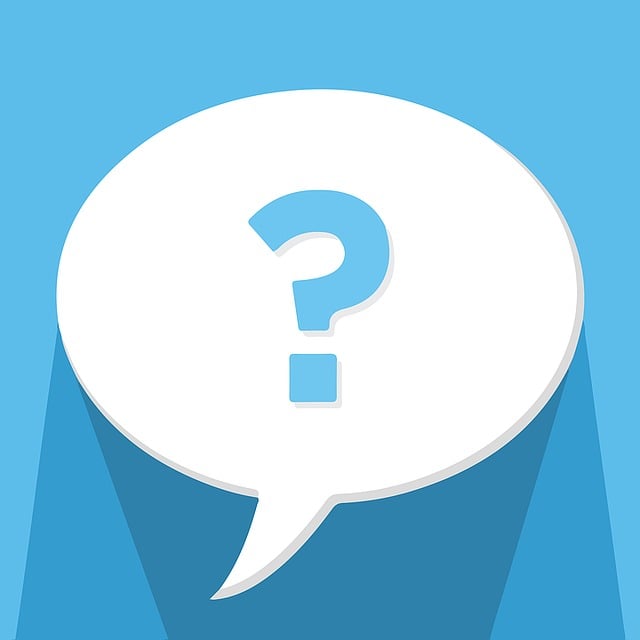 KNOW WHAT THEY DO on social media?
Eight in ten (81%) of all children aged 8-17 use at least one social media app/site for following friends, people and organisations, reading, liking or sharing content
Many used sites and apps like TikTok and Instagram to consume content
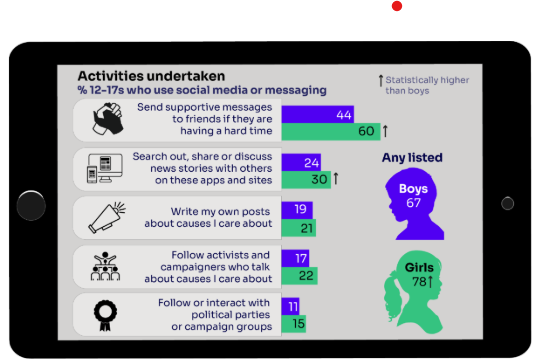 Snapchat was the most favoured platform to message and communicate with friends.
“I don’t think I could live without Snapchat anymore…. I’ve got all my friends on it, and we have like group chats where we all call, like, all the time, and we text each other and Snap each other” Suzy, 12
Go to apps.lgfl.net for guidance on apps and social media sites
Source: Children and parents: media use and attitudes report 2024
[Speaker Notes: TELL - Motivations for using these types of app vary, but a key reason is the desire to connect with peers. Seven in ten (68%) 8-17-year-olds who use social media and/ or messaging sites or apps told us that using these types of sites or apps helped them feel closer to their friends, either all or most of the time.]
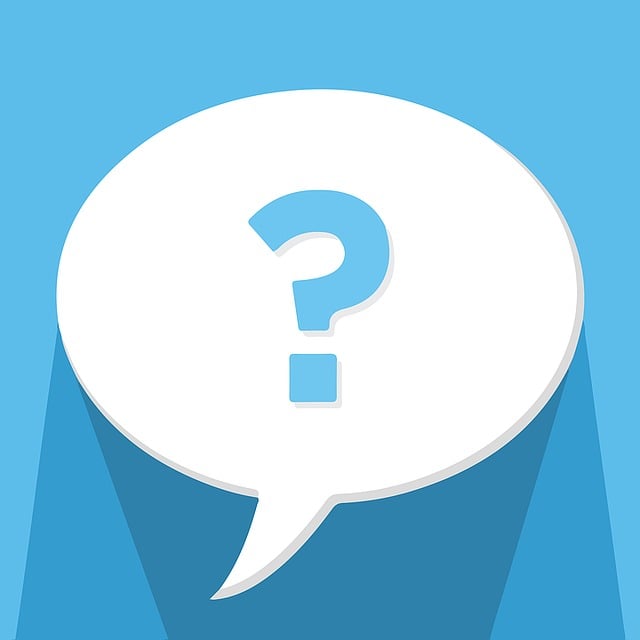 WHY DOES THIS MATTER?
Young people can get around age restrictions on apps and websites, increasing the risk of them coming to harm online
Many children have online profiles that make them appear older than they actually are – exposing them to content inappropriate for their age
Addictive algorithms can make it harder to take a break and maintain a healthy balance between time on and offline
Algorithms can also target content similar to what you’ve already selected/liked/shared. This can prevent you from finding new ideas and perspectives, create misinformation and  reinforce stereotypes.
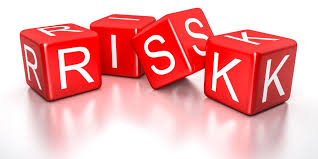 [Speaker Notes: ASK – What kinds of risks do you think children could be exposed to? Can you give examples? (See slide 48 for a summary of related risks)]
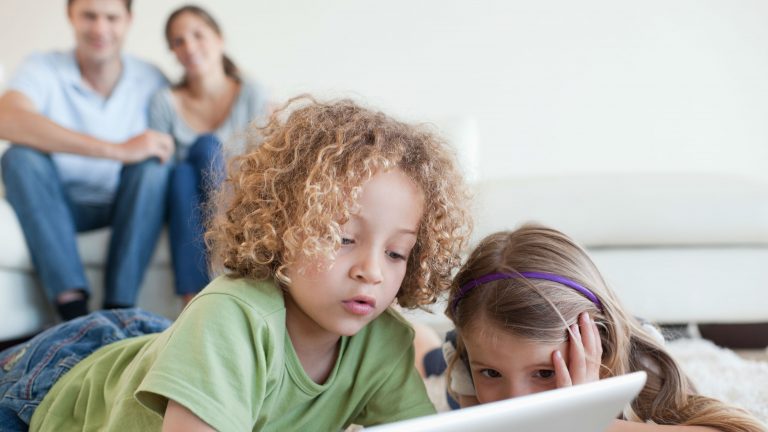 What might they NOT BE TELLING YOU?
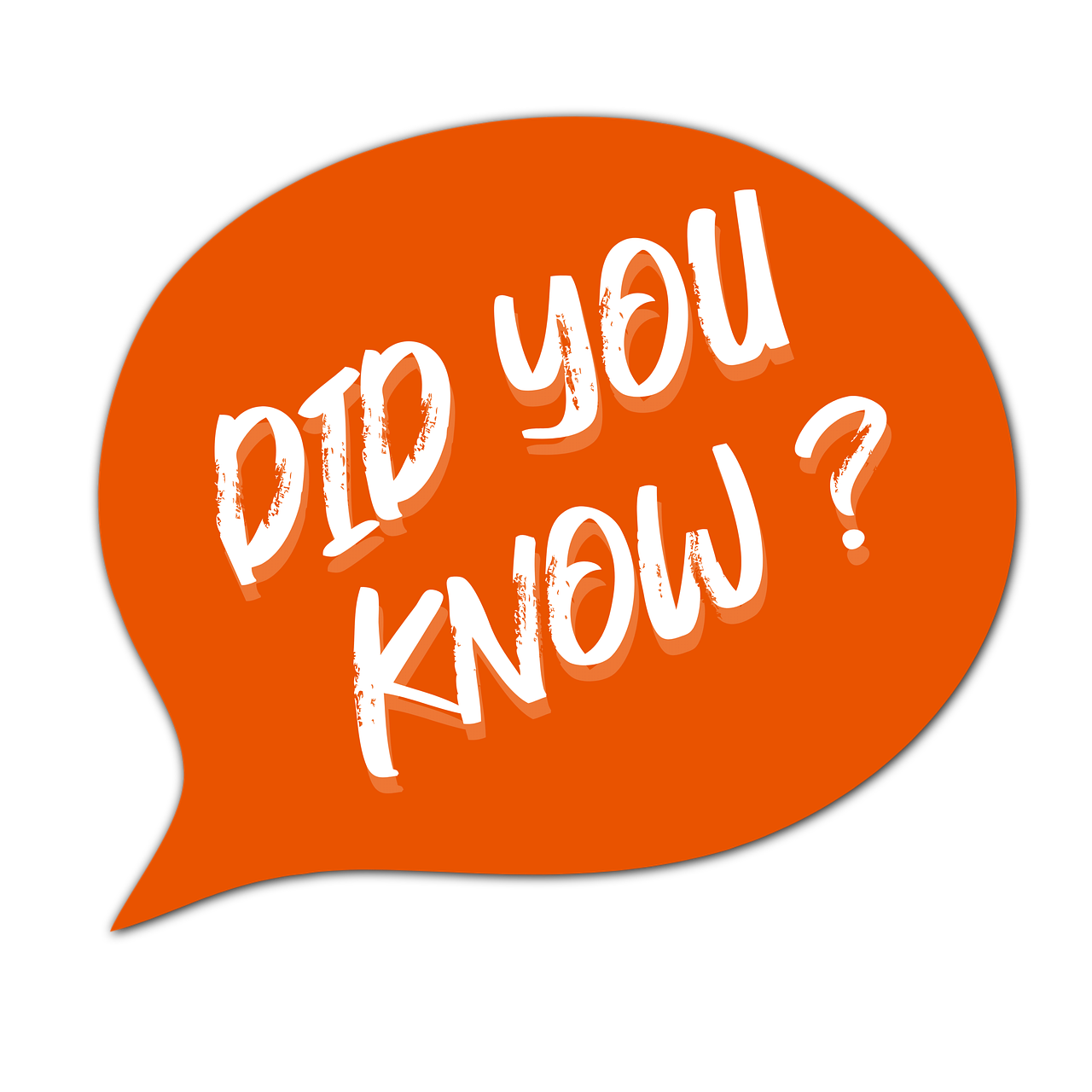 Nearly six in ten (58%) 8-17s use multiple profiles on at least one social media platform:
(23%) said it was because one account was just for parents/family to see
13% said one account was for the ‘real me’ and another contained edited/filtered posts or photos
Source: Children and parents: media use and attitudes report 2024
[Speaker Notes: TELL - This demonstrates that at least some children feel the need to present distinct aspects of themselves on social media, depending on the audience.]
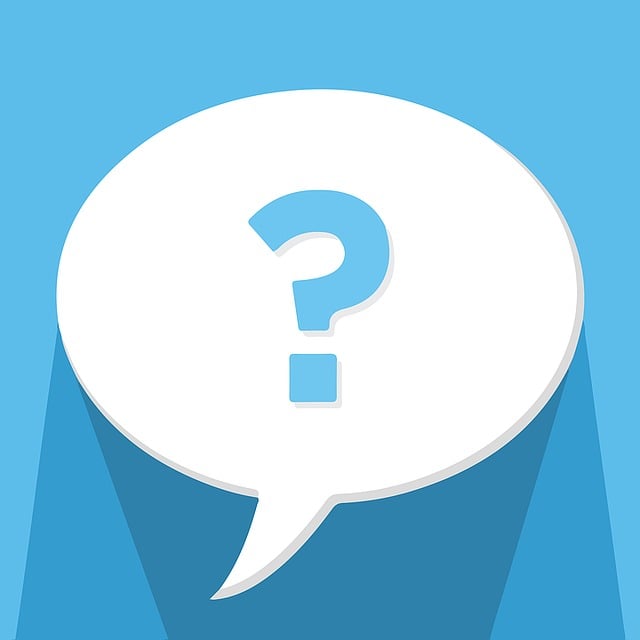 What about WHATSAPP?
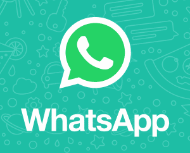 Do you know the minimum age to use this?
What are the risks?
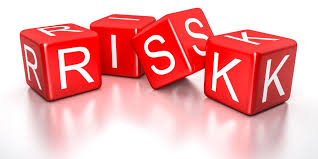 [Speaker Notes: TELL - WhatsApp let users send messages and content to contacts added to their account. To use the service in the UK, users must be 13-years-old or older (as of April 2024. The minimum age for WhatsApp used to be 16)]
[Speaker Notes: PLAY – ‘What's Up on WhatsApp? Group Chats and Kicking’ video showing primary pupils talking about the realities of group chats and exclusion bullying - deliberately being left out to hurt someone's feelings. 

https://youtu.be/BpT8vFn6_eA]
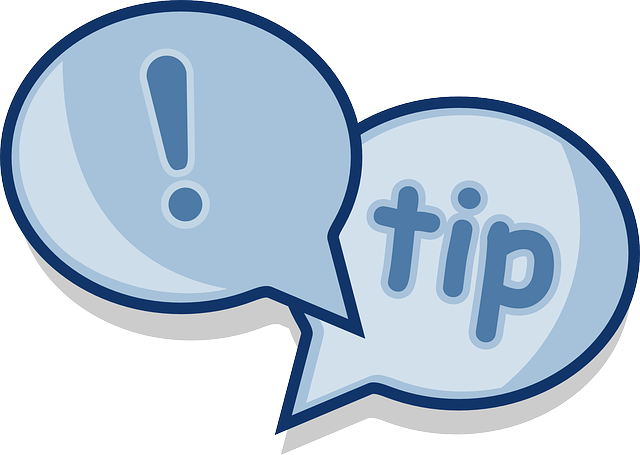 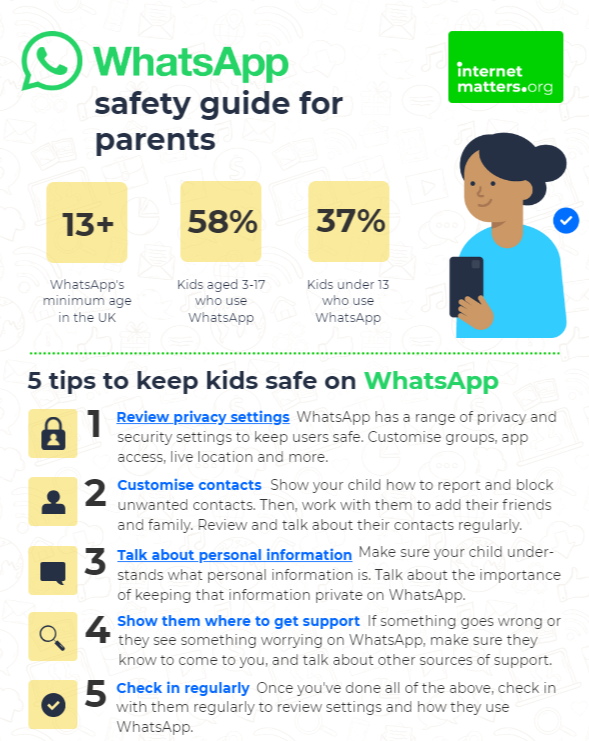 What can you do?
Visit https://www.internetmatters.org/resources/whatsapp-safety-a-how-to-guide-for-parents/#whatsapp-safety-tips   for advice for parents
[Speaker Notes: SHARE – 5 top tips from the parent safety guide at https://www.internetmatters.org/resources/whatsapp-safety-a-how-to-guide-for-parents/#whatsapp-safety-tips

EXPLAIN – it’s useful to talk with children about etiquette when using group chats e.g.
how to communicate
what language to use/not use
recognition that others may see your messages if copied and shared
what to do if someone is unkind to them or others etc.]
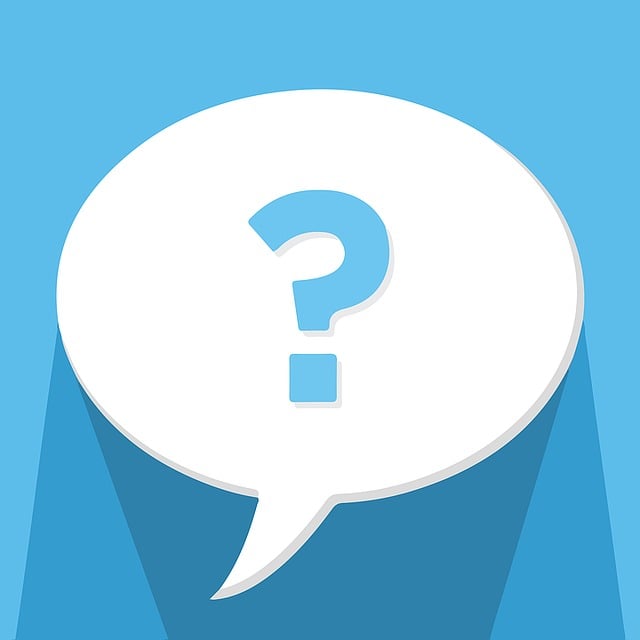 Do you know the DIFFERENCE between an ‘ONLINE’ FRIEND and a real one? How does this differ from your CHILD’S VIEW?
Are you familiar with who they are in contact with whilst playing games?
Have you asked about the chat facility? 
Do you know the content and age restrictions for these games?
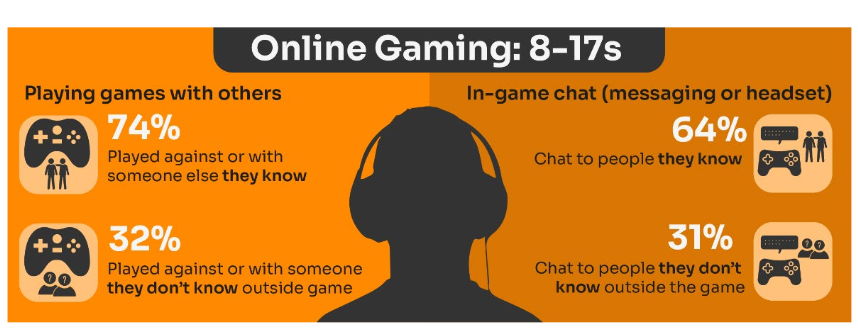 Visit gaming.lgfl.net for advice and activities
Source: Children and parents: media use and attitudes report 2024
[Speaker Notes: TELL:
Children often use online gaming as a tool to communicate with their peers, with 64% of 8-17s who game online chatting through the game with friends and/or people they know in real life.
However, 31% of children who game online, communicate with strangers as well.
A higher proportion of these children now play shooter games than last year (15% vs 10% in 2022). This may raise concerns about how age appropriate the games favoured by some younger children actually are. 


Gaming is a central part of many children’s lives, and this year we have seen an increase in the already high proportion of children who game online, rising from 57% of all 3-17s in 2022 to 60% this year. This increase is driven by children at both ends of the age bands in Ofcom’s study: since 2022, we have seen increases in the proportion who play games online among 3-4s (23% vs 18%) and 5-7s (41% vs 34%) as well as among 16-17s (79% vs 72%). As in previous years, more boys aged 3-17 game online than girls of the same age (71% vs 58%).]
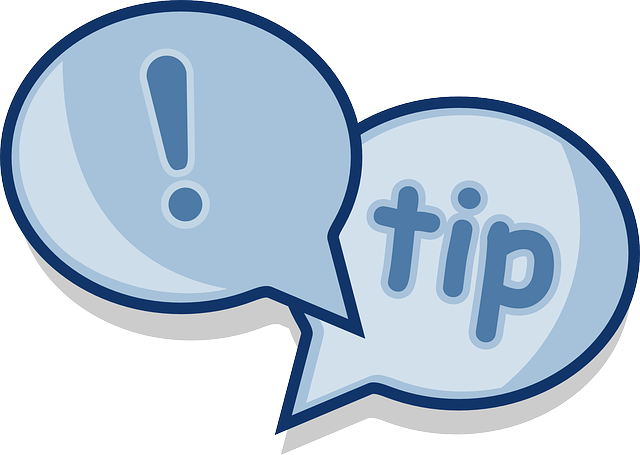 How can YOU GET INVOLVED?
ASK what type of games your child enjoys – are they age-appropriate?
PLAY games together - keep the tech in shared spaces rather than bedrooms
TALK about who they are playing with - what information are they sharing?
EXPLAIN what is/isn’t appropriate to share, e.g. personal details to identify them/location
AGREE how they will spend their money online
DISCUSS what they would do if they were bullied online, and what steps to take 
DECIDE how long is appropriate to play in one session - how many sessions a day
SETUP these restrictions in parental settings with your child
Visit gaming.lgfl.net for advice and activities to keep them safe
Source: Children and parents: media use and attitudes report 2024
PEGI helps parents to make informed decisions when buying video games:
The age rating confirms that the game content is appropriate for players of certain age
It considers the age suitability of a game, not the level of difficulty
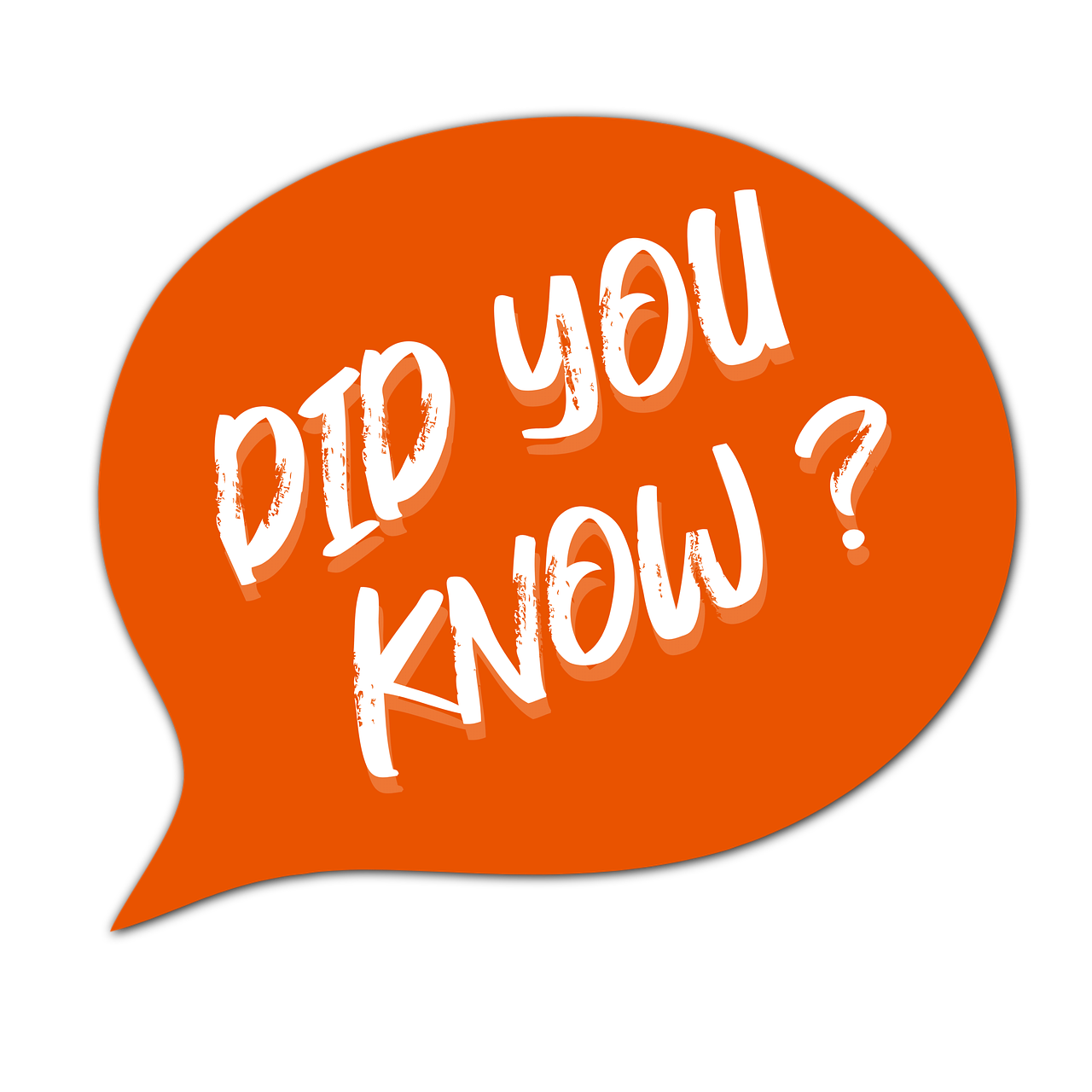 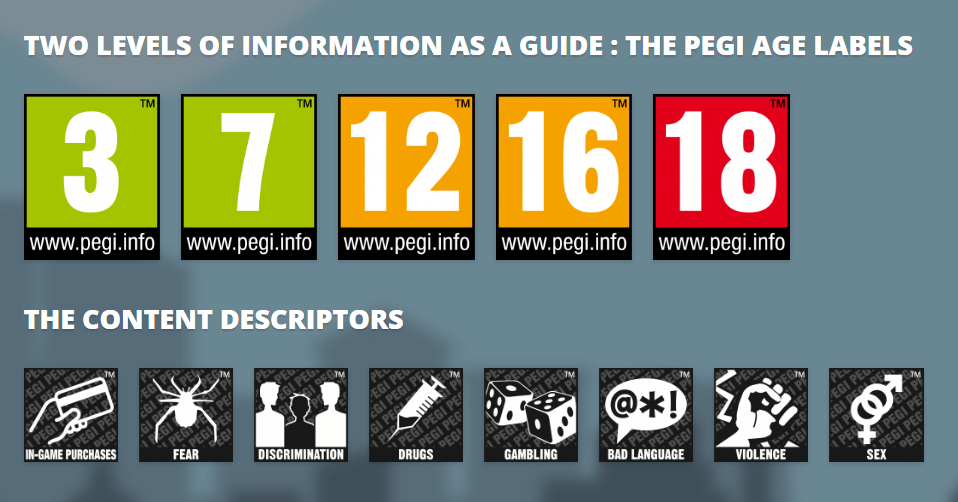 pegi.info
[Speaker Notes: UK uses the PEGI (Pan European Game Information) system to give games their age ratings to help people make informed decisions when buying video games or apps through the use of age recommendations and content descriptors. .You can find out more here: https://parentzone.org.uk/article/pegi-games-ratings#:~:text=The%20UK%20uses%20the%20PEGI,about%20how%20PEGI%20classifies%20games.]
Find ratings and reviews for parents on apps, games and social media at commonsensemedia.org
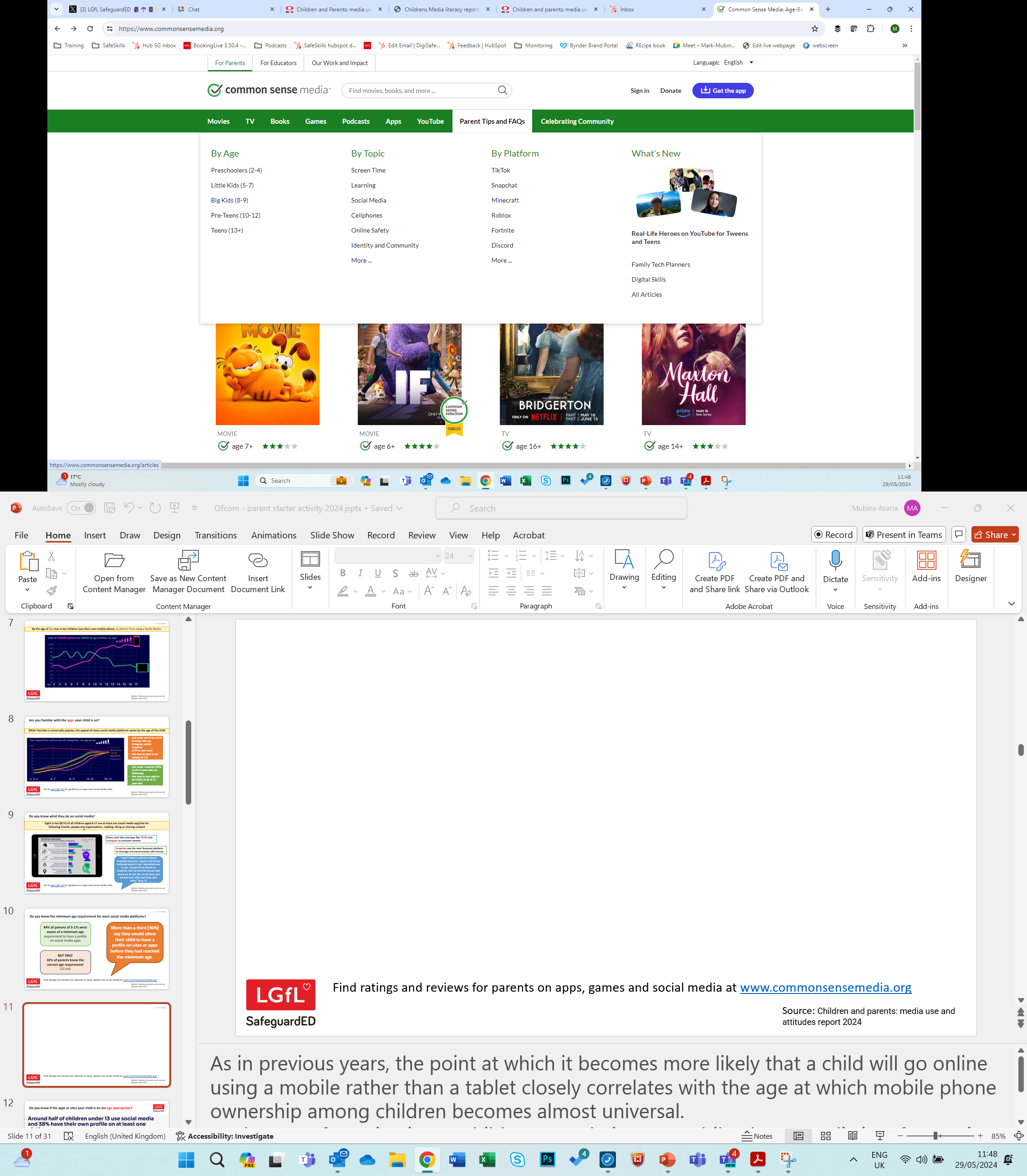 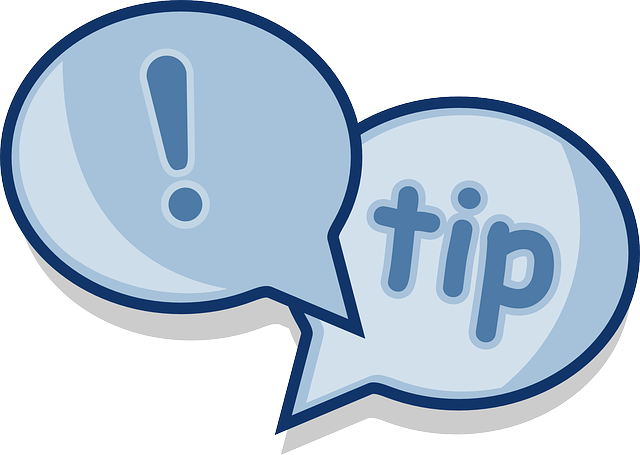 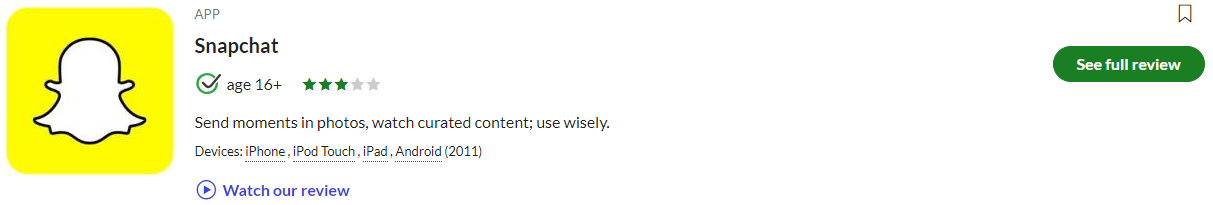 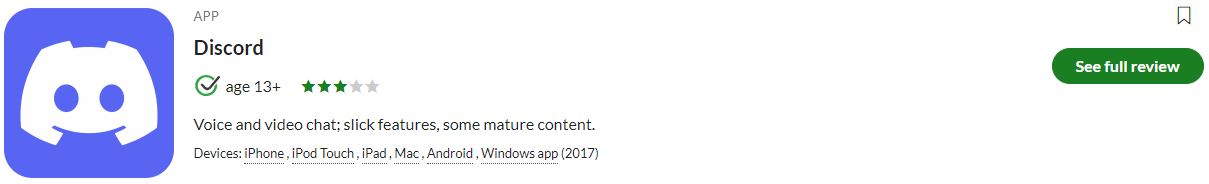 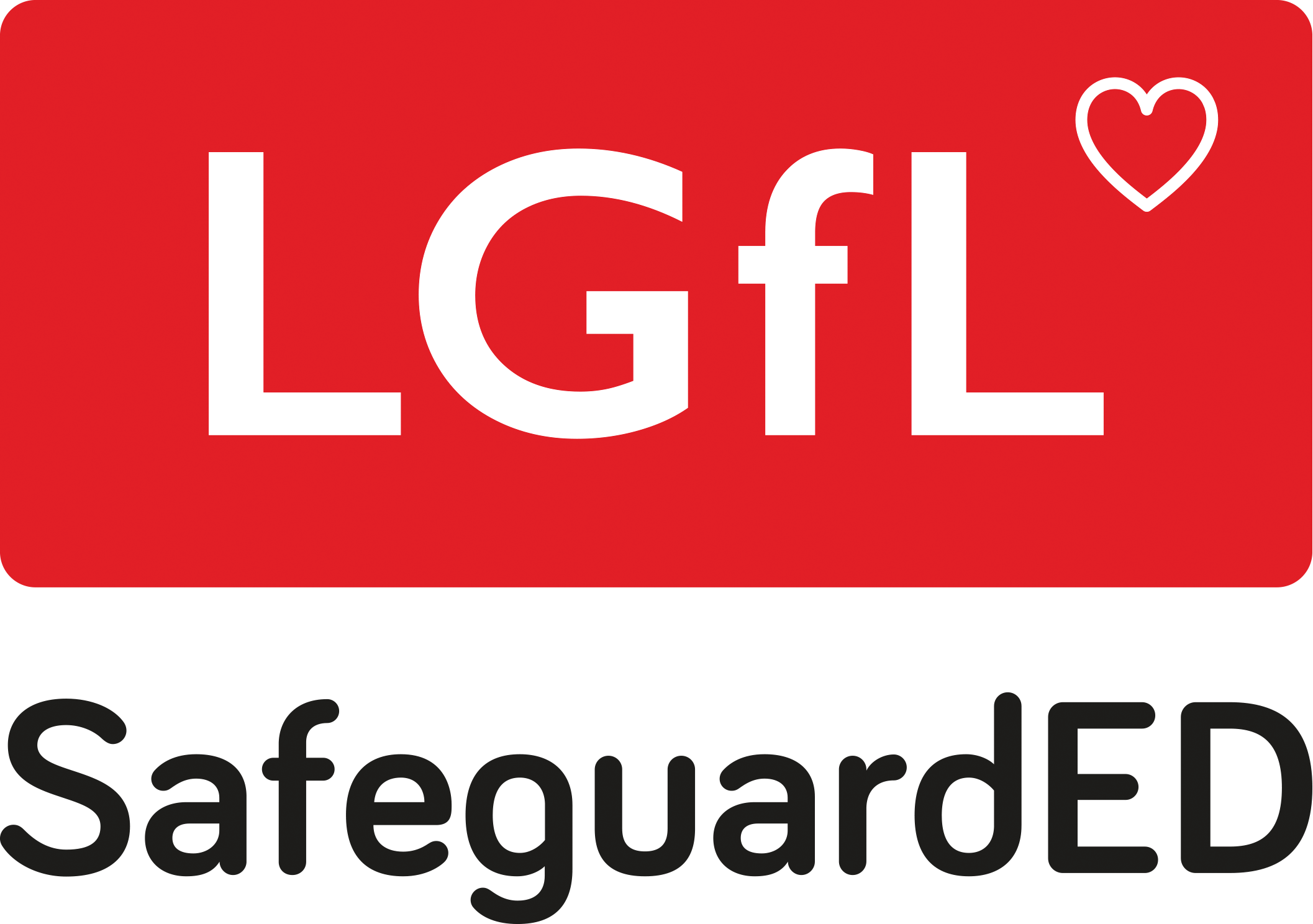 [Speaker Notes: REMIND – they don’t need to be experts, but they can empower themselves by finding out about the suitability of the games/apps their child uses
SHOW – the Common Sense Media page and pick an app or game to show how easy it is to find a review]
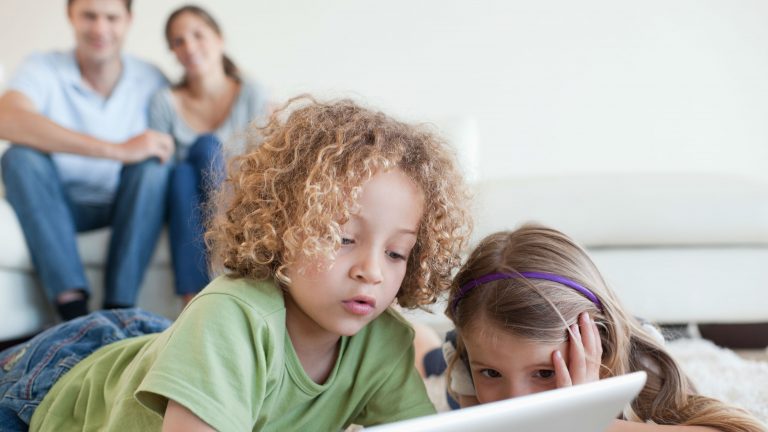 AGE REQUIREMENTS
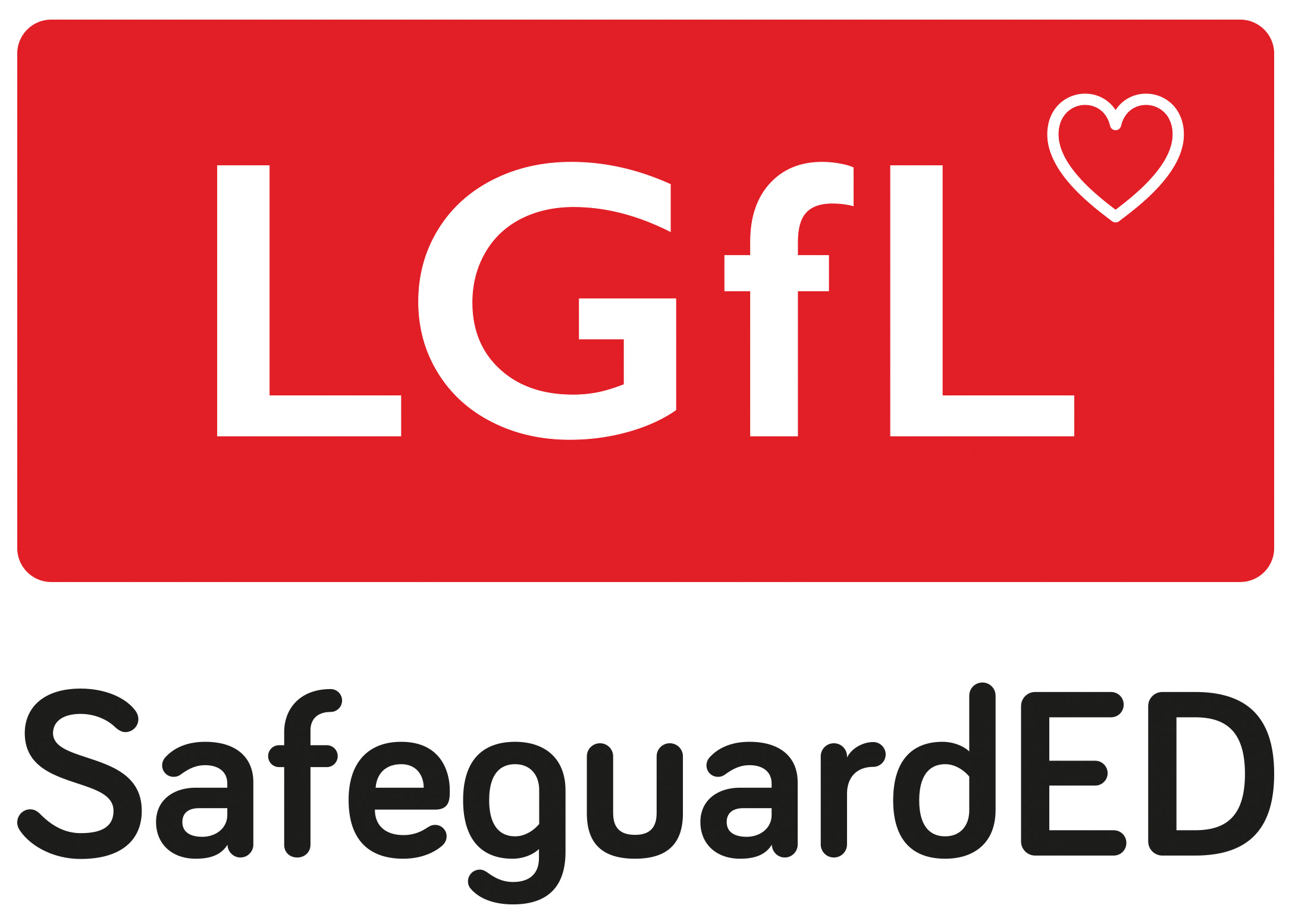 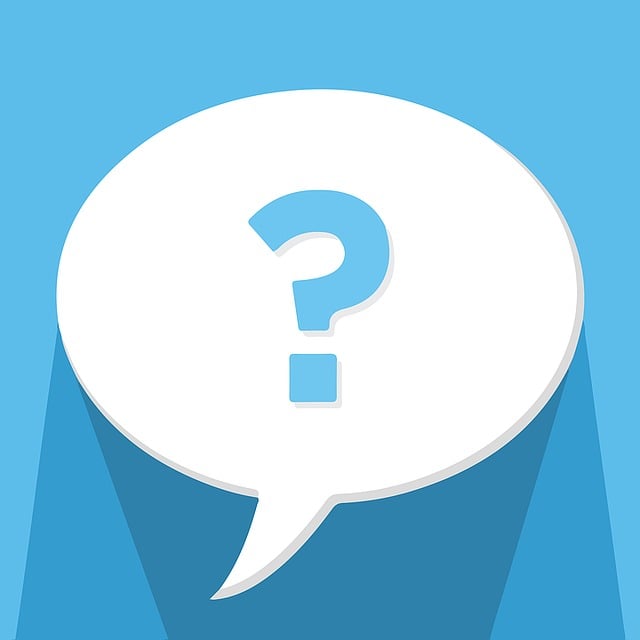 Are YOU aware of  the MINIMUM AGE REQUIREMENT for social media?
More than a third (36%) say they would allow their child to have a profile on sites or apps before they had reached the minimum age.
84% of parents of 3-17s were aware of a minimum age requirement to have a profile on social media apps
BUT ONLY
32% of parents knew the 
correct age requirement 
(13 yrs)
Find ratings and reviews for parents on apps, games and social media at www.commonsensemedia.org
Source: Children and parents: media use and attitudes report 2024
[Speaker Notes: Only a third of parents know the correct minimum age requirement for most social media platforms. Although the majority of parents of all 3-17s (84%) are aware that there are minimum age requirements for using most social media apps or sites, only a third (32%) think, correctly, that the minimum age requirement for most social media sites and apps is 13. However, a further 31% put the minimum age at 14 or above. More than a third (36%) of parents of all 3-17s say they would allow their child to have a profile on sites or apps before they had reached the minimum age required. While this is unchanged at an overall level since 2022, there has been an increase in the proportion of parents of all 5-7s who say they would do this (30% vs 25% in 2022).]
What about YOUNG PEOPLE?
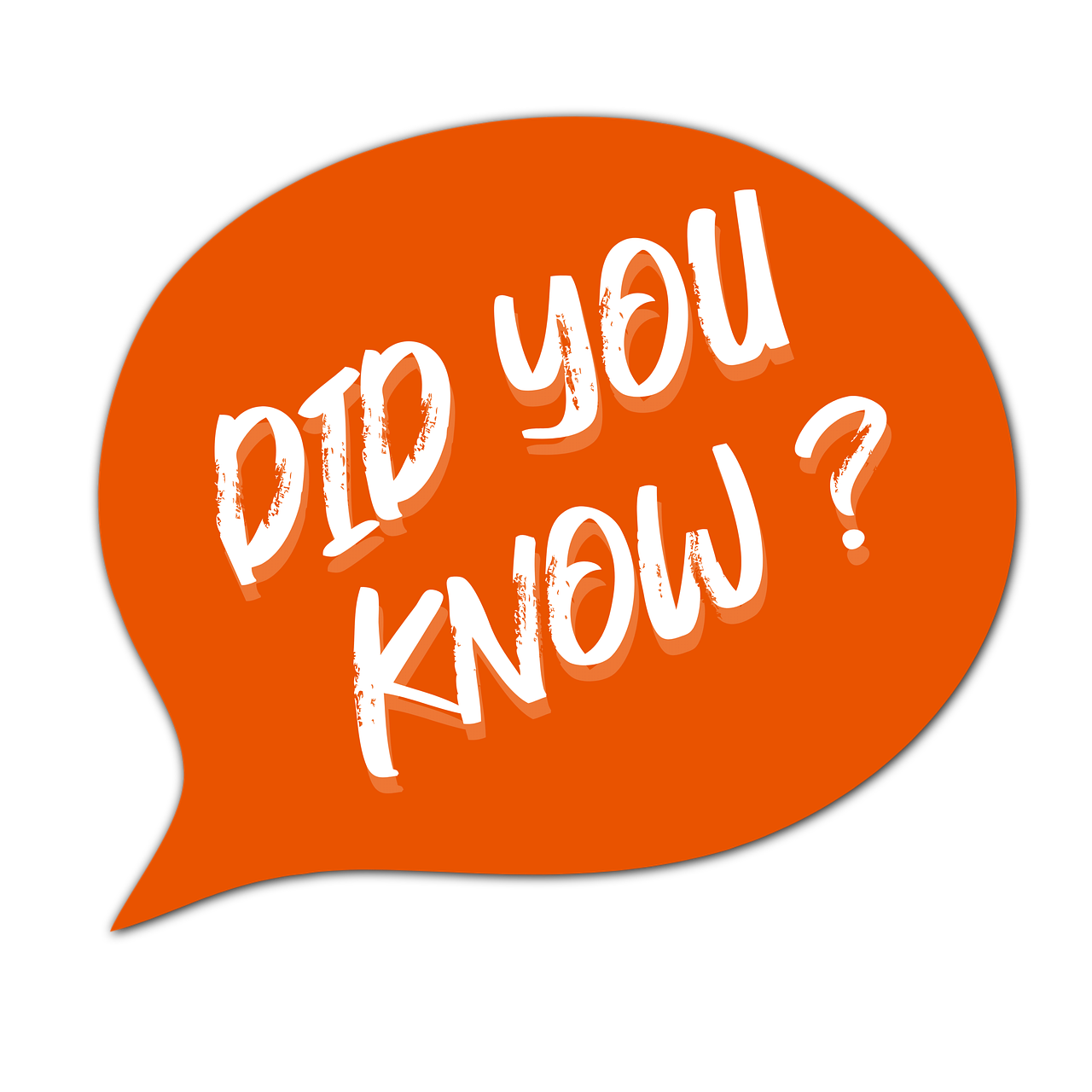 Nearly eight in ten children are aware of minimum age requirements

Four in ten admit to giving a fake age online to access a new app/site

Up to a quarter had changed their date of birth on their profile since initially setting it up:
Facebook (24%) 
TikTok (23%)
Instagram and X/Twitter (both 19%)
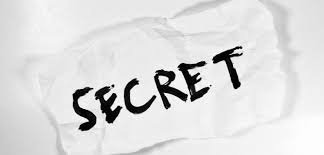 Children’s Online User Ages 2023 Quantitative Research Study
[Speaker Notes: Up to a quarter of children aged 8-17 said they had changed their date of birth on their profile since initially setting it up. 
• This was most likely to be cited for Facebook (24%) and TikTok (23%), followed by Instagram and X/Twitter (both 19%). 
• Proportions doing this were higher among 8-12s for both TikTok and Instagram.
-]
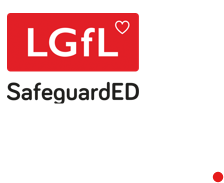 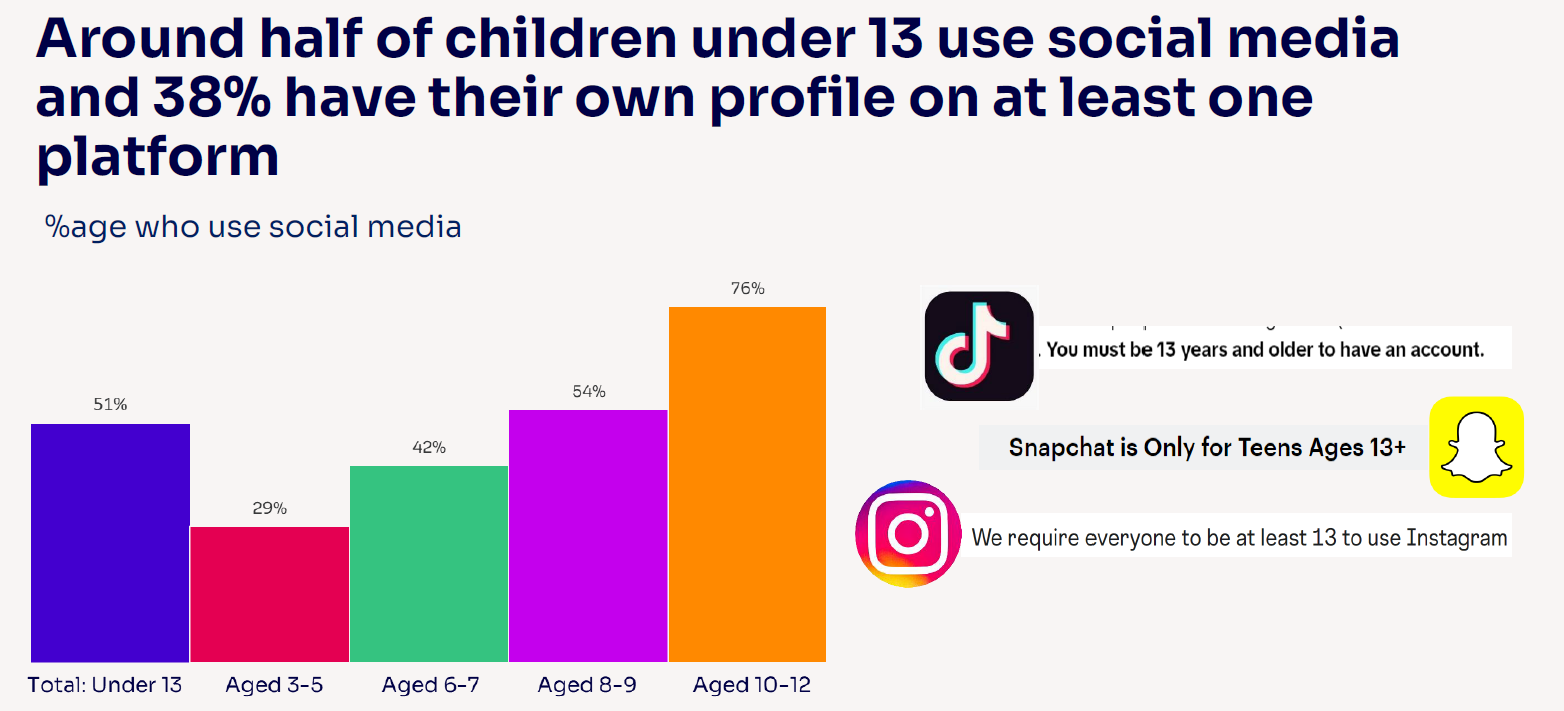 Given the 13+ minimum age requirement on most of these social media platforms, it is notable that half (51%) of children under 13 use them.
Source: Children and parents: media use and attitudes report 2024
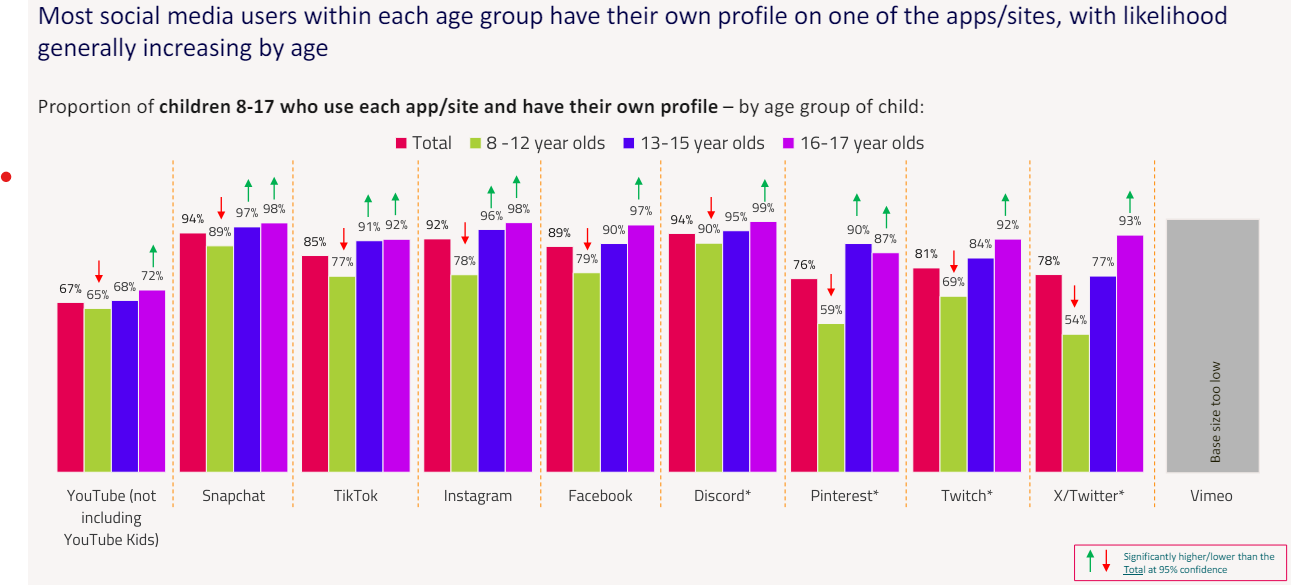 Children’s Online User Ages 2023 Quantitative Research Study
[Speaker Notes: *CAUTION - Low base size, figures are indicative only (Ofcom)]
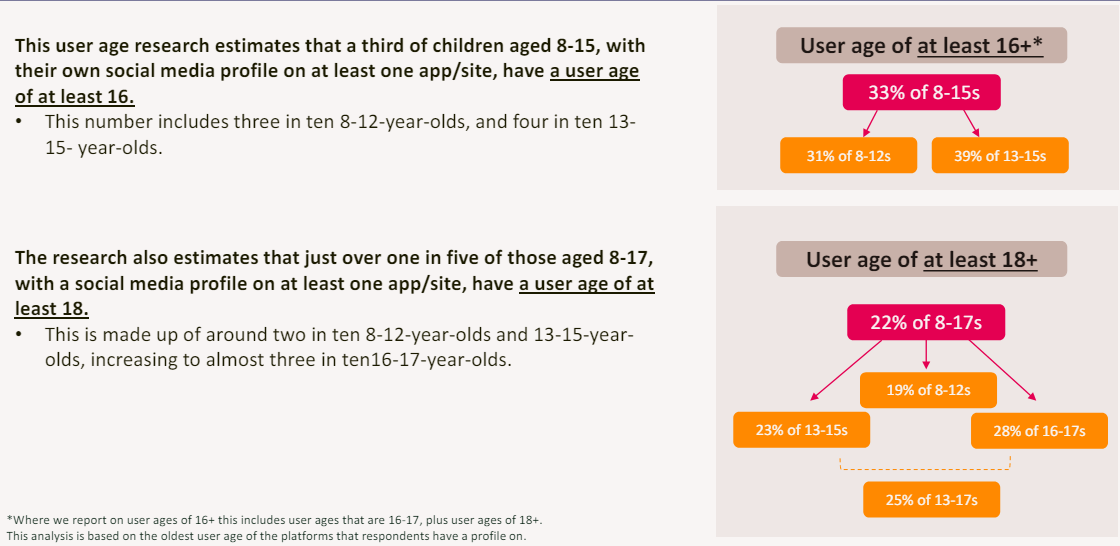 Young people can get around age restrictions on apps and websites, increasing the risk of them coming to harm online

To understand the extent to which children are bypassing age checks, Ofcom researched how many children have online profiles that make them appear older than they actually are.
Source: Children and parents: media use and attitudes report 2024
[Speaker Notes: ASK – Why does this matter?

TELL:
Many children have online profiles that make them appear older than they actually are – exposing them to content inappropriate for their age and harmful online interaction with other users; for example: peer to peer pressure, commercial advertising and adults posing as children or young adults with the intention to groom or exploit them for sexual, criminal, financial or other purposes
Addictive algorithms can make it harder to take a break and maintain a healthy balance between time on and offline
Algorithms can also target content similar to what you’ve already selected. This can prevent you from finding new ideas and perspectives, create misinformation and  reinforce stereotypes.]
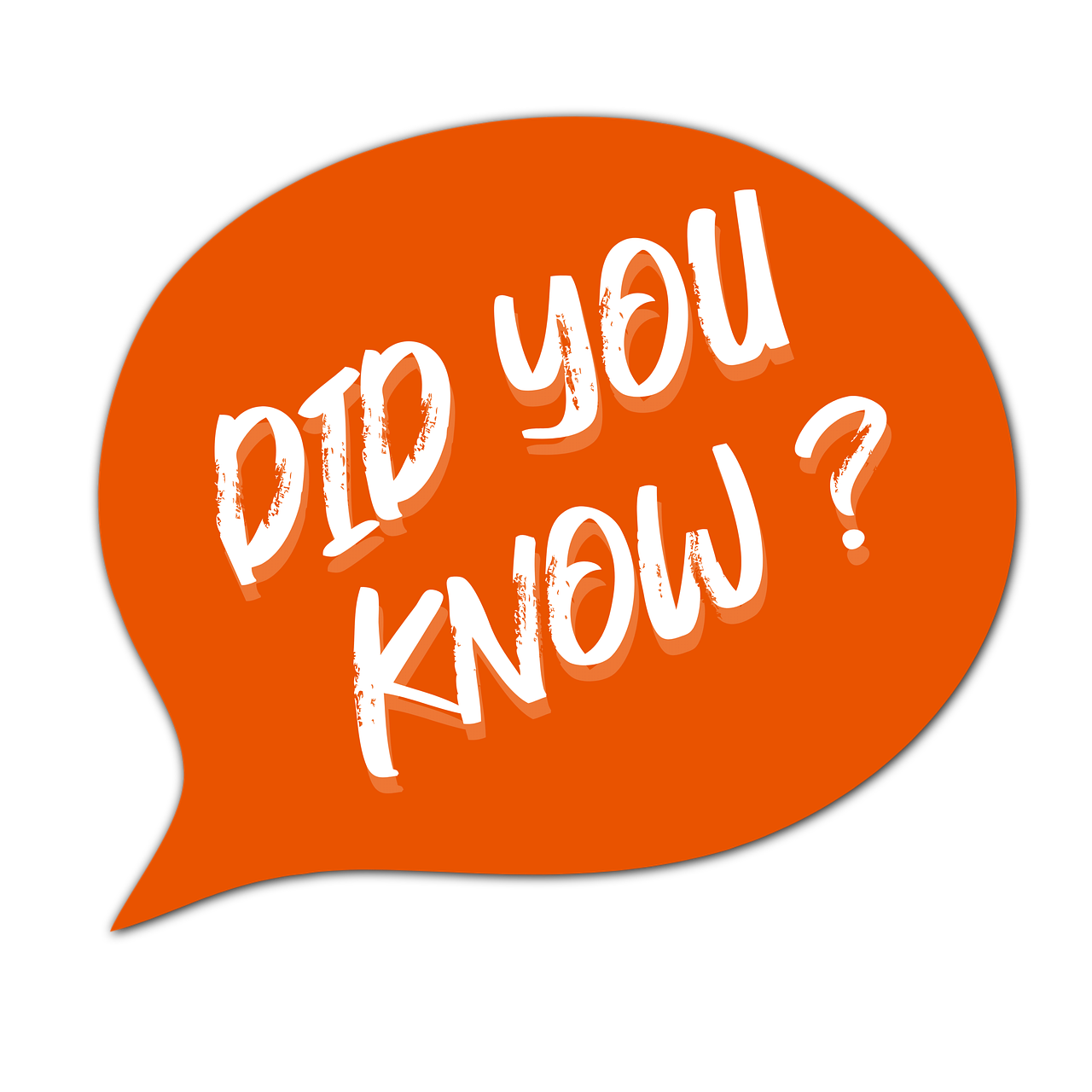 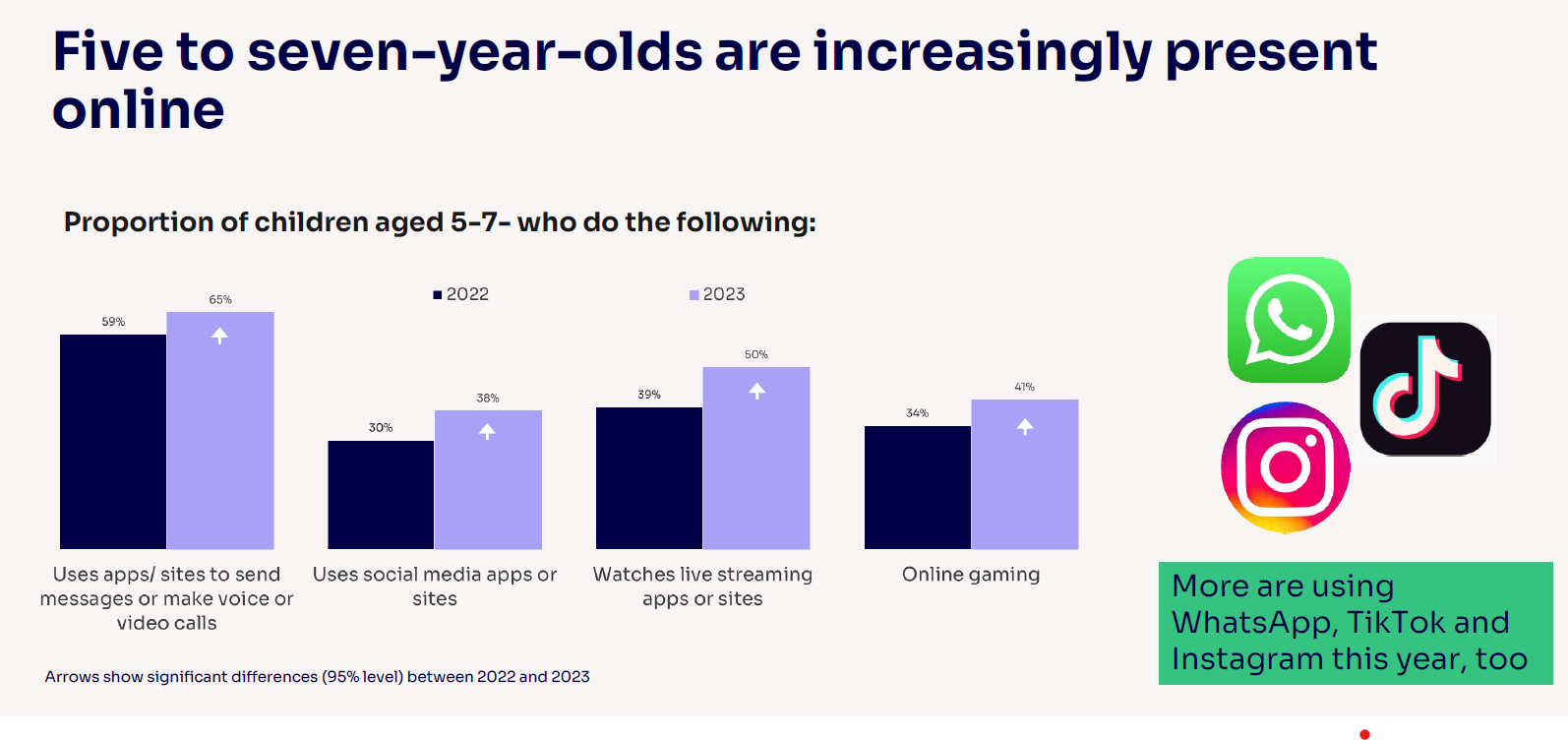 [Speaker Notes: Five-to-seven-year-olds are becoming increasingly present online, which may pose greater risks for them: Compared to last year, a higher proportion of all 5-7s use apps/sites to do each of these activities: 
send messages or make voice/video calls (from 59% to 65%)
use social media apps or sites (from 30% to 38%)
watch livestreaming apps or sites (39% to 50%)
game online (34% to 41%). 
Children this age are also more likely to use WhatsApp (37% vs 29%), TikTok (30% vs 25%), Instagram (22% vs 14%) and Discord (4% vs. 2%) compared to last year.]
5–7-year-olds are also independent in their use of certain sites/apps!
Many have their own profiles on several social media platforms:
Instagram 
(9%)
WhatsApp                   (11%)
YouTube/YouTube Kids (48%)
32% of parents reported that their child uses them on their own:
Three in ten (30%) agreeing  they ‘would allow [their] child to have a profile on these sites or apps before they had reached the minimum age
Parents increasingly likely to say they would allow their child to have a social media profile
[Speaker Notes: Linked to this, Ofcom ask parents of children who use social media apps/sites whether their child uses these independently or not, and 32% of parents of 5-7s in this category reported that their child does use them on their own, with a further 42% of parents saying they use social media with their child. Therefore, 5-7-year-olds are not only increasingly present online, but some are also independent in their use of certain sites/apps.]
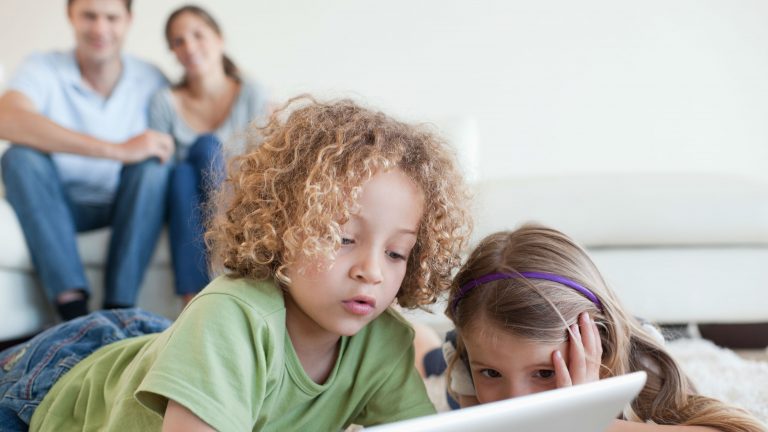 RISKS AND NEGATIVE EXPERIENCES
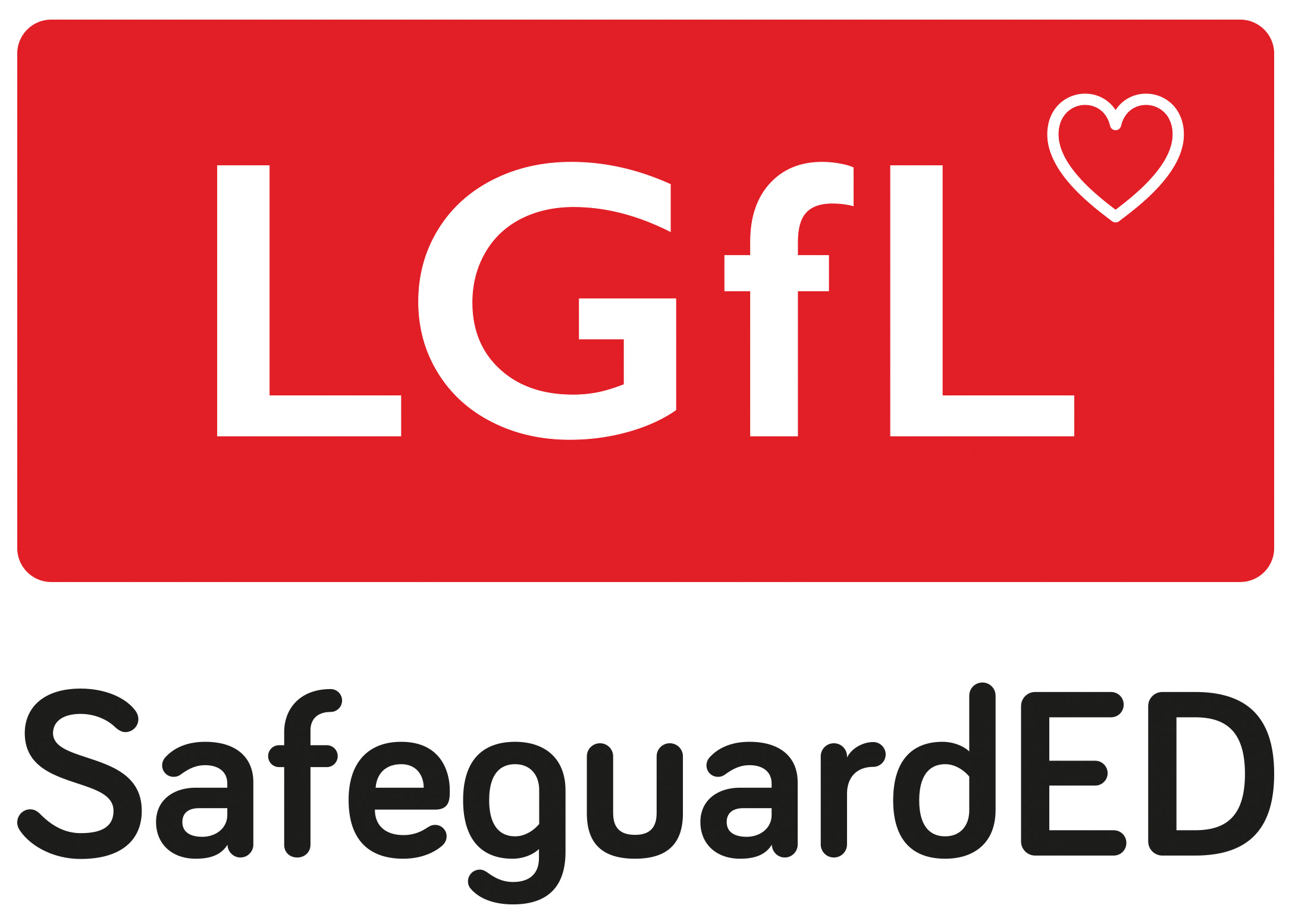 So what are the RISKS?
content: being exposed to illegal, inappropriate, or harmful content, for example: pornography, fake news, racism, misogyny, self-harm, suicide, anti-Semitism, radicalisation, and extremism.
contact: being subjected to harmful online interaction with other users; for example: peer to peer pressure, commercial advertising and adults posing as children or young adults with the intention to groom or exploit them for sexual, criminal, financial or other purposes
conduct: online behaviour that increases the likelihood of, or causes, harm;  sharing and receiving explicit images (e.g. nudes and semi-nudes and/or pornography and online bullying
commerce: risks such as online gambling, inappropriate advertising, phishing and or financial scams
Keeping Children Safe in Education
[Speaker Notes: TELL - The 4 Cs of online safety is a useful way to identify online safety risks for children (content, contact, conduct and commerce)
We will now take a look at some of these in more detail over the next few slides]
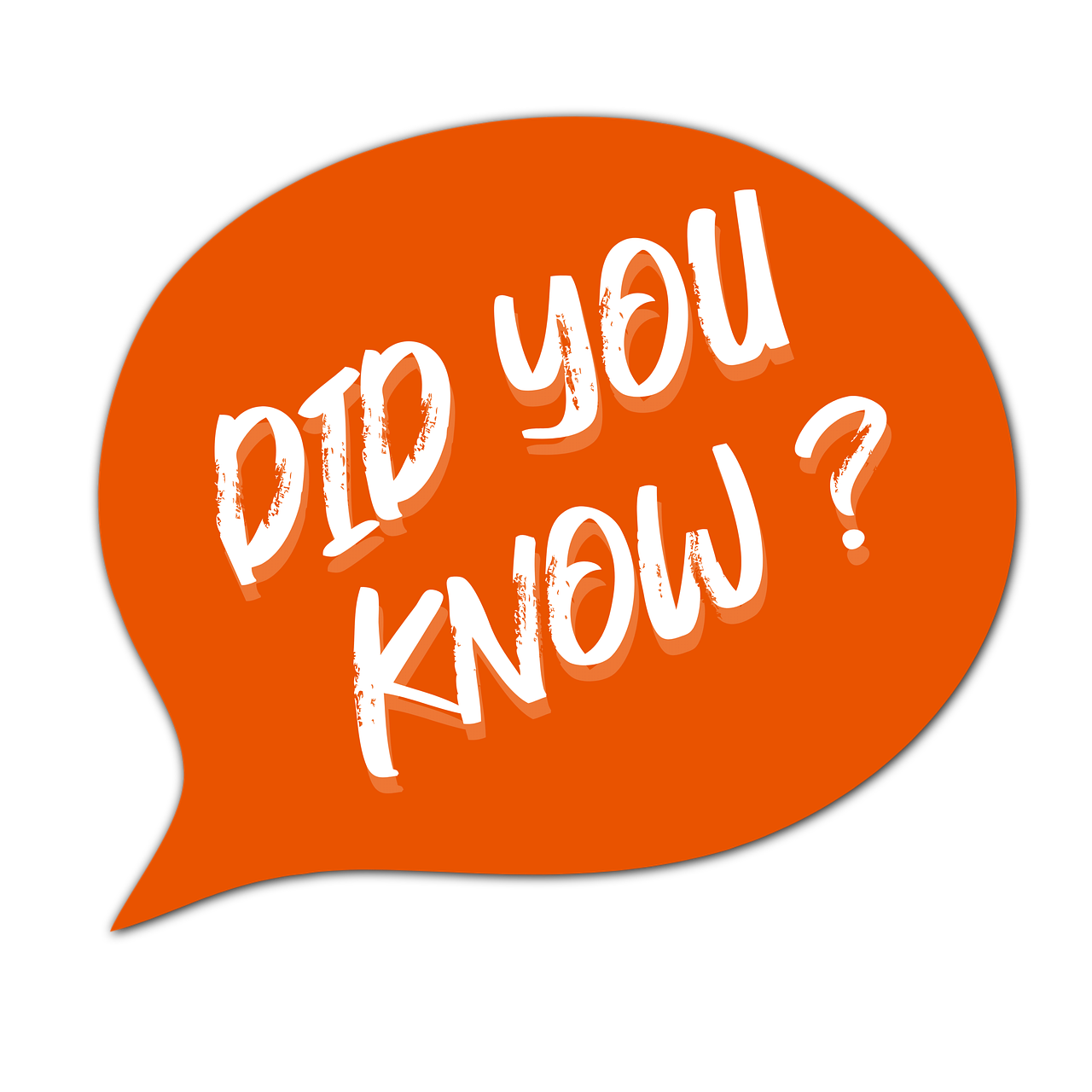 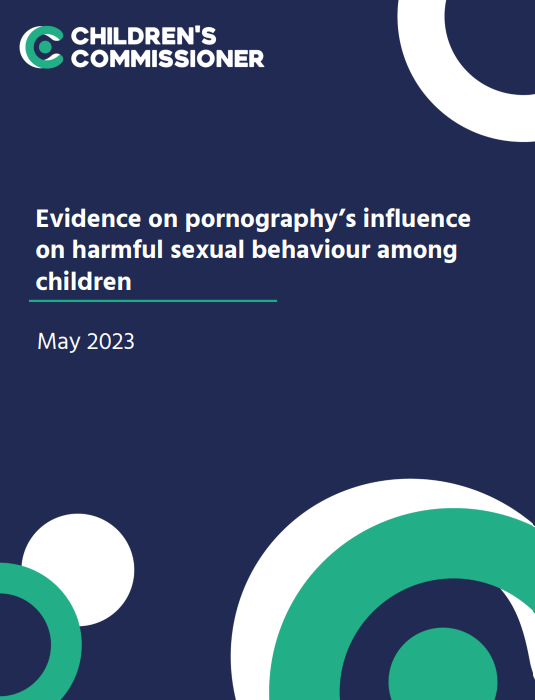 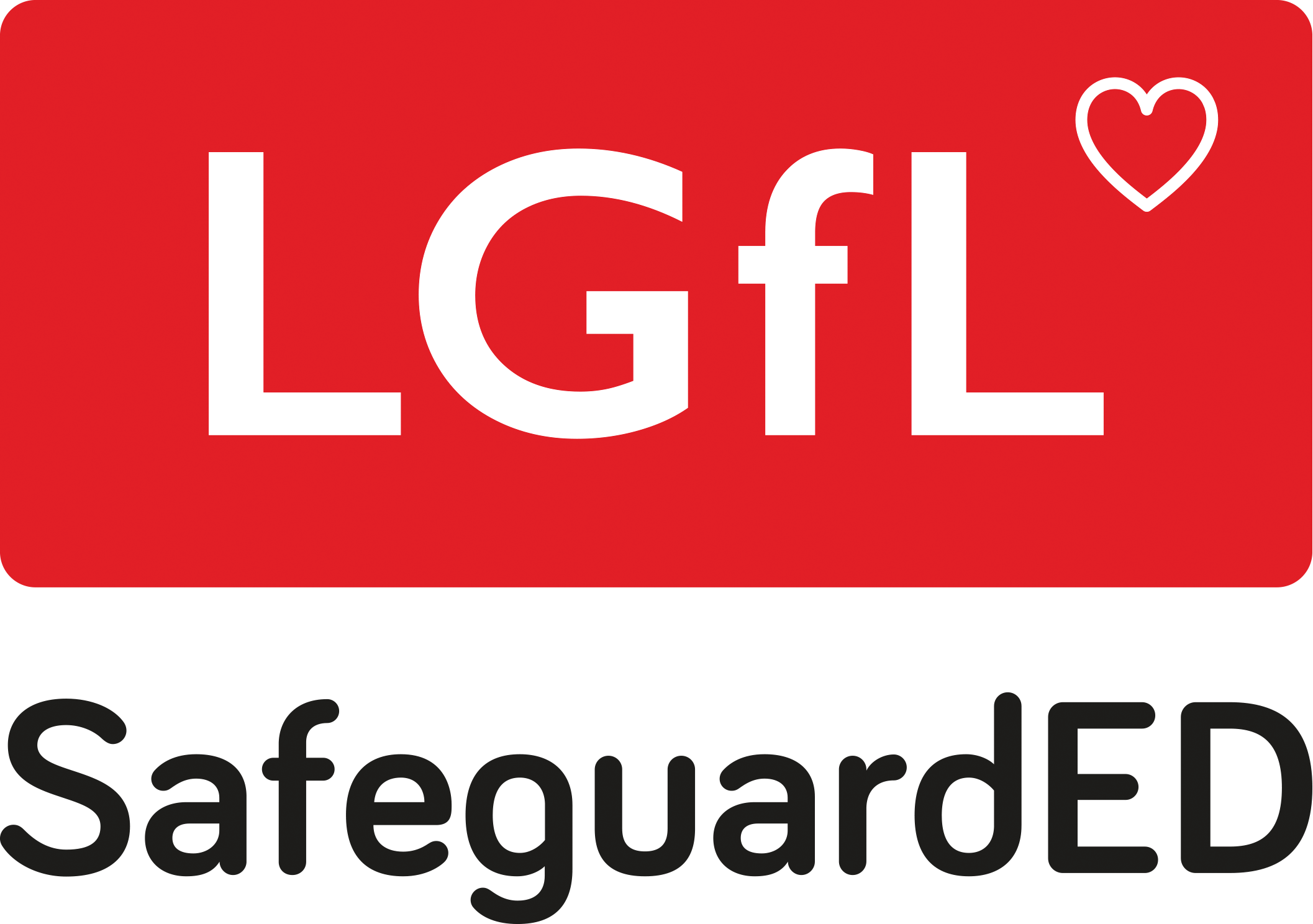 Source: https://www.childrenscommissioner.gov.uk/resource/pornography-and-harmful-sexual-behaviour/
Snapchat: 
‘It’s our evening news’
Disturbing, graphic and illegal content:
Fights / beatings / stabbings / raids
Sexual assaults, sex acts involving children, CSAM
Sale of weapons and drugs online
(Some see this type of content several times a day, daily)

Wouldn’t consider reporting – seen what happens to a ‘grass’

While other children use Snapchat’s built-in filters to add funny effects to their selfies, the filter these children experience is the normalisation of humiliation, aggression, violence and crime
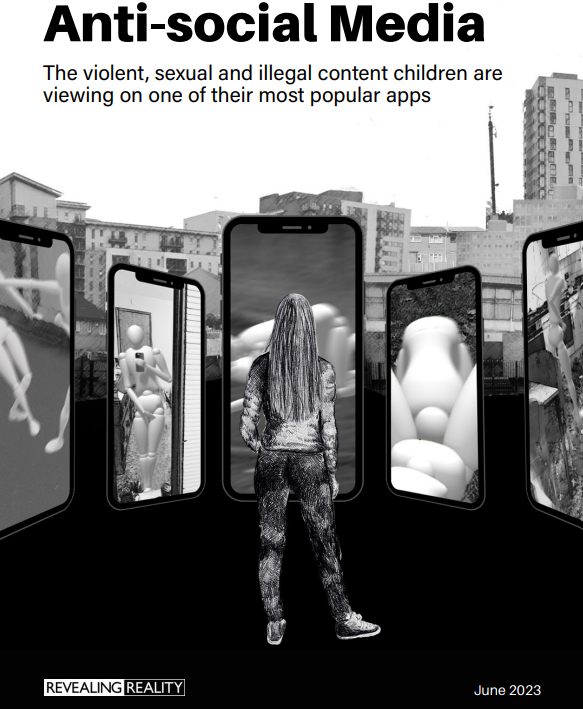 Source: Revealing-Reality: Anti-social-Media Report 2023
[Speaker Notes: Revealing Reality did this research to explore what some vulnerable children are seeing and doing on their phones
TELL - They’re not viewing this content on the dark web, finding it buried on hard-to-reach websites or through clandestine underground networks. They see it on mainstream social media and messaging platforms, primarily on Snapchat.]
Summary of children’s negative experiences:
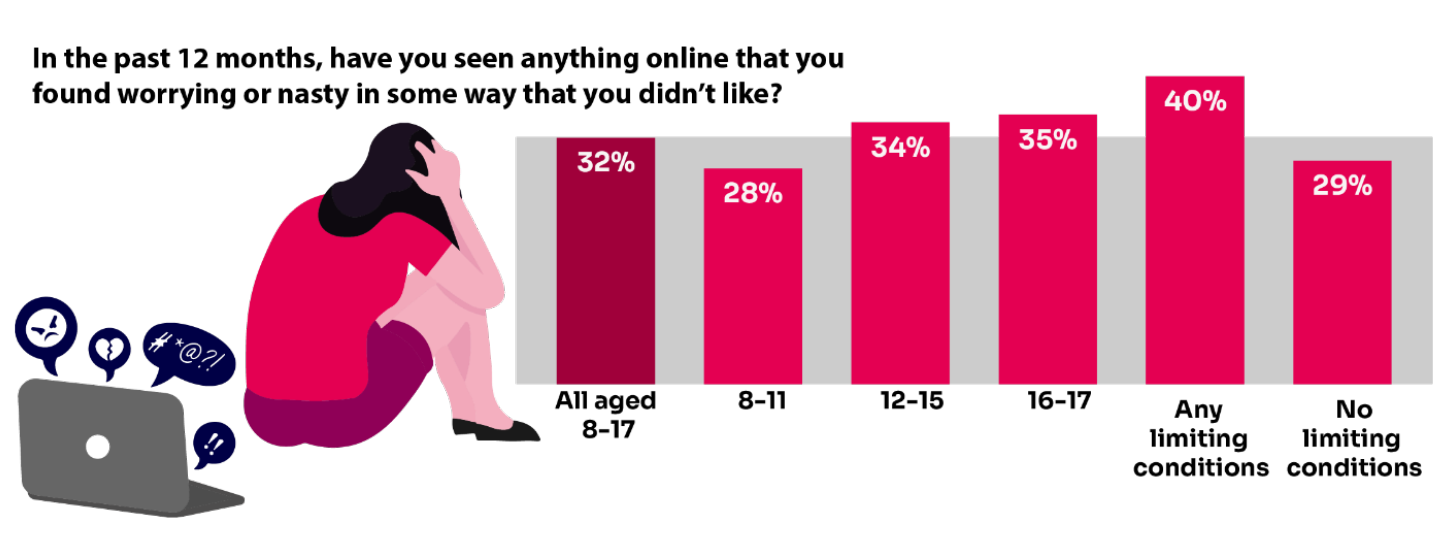 BUT Only 20% of parents report their child telling them about this in the same time frame.
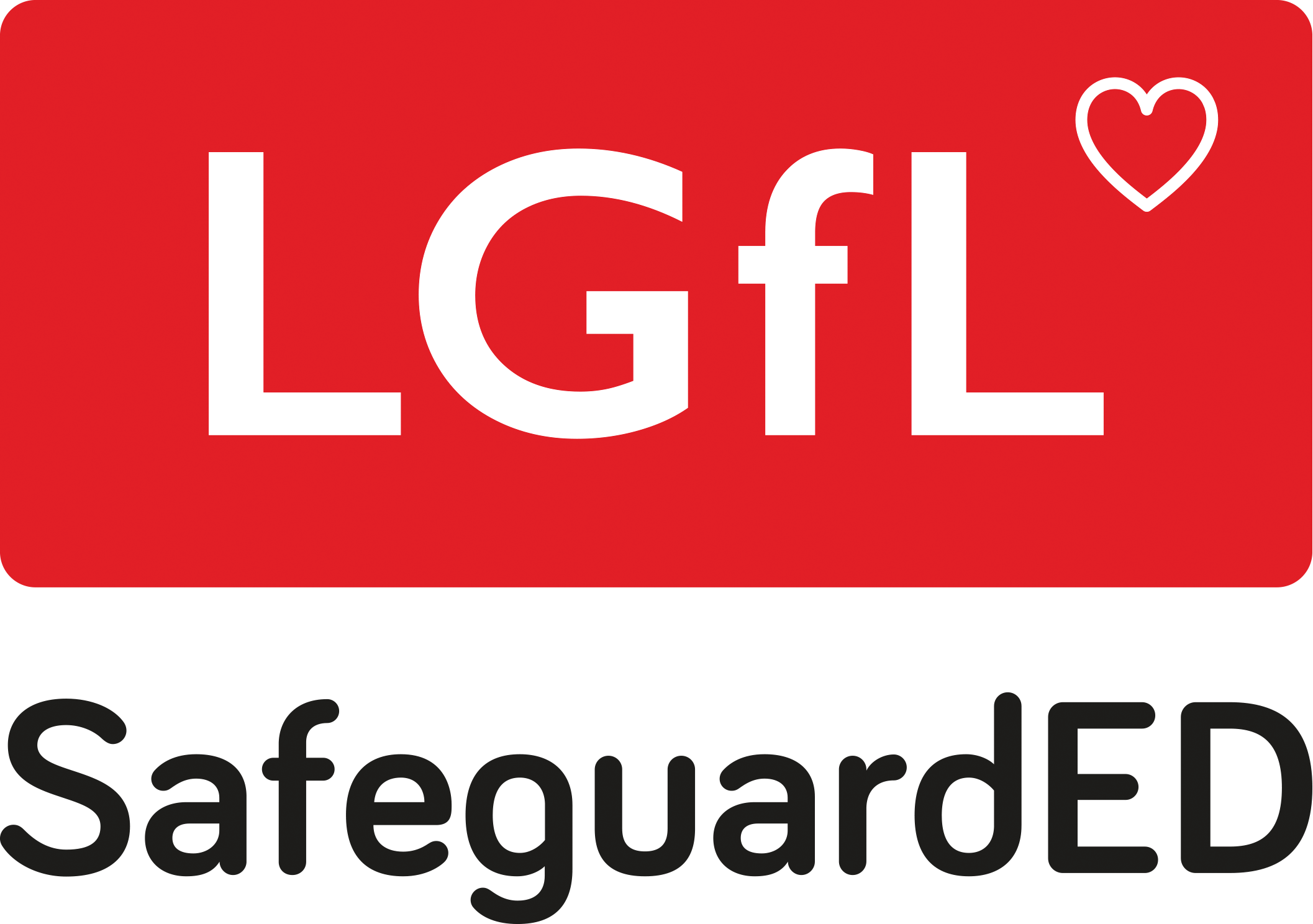 Source: Children and parents: Media use and attitudes report 2023
[Speaker Notes: TELL:
A third of 8-17-year-old children are being exposed to content online that they find worrying or nasty, but only 20% of parents report their child telling them they had seen something online that scared or upset them in the same time frame. 
The likelihood of children seeing this type of content increases with age - just over a third of 12-17s say they have been exposed to this type of content in the past year (34%) compared to 28% of 8-11-year-olds.]
Bullying
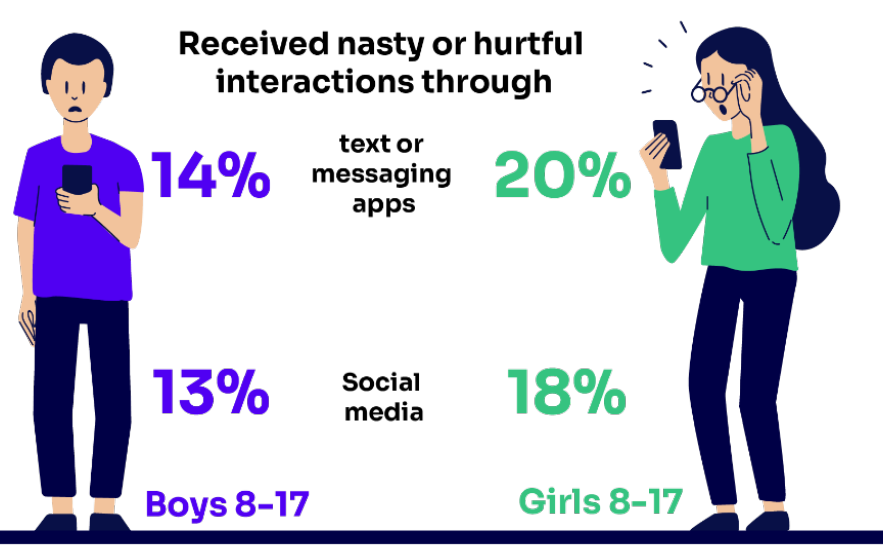 Increase in the proportion who have experienced bullying via social media apps/sites (18% vs 15% in 2022) 
girls are more likely than boys
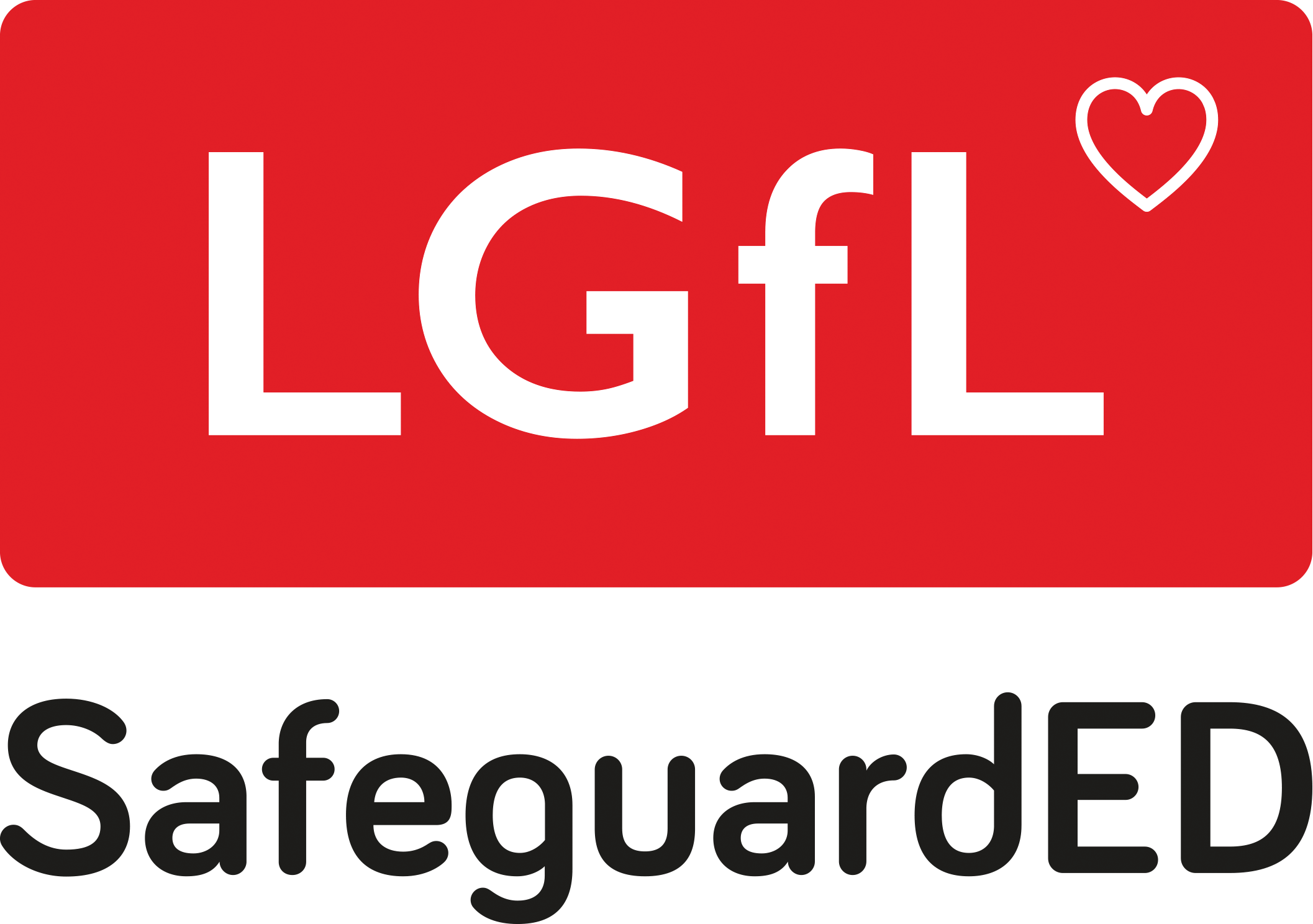 Source: Children and parents: Media use and attitudes report 2023
[Speaker Notes: Three in ten of all 8-17s (31%) have experienced bullying via communications technology, compared to less than two in ten (18%) who have experienced it face-to-face. These two experiences are not necessarily mutually exclusive, and some bullying may be carried over between the online and offline worlds. While we have not seen any movement in these overall proportions since last year, we have noticed an increase in the proportion of all 8-17s who have experienced bullying via social media apps/sites (18% vs 15% in 2022).]
Nudes / Semi-Nudes
Older girls (aged 16-18) were more likely than boys to have ever been exposed to potentially uncomfortable or unwanted types of contact:
Asked to share naked/half-dressed pictures of themselves 24% (2023) vs 9% (2022)
Receiving pictures or videos of naked / half-dressed people
 32% (2023) vs 11% (2022)
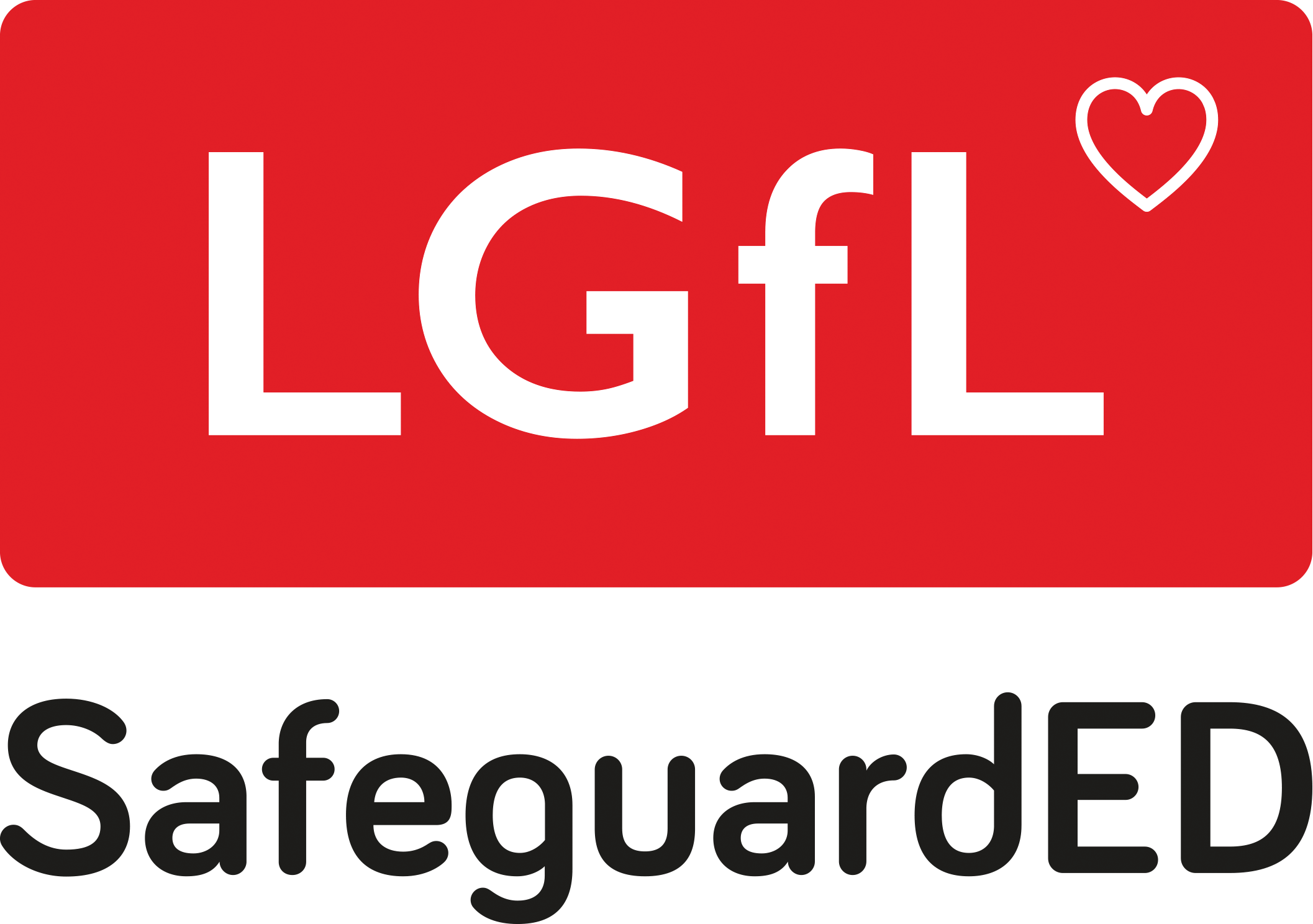 Source: Children and parents: Media use and attitudes report 2023
[Speaker Notes: The Online communication among children quantitative research study found that older girls (aged 16-18) were more likely than boys of the same age to have ever been exposed to all ten of the potentially uncomfortable or unwanted types of contact about which they were asked. These include receiving pictures or videos of naked/half-dressed people (32% vs 11%) and being asked to share naked/half-dressed pictures of themselves (24% vs 9%).]
Early 2022: Taylor (13) received messages from people she did not know that included nude images or inappropriate messages.
End of 2022: She had taken steps to reduce this happening by no longer adding people on Snapchat after they had messaged her on Instagram or using Snapchat’s Quick Add feature to talk to strangers.
“I’d probably get one or two messages a month. They want [to add you on Snapchat] because on Snapchat, you can send pictures that you can’t get away with on Instagram.”
“It [receiving an inappropriate message from a stranger] hasn’t happened in a long time. Maybe once in the last year… 
It doesn’t happen much anymore because I don’t really talk to people I don’t know any more.”
Source: Children and parents: media use and attitudes report 2024
[Speaker Notes: SHARE – Taylor’s example above

ASK – are there other things you are aware of/have seen? Do you follow your child on Instagram, or have they added you as a friend?

You can refer to https://www.commonsensemedia.org/articles/parents-ultimate-guide-to-snapchat for additional tips]
So, what can YOU do?
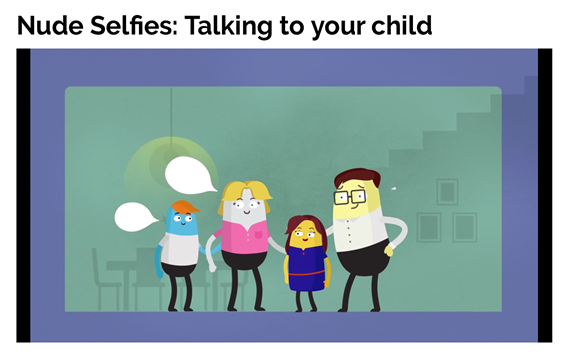 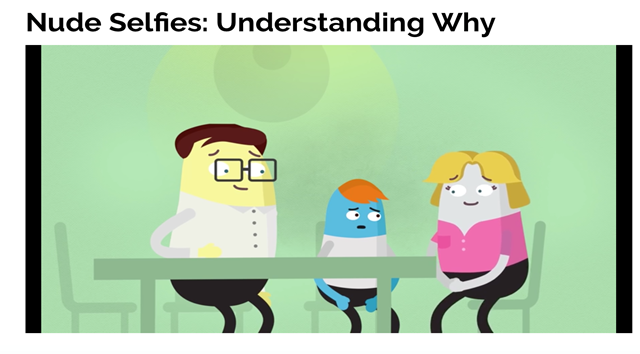 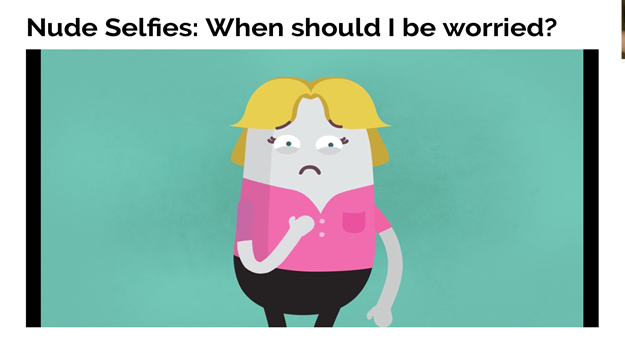 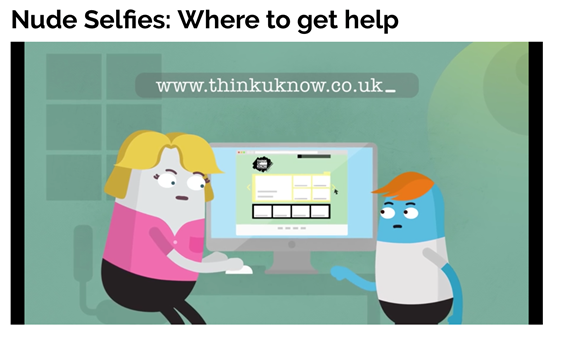 youtu.be/XjV0lKYpakk?si=6ONdtZJRjfB6bSRj – what parents and carers need to know
youtu.be/E5LA2nKHVZ0?si=gU3_jXFF51TU3vTq  – when should you be worried?
CEOP
[Speaker Notes: SHARE – play relevant video to encourage discussion:
youtu.be/XjV0lKYpakk?si=6ONdtZJRjfB6bSRj  – what parents/carers need to know
youtu.be/E5LA2nKHVZ0?si=gU3_jXFF51TU3vTq – when should you be worried]
Rise in reporting of financially motivated sexual extortion - SEXTORTION
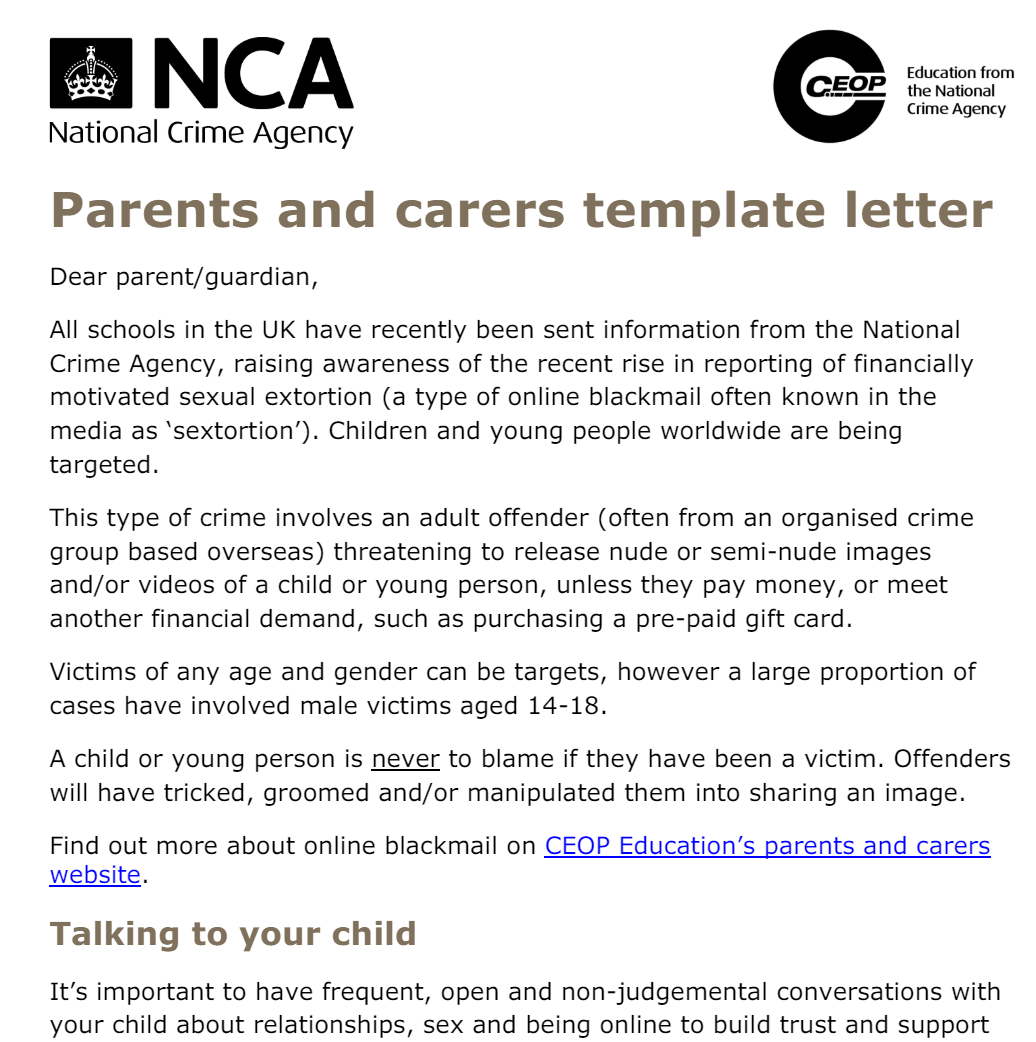 Type of online blackmail 
Involves an adult offender posing as a young person, threatening to release nude or semi-nude images and/or videos of a child or young person, unless they pay money
Victims of any age and gender can be targets - majority of cases have involved male victims aged 14-18
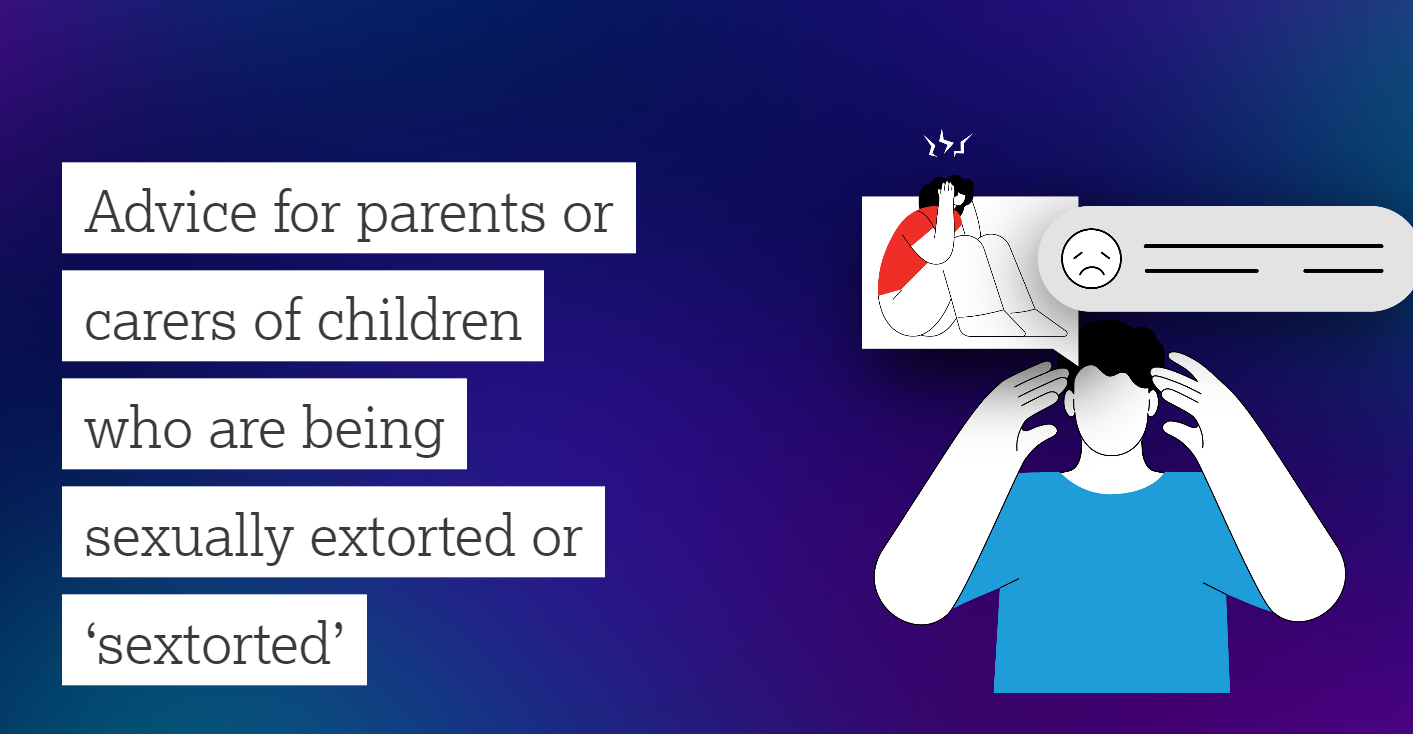 https://www.ceopeducation.co.uk/globalassets/professional/guidance/nca_financially_motivated_sexual_extortion_alert_education_eng.pdf
[Speaker Notes: SHARE – CEOP Parent and carers template letter and talk through key points on talking to your child and how to respond https://www.ceopeducation.co.uk/globalassets/professional/guidance/nca_financially_motivated_sexual_extortion_alert_education_eng.pdf 

If you wish to explore this further, please refer to https://www.flipsnack.com/internetmattersorg/dealing-with-sextortion-what-to-do-if-you-re-targeted/full-view.html]
UK Reporting Helplines and Services for Children and Young People
Call 101 or 999 if there is an immediate risk of harm to your child
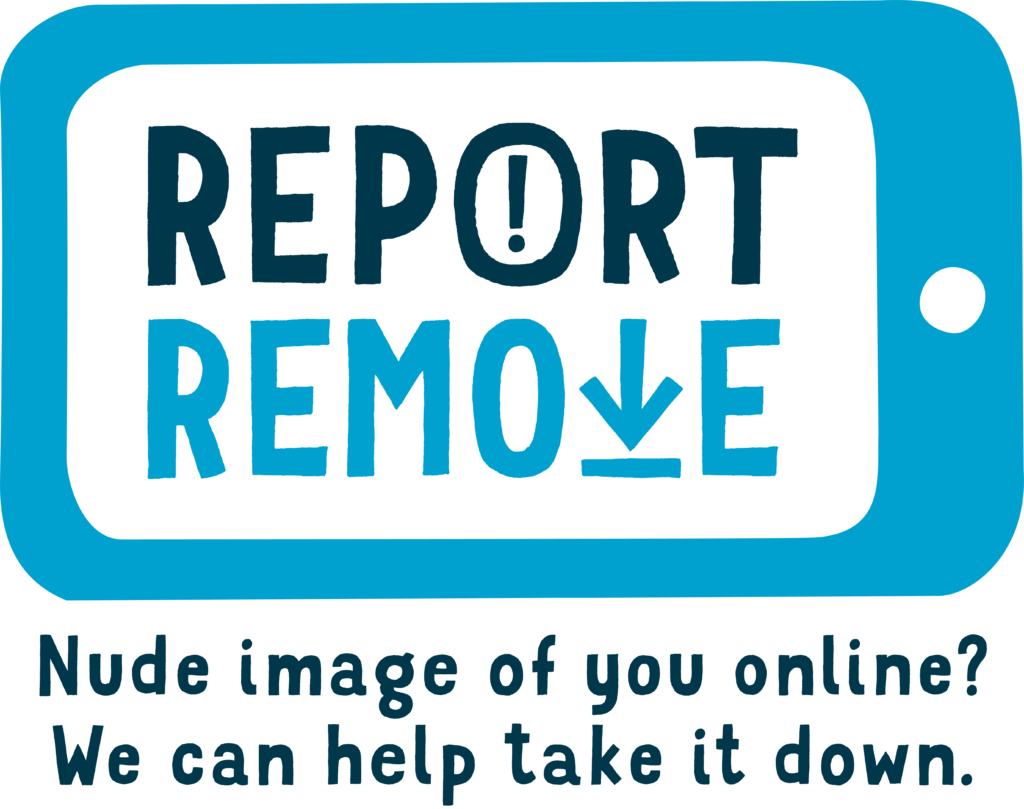 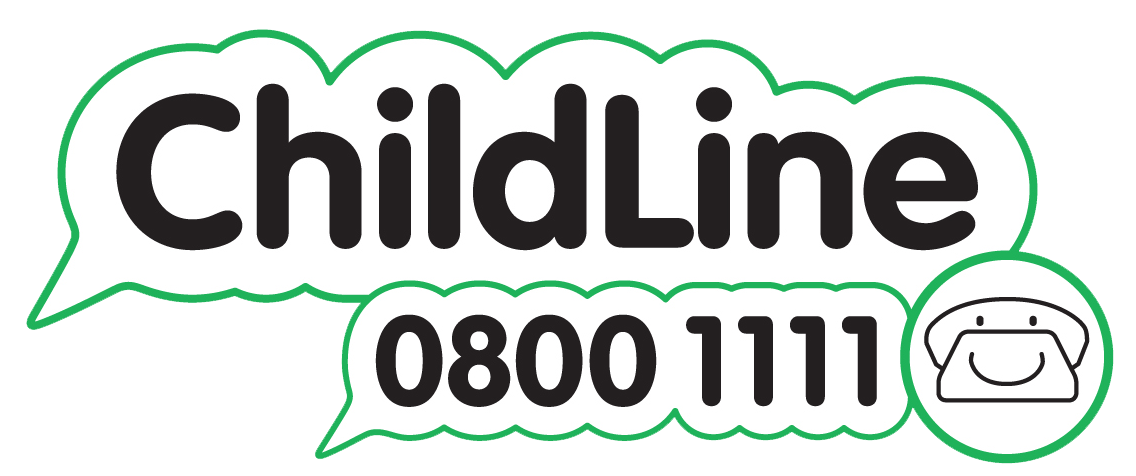 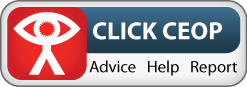 NCA
Young people can report concerns about child sexual abuse and exploitation to NCA
Report Remove
A free tool that allows children to report nude or sexual images and videos of themselves that they think might have been shared online
ChildLine
A free, private and confidential service where CYP can talk about anything to a trained counsellor, online or on the phone
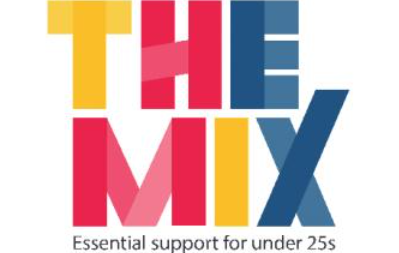 Go to reporting.lgfl.net to find out more
[Speaker Notes: TELL – Talk to your children about these free reporting helplines to support them if they are worried.
For older children, The Mix provides help for young people aged 11-25]
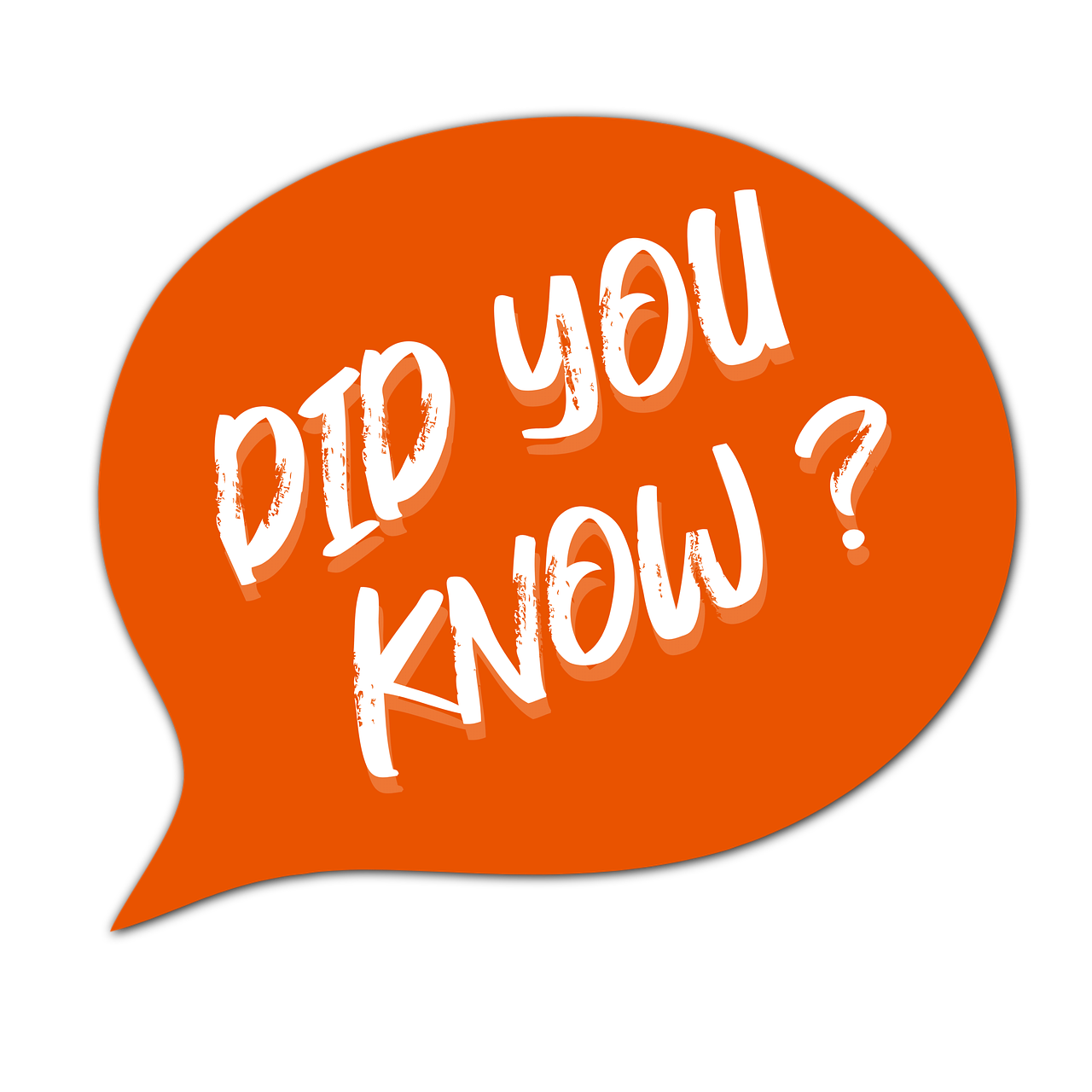 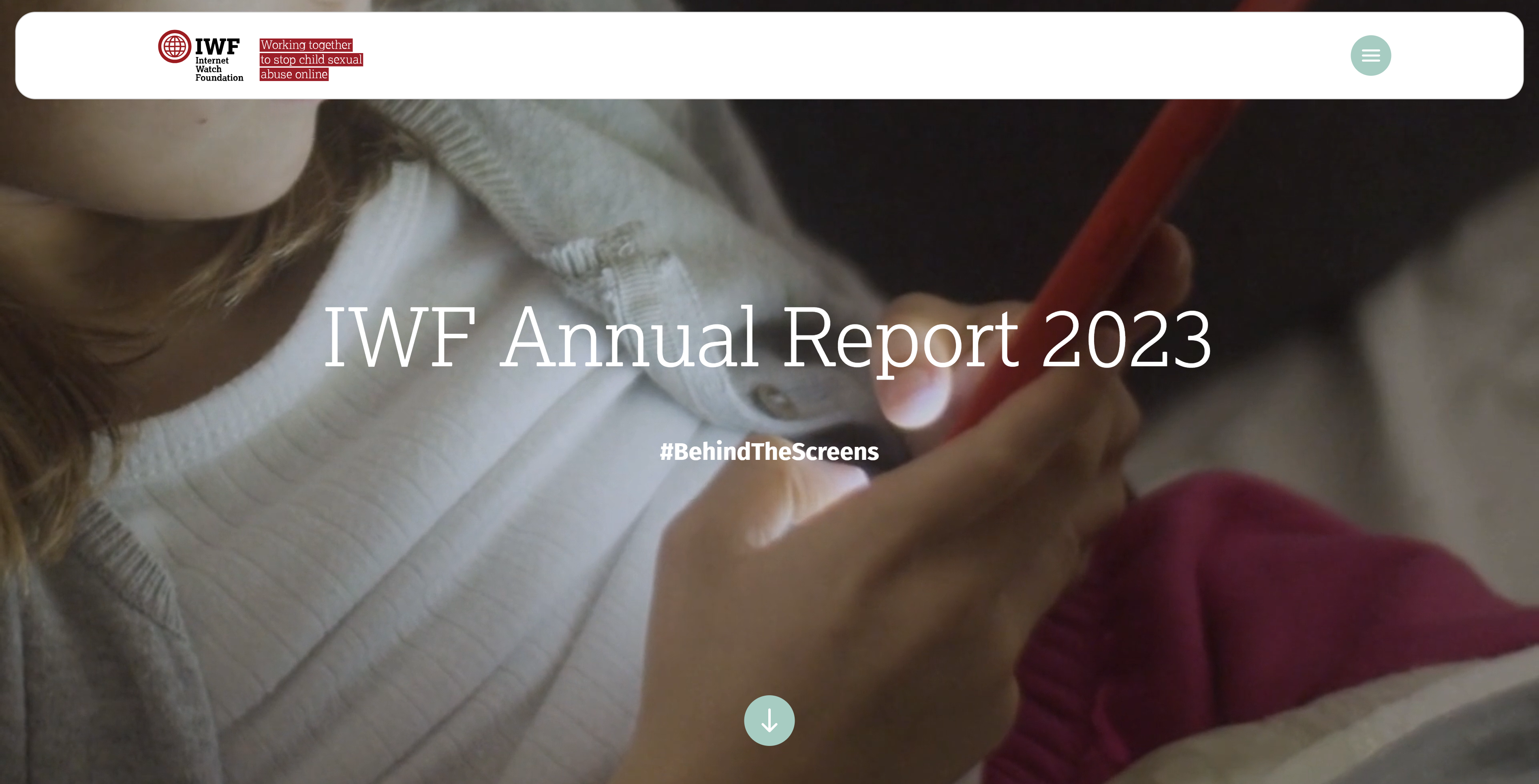 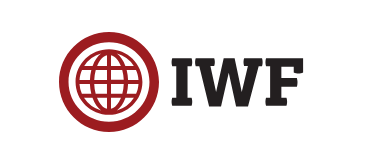 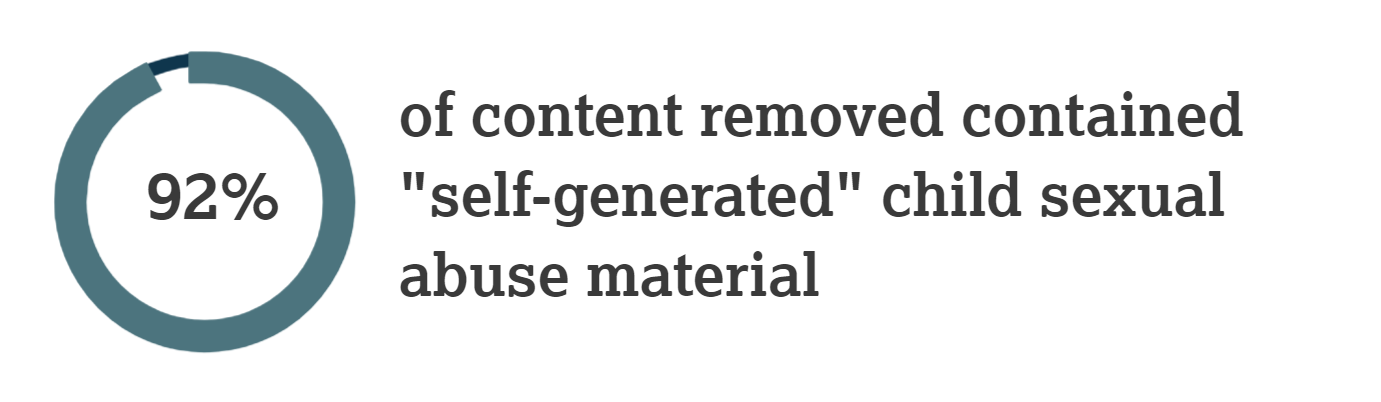 iwf.org.uk/annual-report-2023
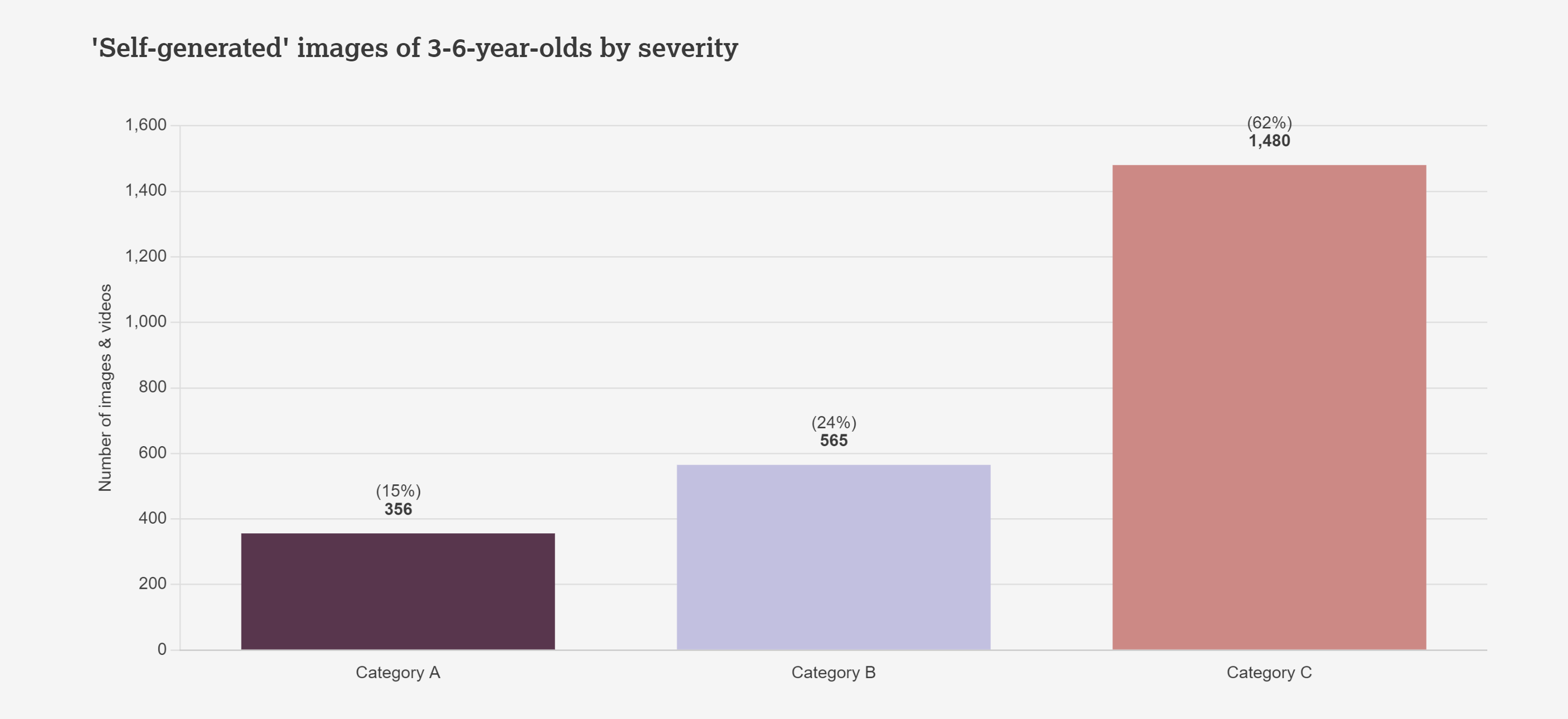 [Speaker Notes: TELL – The Internet Watch Foundation are the only organisation other than law enforcement who can search for and remove child sexual abuse imagery.92% of all the content they remove of child sexual abuse material, is ‘self-generated’. Self-generated Child Sexual Abuse Material (CSAM) are images and videos which are taken by children and then shared either: 
willingly, usually with a boyfriend/girlfriend, or  
unwillingly, through coercion, or 
shared by a third party without their consent.
EXPLAIN - Some of these images end up being distributed, sometimes sold, on the open and dark web by those with a sexual interest in children. Sadly, much of this takes place in home environments, where parents believe their children to be safe. But the internet allows people to access you child, unless you have appropriate controls and settings in place.

The graph shows the amount of sexual abuse imagery (photos and videos) that  the IWF found of 3-6 year olds, where the content was ‘Self-generated’ . Such young children who are potentially being allowed unsupervised access to devices, whereby an online perpetrator can then make contact and somehow encourage the child to get undressed or do something on camera which is sexual.

The categories (A,B,C) relate to the severity of the images. A are the most severe in content.]
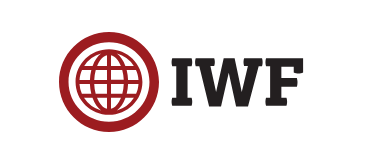 iwf.org.uk/annual-report-2023
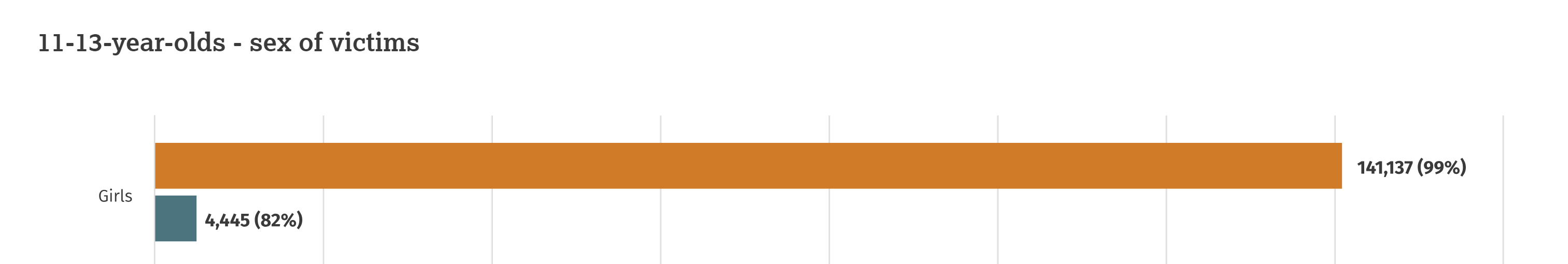 One of the biggest increases seen in the latest data, is the rise in the number of images found of 7-10 year olds
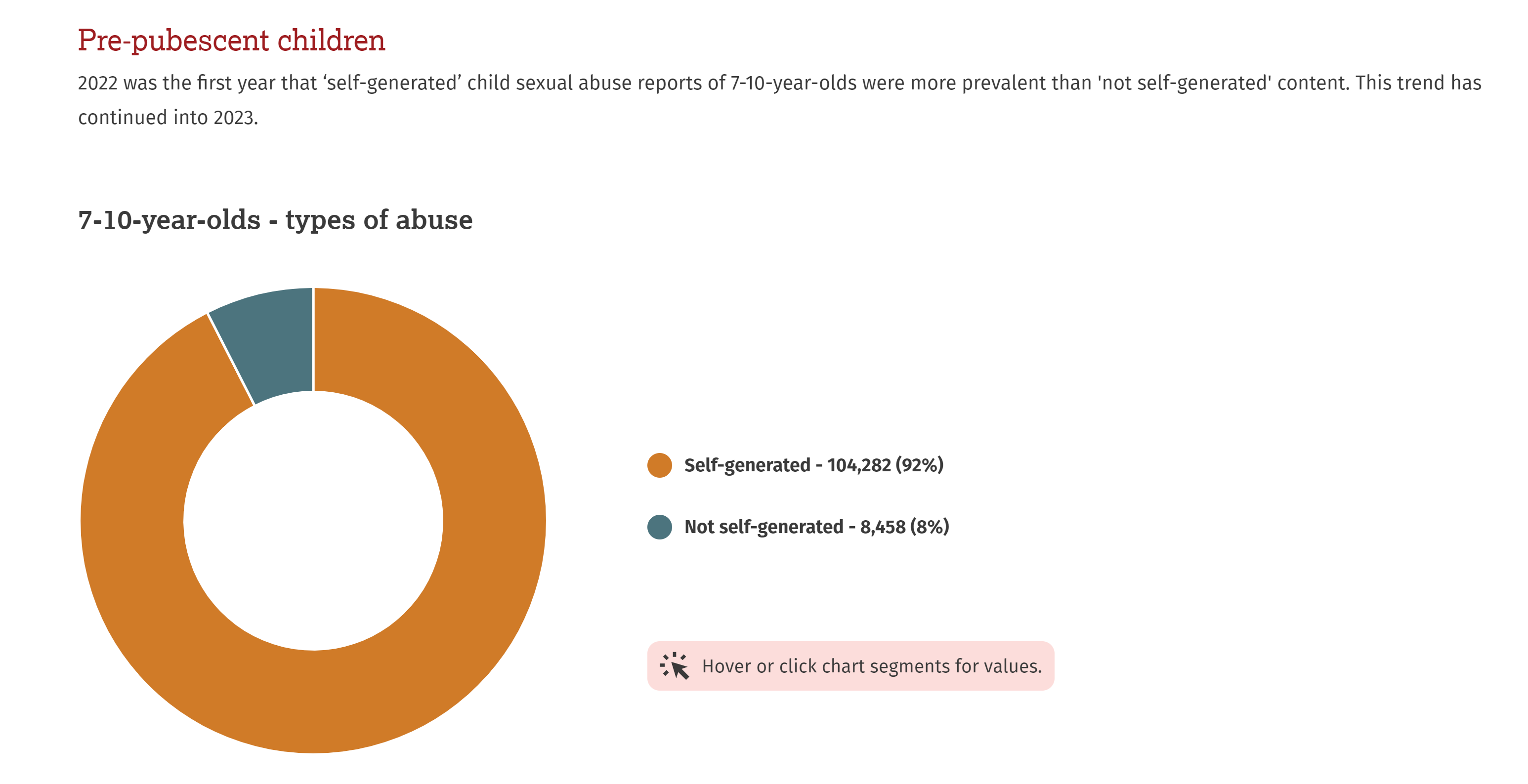 This is one of the reasons why we as parents need to start the conversations as early as possible with children, and to be very considered about when children start using devices and controls
[Speaker Notes: From the same report from IWF, girls are indicated as being the predominant victim of sexual abuse imagery that they find, but we must not assume this doesn’t apply to boys.
One of the biggest increases seen in the latest data, is the rise in the number of images found of 7-10 year olds. This may surprise some people, as there can be an assumption that this is an issue mainly affecting teenagers.
EXPLAIN - This is one of the reasons why we as schools and parents need to start the conversations as early as possible with children, and to be very considered about when children start using devices and controls around this.]
So, what can YOU do?
undressed.lgfl.net
[Speaker Notes: TELL - LGfL have created this series of resources which are appropriate for very young children, the dangers of taking your clothes off if you are using a device.
PLAY – Undressed video: https://undressed.lgfl.net/]
Being safer while live streaming
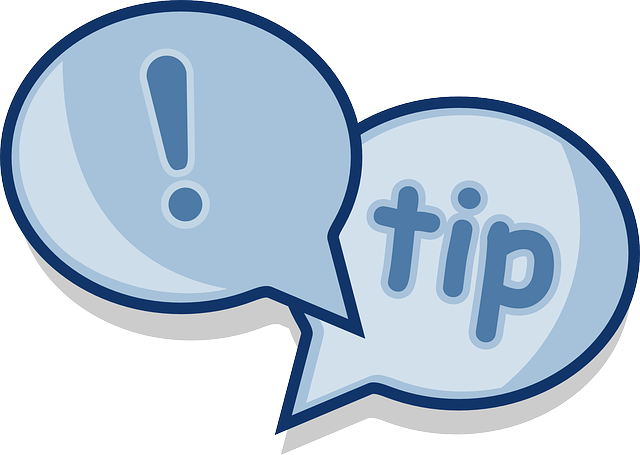 Talk to them about what they are sharing 
Use devices in public spaces e.g. lounge not bedroom
Check privacy and safety settings on the app/site
Be wary of requests to chat in private
Know Support and Reporting functions
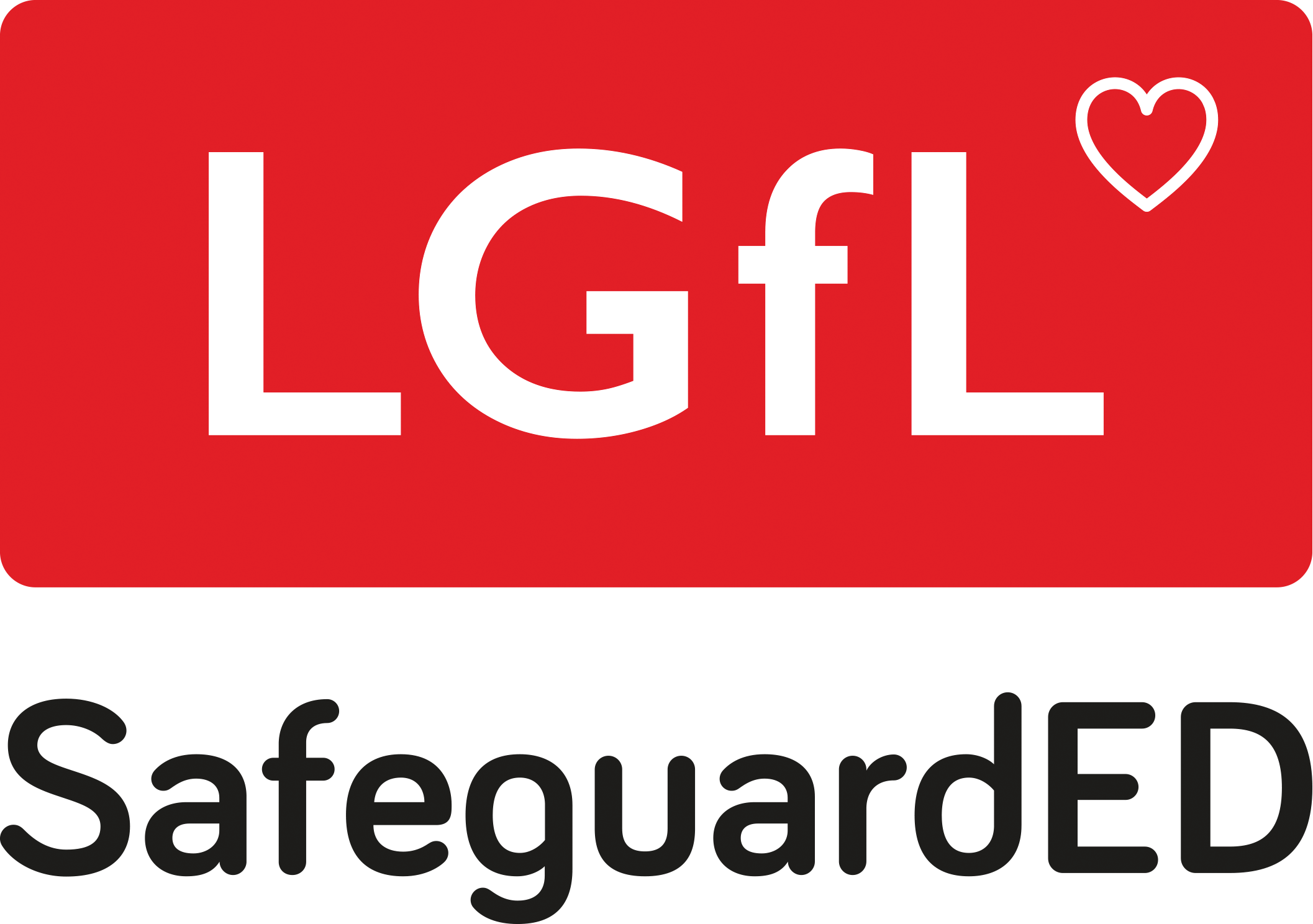 69
[Speaker Notes: Other tips to consider if you know your child live streams]
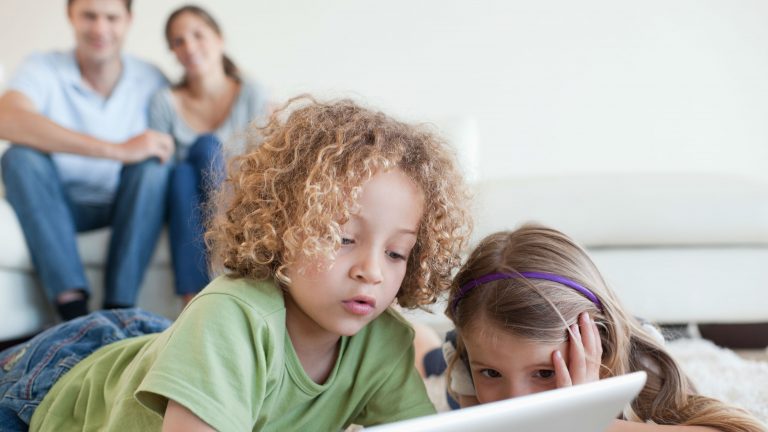 STAYING SAFE ONLINE AND REPORTING
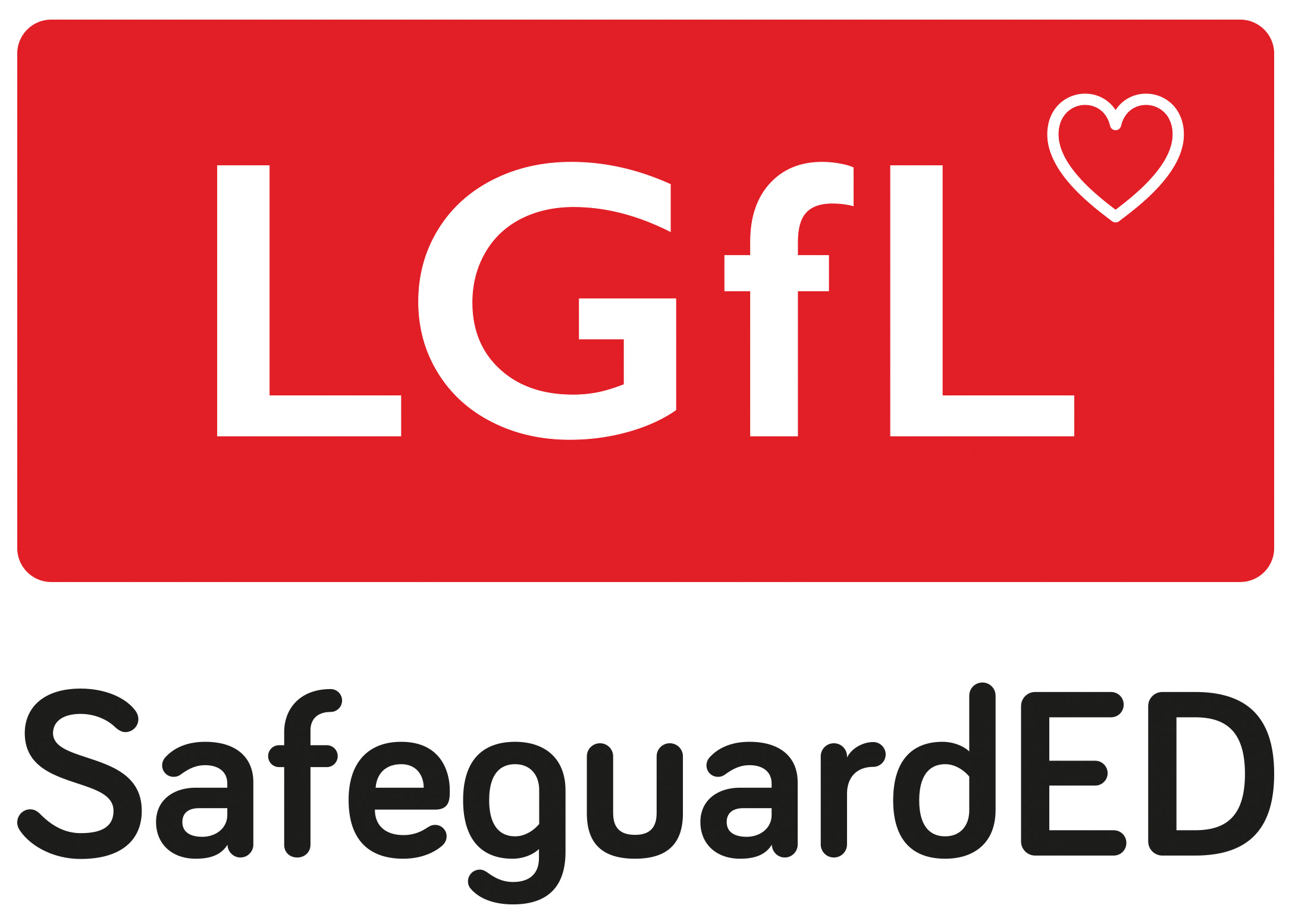 What do YOUNG PEOPLE do to STAY SAFE ONLINE?
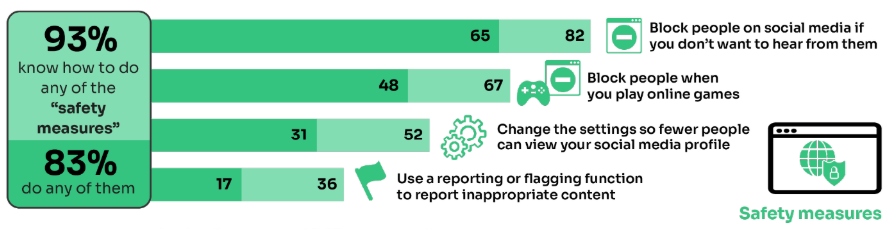 Only 17% had used a reporting or flagging function 
(36% were aware of these functions)
Go to reporting.lgfl.net to find out how to remove content from social media and where to report bullying, racial hatred, terrorism, sexual abuse and more
Source: Children and parents: media use and attitudes report 2024
[Speaker Notes: TELL - It is positive that children generally know about safety measures, but there seems to be a gap in their knowledge about reporting and putting the knowledge into practice.]
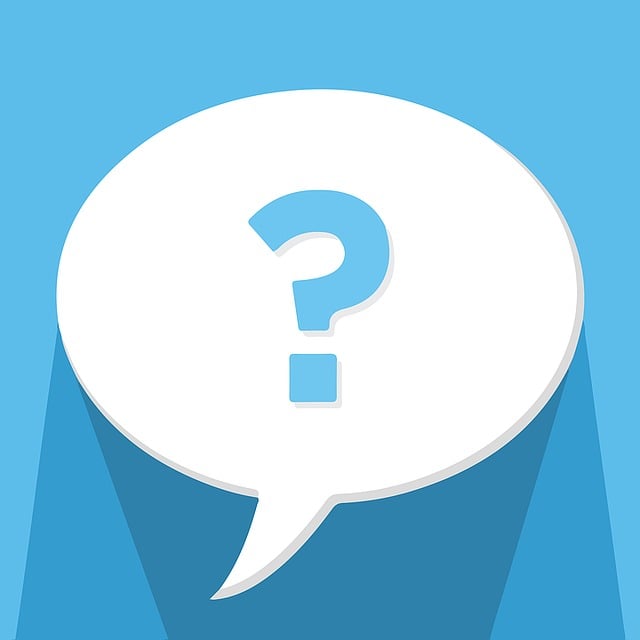 Do YOU know HOW TO REPORT to apps / sites?
Internet Matters has helpful guides for social media apps and sites at internetmatters.org/parental-controls/social-media
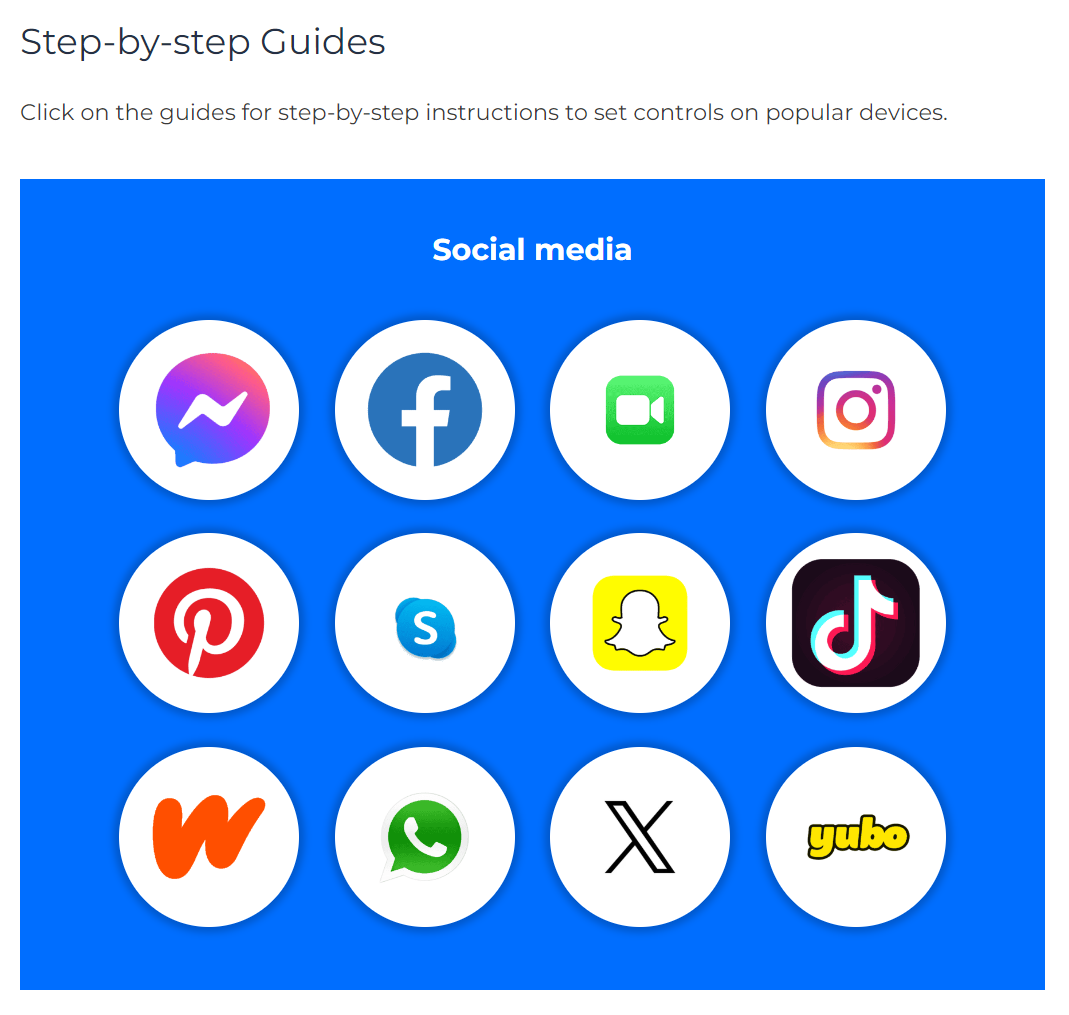 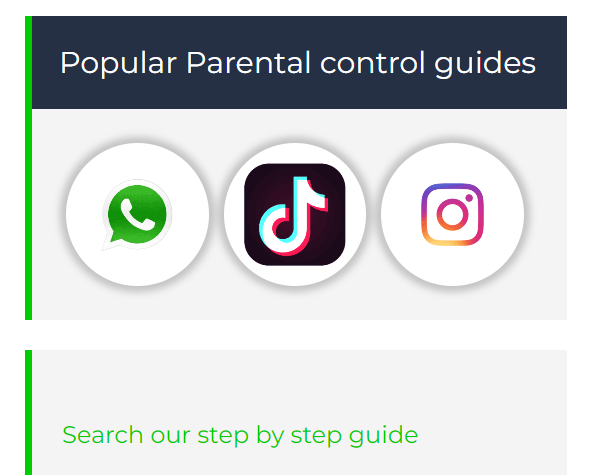 [Speaker Notes: Each social media site has it’s own processes for reporting inappropriate/harmful content.]
A simple Google search with the site name, e.g. ‘reporting in Snapchat’ will bring up the steps to take and signpost to the reporting page
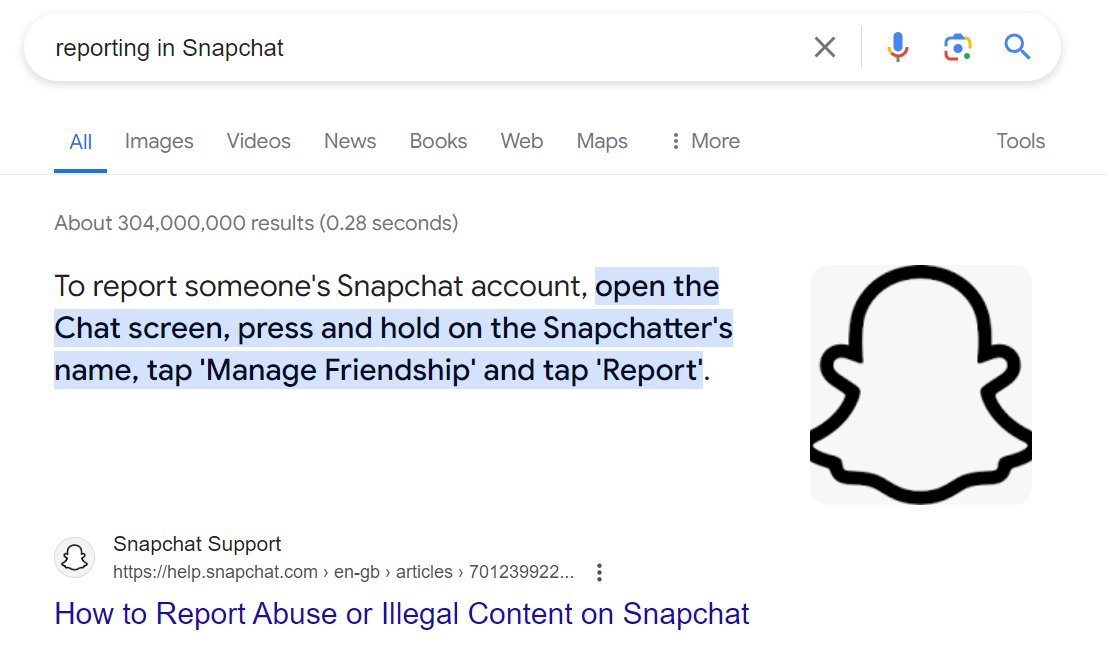 [Speaker Notes: TELL – you can also do a Google search by typing ‘reporting in______________________________ (name of platform)’]
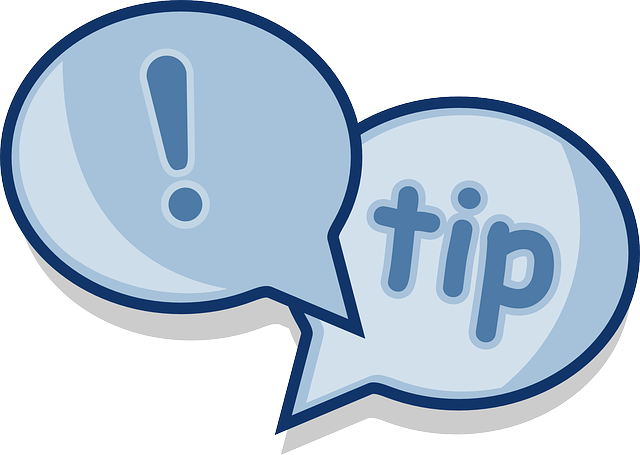 Remember!
Before signing up to any app/site, check that your child meets the minimum age requirement for the platform to understand the risks
 
Remind your child to be cautious about accepting friend requests  - a real friend is someone they/you know in real life, not a ‘friend’ they met gaming or in a chat room. Encourage them to ask you for advice if they are unsure.

Stress the importance of not sharing personal information with online ‘friends’

Keep passwords confidential

Check their privacy settings, emphasising the importance of not sharing personal information with strangers, and emphasising the confidentiality of passwords are all important steps

You can report any content, e.g. a post, image or harmful, misleading or damaging comment

Remember that reporting doesn't guarantee immediate removal, as platforms assess reported content based on their respective rules and policies
UK Reporting Helplines and Services for Children and Young People
Call 101 or 999 if there is an immediate risk of harm to your child
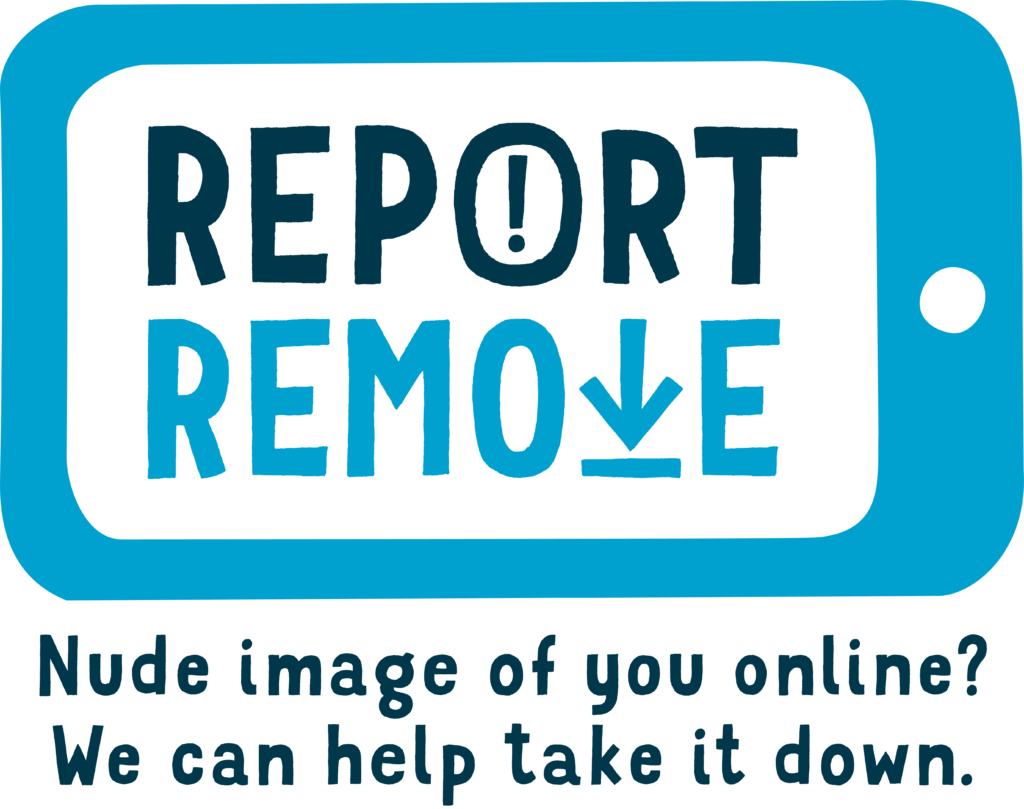 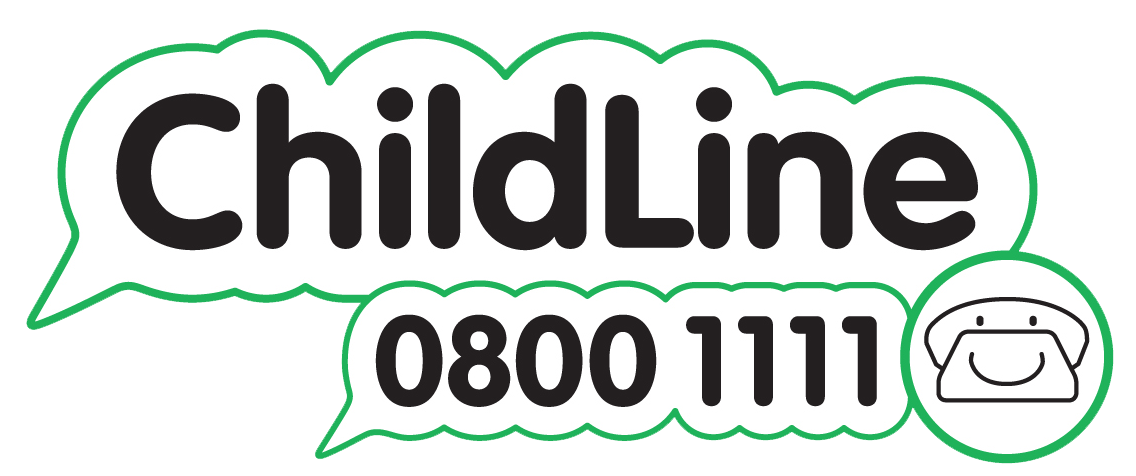 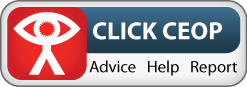 NCA
Young people can report concerns about child sexual abuse and exploitation to NCA
Report Remove
A free tool that allows children to report nude or sexual images and videos of themselves that they think might have been shared online
ChildLine
A free, private and confidential service where CYP can talk about anything to a trained counsellor, online or on the phone
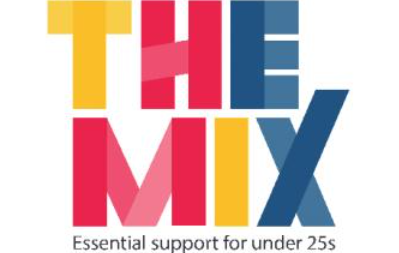 Go to reporting.lgfl.net to find out more
[Speaker Notes: TELL – Talk to your children about these free reporting helplines to support them if they are worried.
For older children, The Mix provides help for young people aged 11-25]
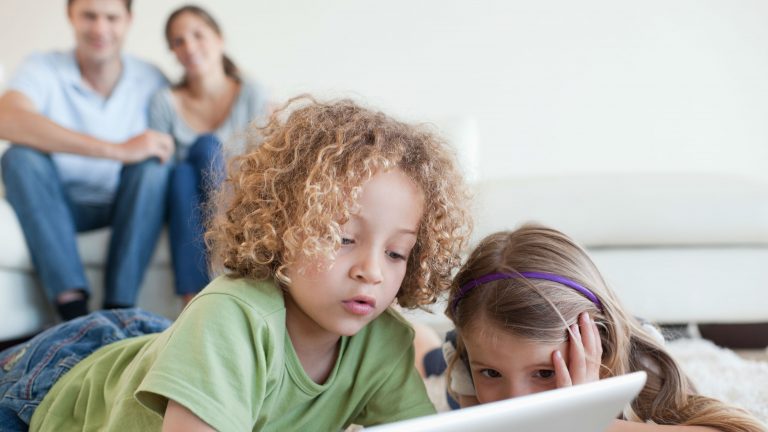 CRITICAL THINKING
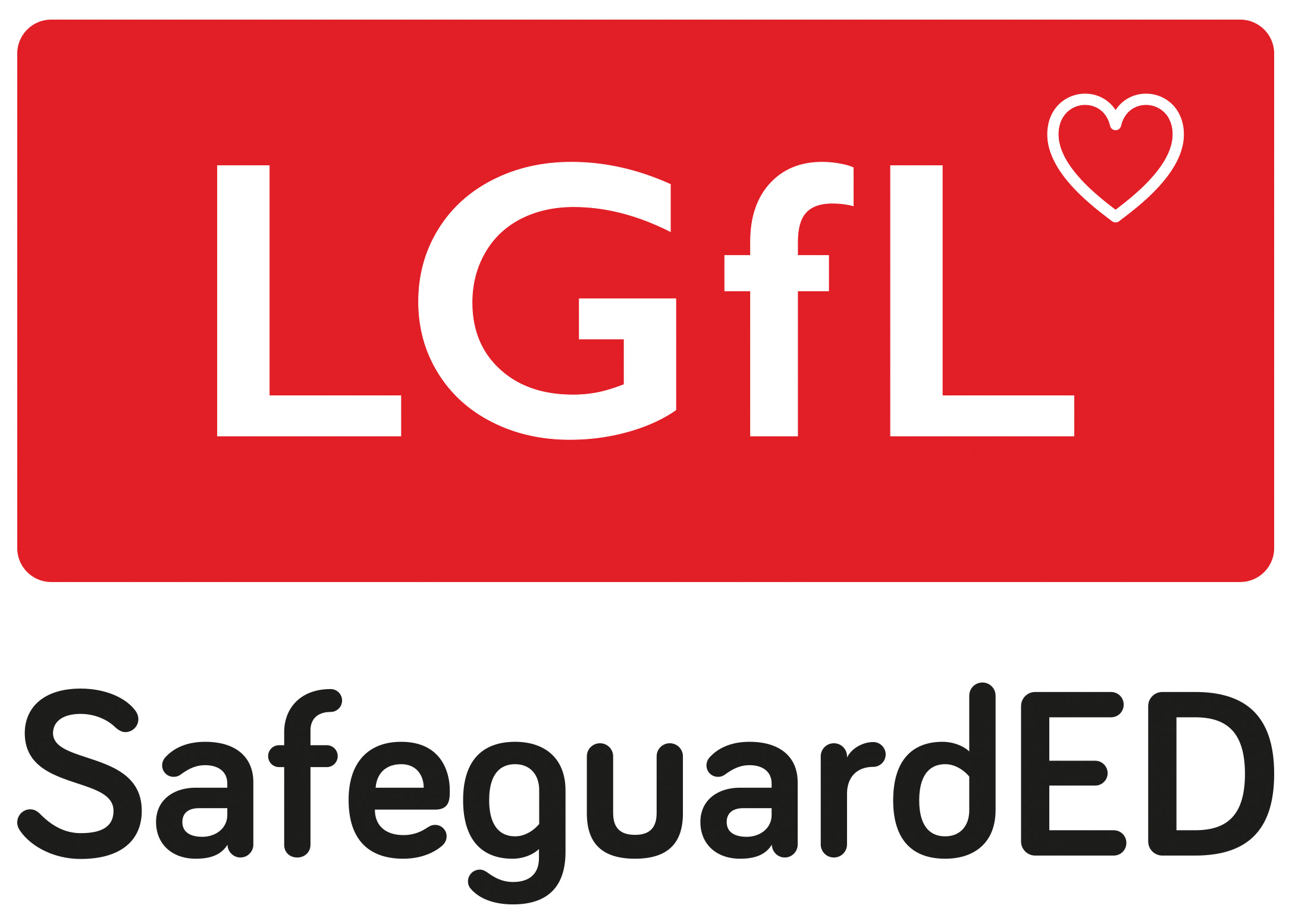 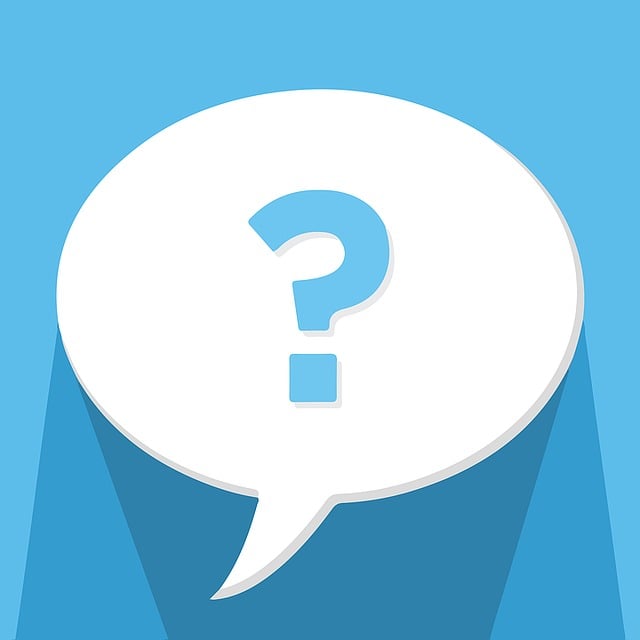 Does your child TRUST everything they see online?
Sixteen and seventeen-year-olds are less sure of their ability to distinguish the real from the fake online than they were last year:
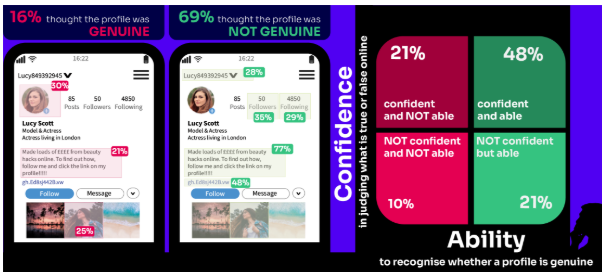 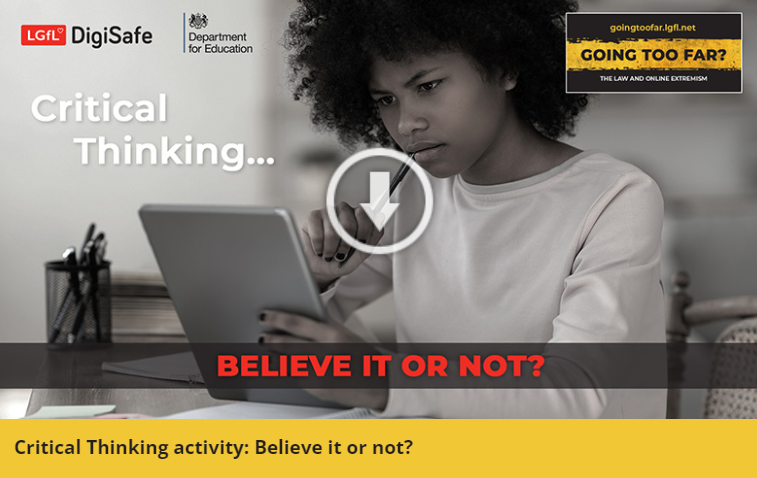 Try our Critical Thinking Quiz at believe.lgfl.net
Source: Children and parents: media use and attitudes report 2024
[Speaker Notes: Many children state that their main source of news and information is social media. Yet we know a significant proportion of content online is not real or accurate.
Seven in ten children aged 12-17 (69%) said that they were confident in their ability to judge what is real and what is fake online, rising 82% 16-17-year-olds. 
The findings were similar to those in 2022, when the same fake profile was shown to respondents: just over two in ten (21% vs 23% in 2022) older children were confident in their ability to judge what was real versus what is fake online, but unable to do so in practice, while around half (48% in both years) were both confident and able on this measure. 
A further two in ten (21% vs 19% in 2022) were able to correctly identify this as a fake post, despite initially lacking confidence in their ability to spot fake content online. This means that, overall, seven in ten 12-17s were able to judge this post accurately it still means that nearly a quarter were overconfident in their ability, and in a position of potential vulnerability

TELL – AI (artificial intelligence) has made it easier for anyone to create fake content, which can make it difficult to distinguish truth from fiction. A notable example of AI-generated misinformation occurred in the United States during the 2020 presidential election. AI was used to create deepfake videos and false narratives that were disseminated across social media platforms, causing confusion and distrust. 

ASK – as adults do we demonstrate good critical thinking skills about things we see online?]
32% of 8-17s had seen something they found worrying or nasty online in the past 12 months
59% of parents were concerned about them being influenced by extremist content
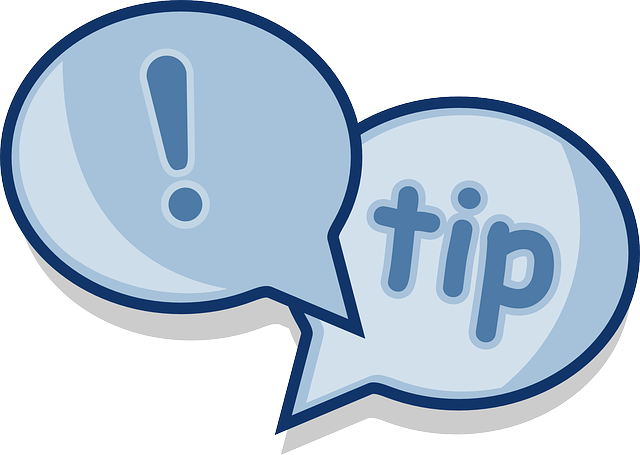 Visit goingtoofar.lgfl.net to find out how to help children:
recognise extremist behaviour and content on social media/apps/games
understand actions likely to attract police investigation
get help
report concerns
Source: Children and parents: media use and attitudes report
[Speaker Notes: In 2021, just under one in ten 12-15s said they often saw ‘hateful content’ online For the purposes of our survey, ‘hateful content’ was described as anything that had been directed at a particular group of people based on, for instance, their gender, religion, disability, sexuality, or gender identity. Overall, half of 12-15s said they had encountered this type of content online in the past year, with 8% saying that they had seen it often.]
Are they aware of the implications their actions could have? 
Could they be breaking the law?
Or putting themselves or others at risk? 
Visit goingtoofar.lgfl.net to find out more.
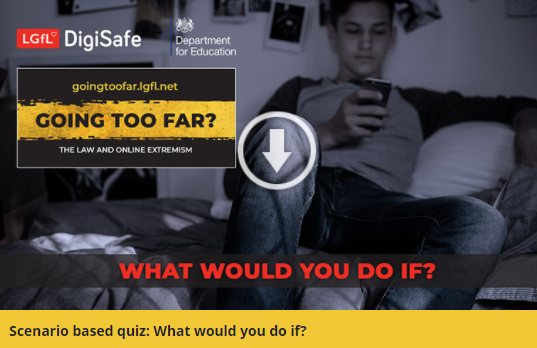 Let’s take this quiz together at takingastand.lgfl.net
Source: Children and parents: media use and attitudes report
[Speaker Notes: Children had adopted different strategies for dealing with hateful content. Six in ten 12-15 year-olds said they had taken some action on seeing it. But some, depending on their actions, might have inadvertently shared the content further. Around a fifth said they had responded to the post/video/comment by ‘disliking’ it or commented on it to say they thought it was wrong, or shared it with their friends, saying it was wrong. Doing this brings the risk that their action will appear in their own social media feed, which is then seen by others, inadvertently further sharing the content. Meanwhile, 25% chose to block the person who shared or made the comments, while 22% reported it to the website. Although girls aged 12-15 were more likely than boys to inadvertently share the content by disliking the post/comment/video (27% vs. 13%), they were also more likely than boys to take constructive action in reporting the content to the website (33% vs. 10%).]
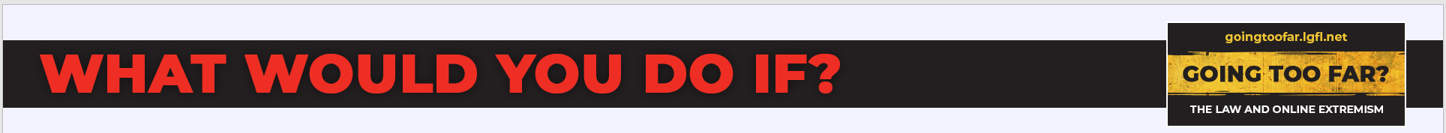 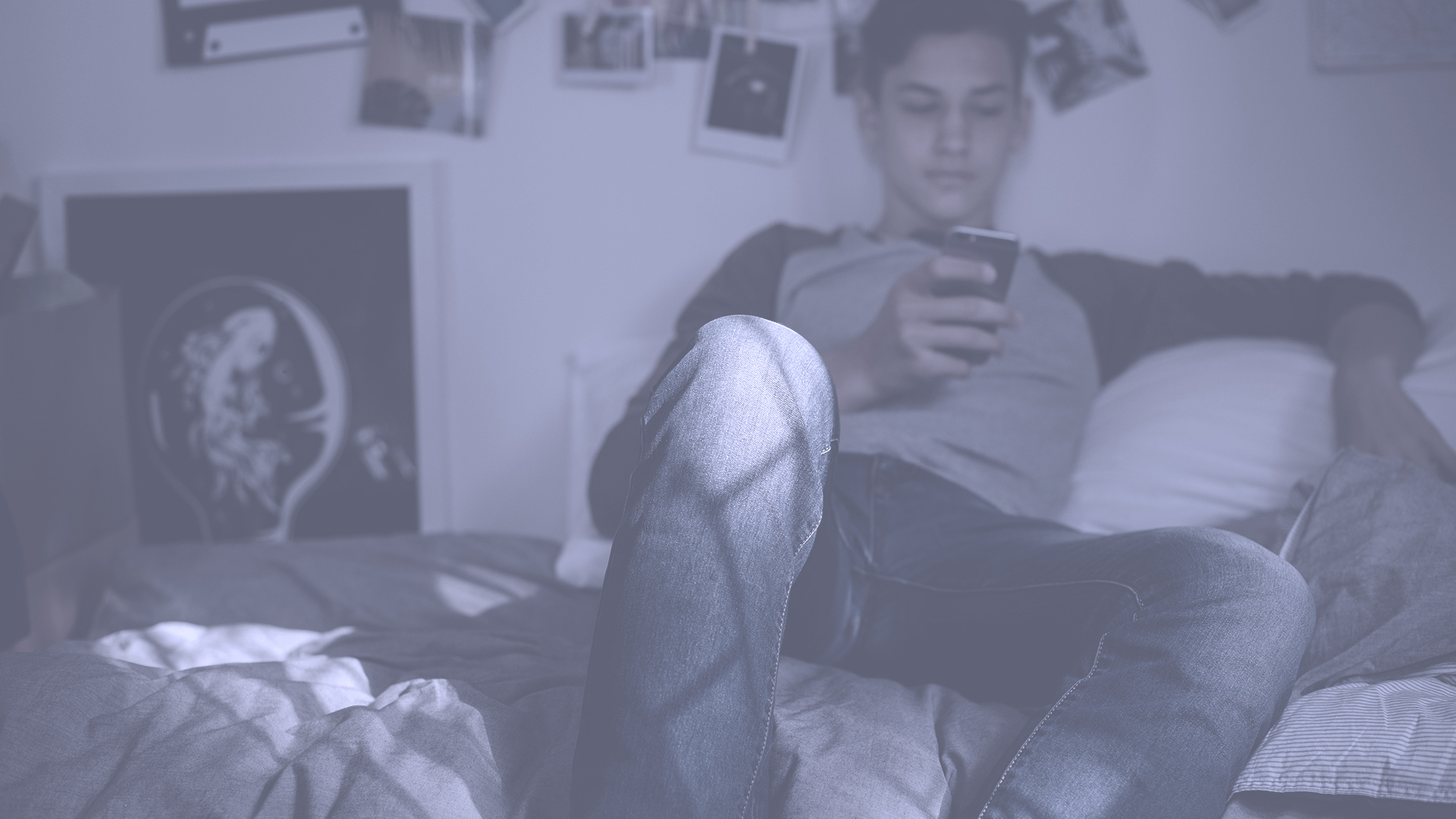 1. You notice lately there are lots of posts from a group appearing on your page which are offensive and racist. What can you do about it?
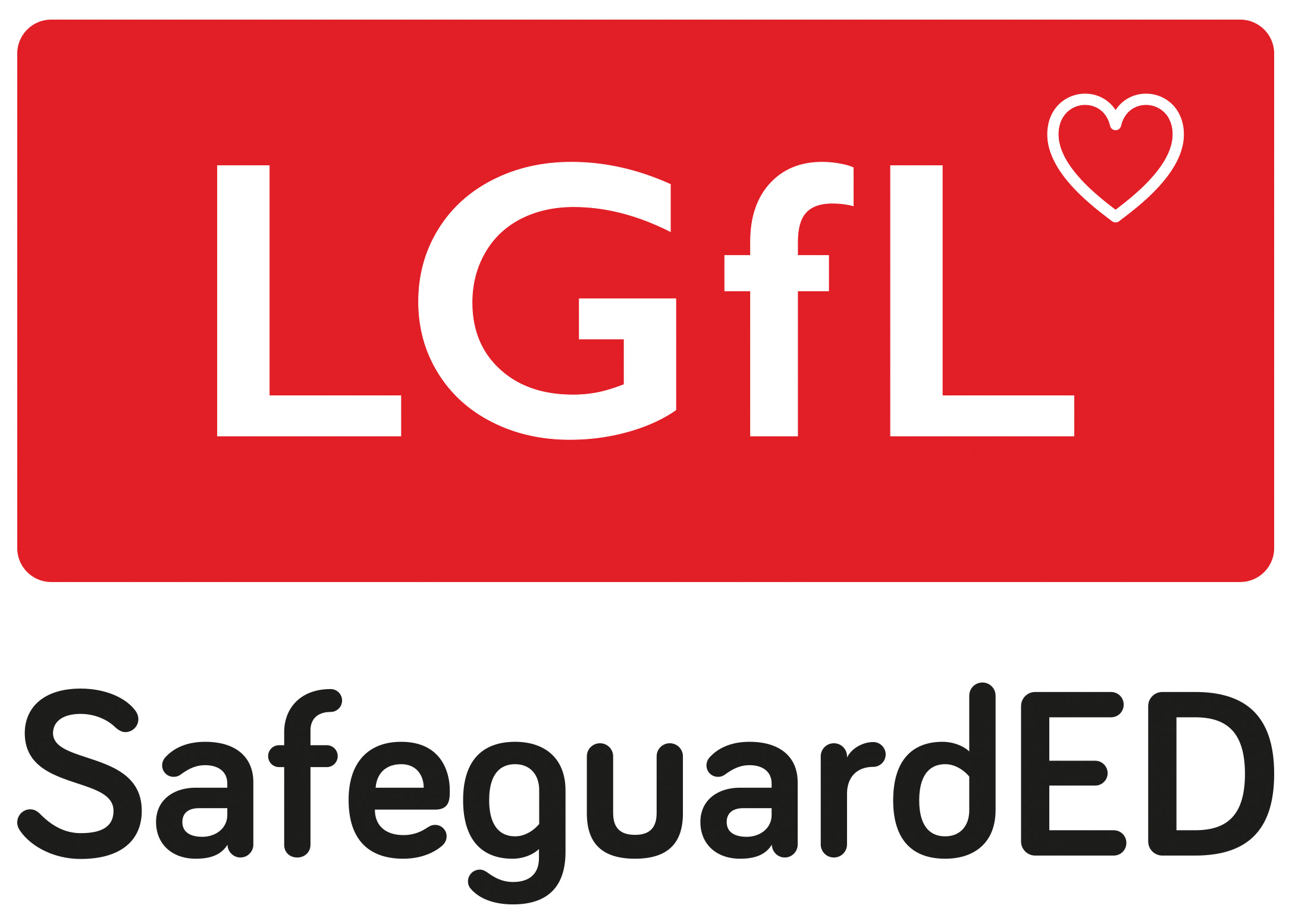 [Speaker Notes: TELL - The following are some examples of scenarios the Going Too Far ‘What would You Do If?’ scenario-based quiz that can be used to talk to children about what they would do in similar situations. You can find the complete quiz with all the scenarios at takingastand.lgfl.net]
Nothing, just ignore them
Report them directly via the site’s report button
Select the option to unfollow or stop seeing posts from this group
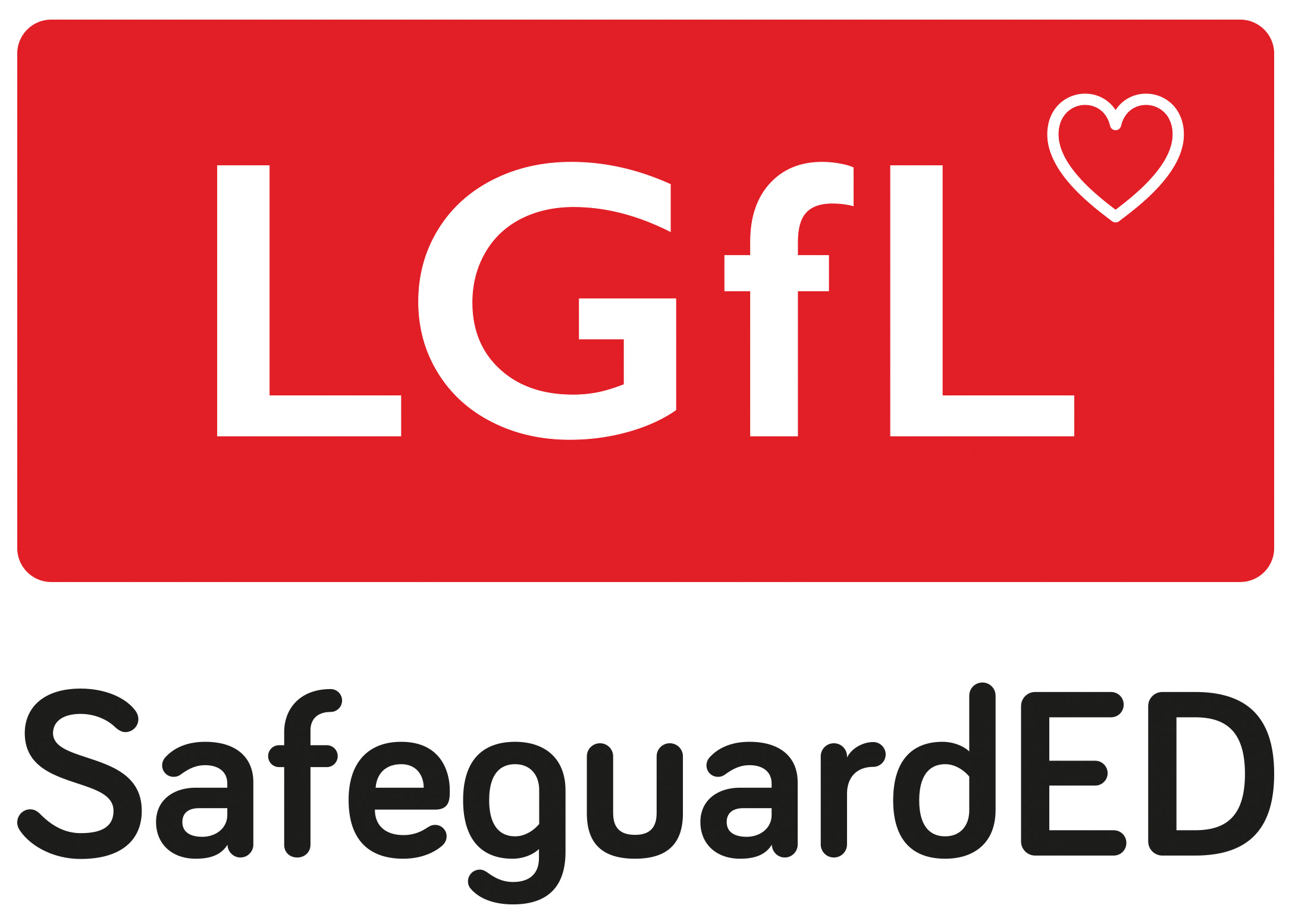 [Speaker Notes: Ask: what could be the consequences ignoring these posts? 
Remind: free speech does not extend to content that is abusive, hateful or designed to incite violence, and that whilst some hate speech may not be deliberately intended to cause harm it could incite violence, especially as things can escalate rapidly online.
Check: Do they know how to report directly on platforms/sites and to unfollow?

** the correct answers change to green when you click ‘next’ in slide show mode]
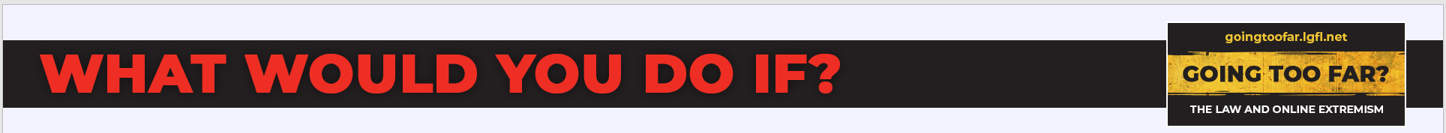 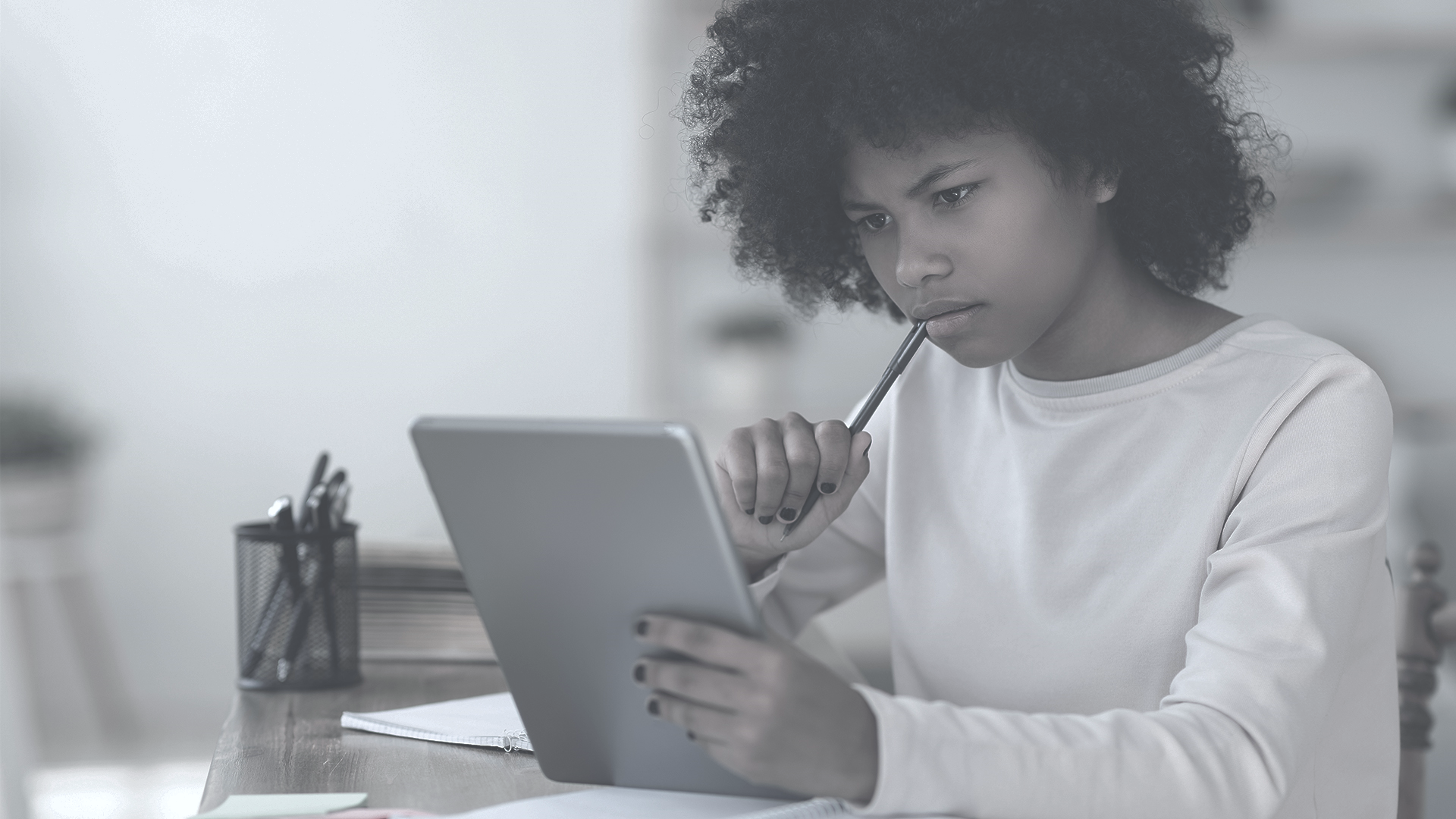 2. Your class are all talking about this funny meme. It’s making fun of people from another country, and some of the comments are really rude. 
There are lots of ‘likes’. How could you respond?
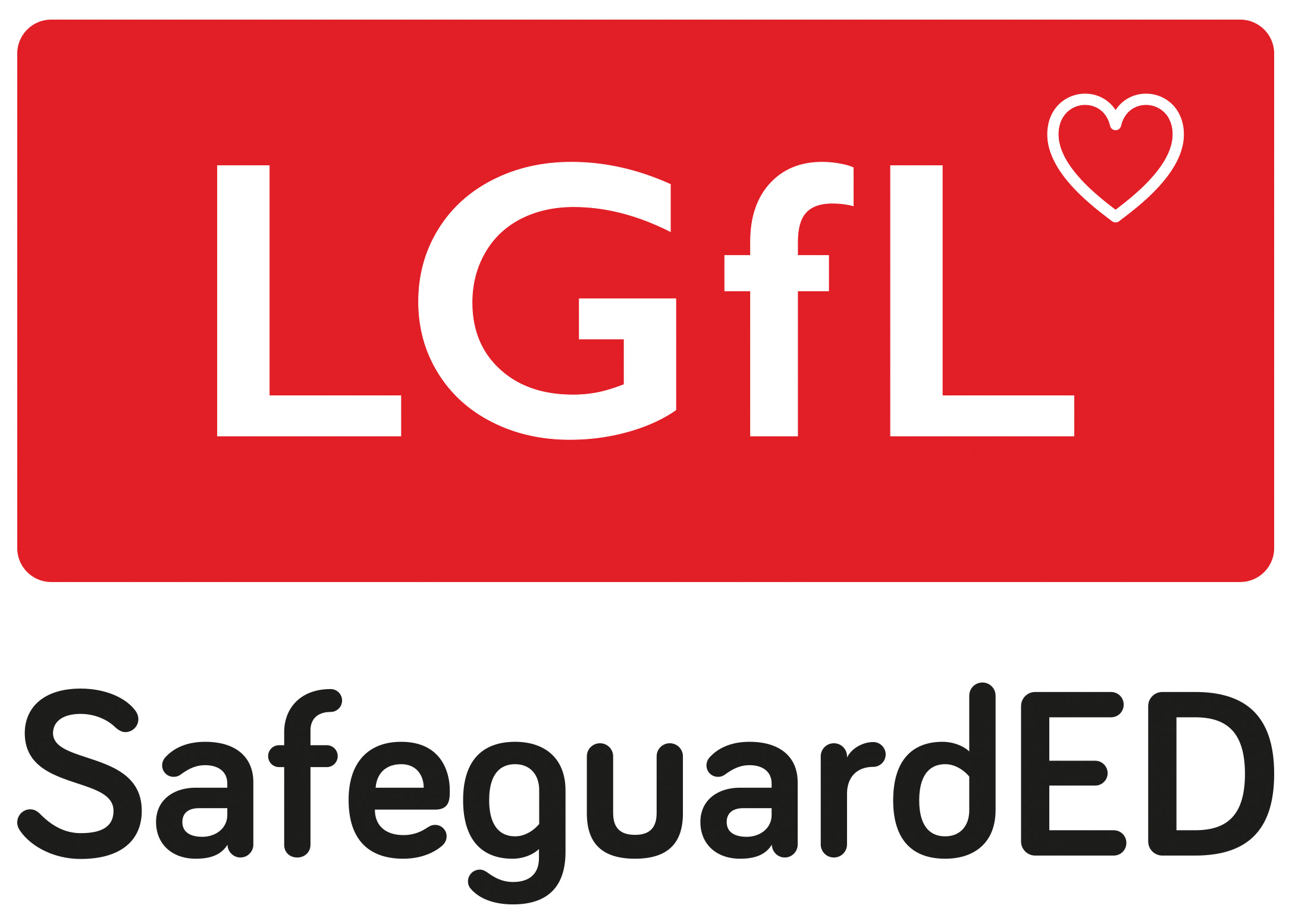 •	‘Like’ it – after all it can’t do any harm
•	Join in the comments so you can also be part 	of the group
•	Share it
•	Report it directly to the site as racism 
•	Talk to a trusted adult for advice
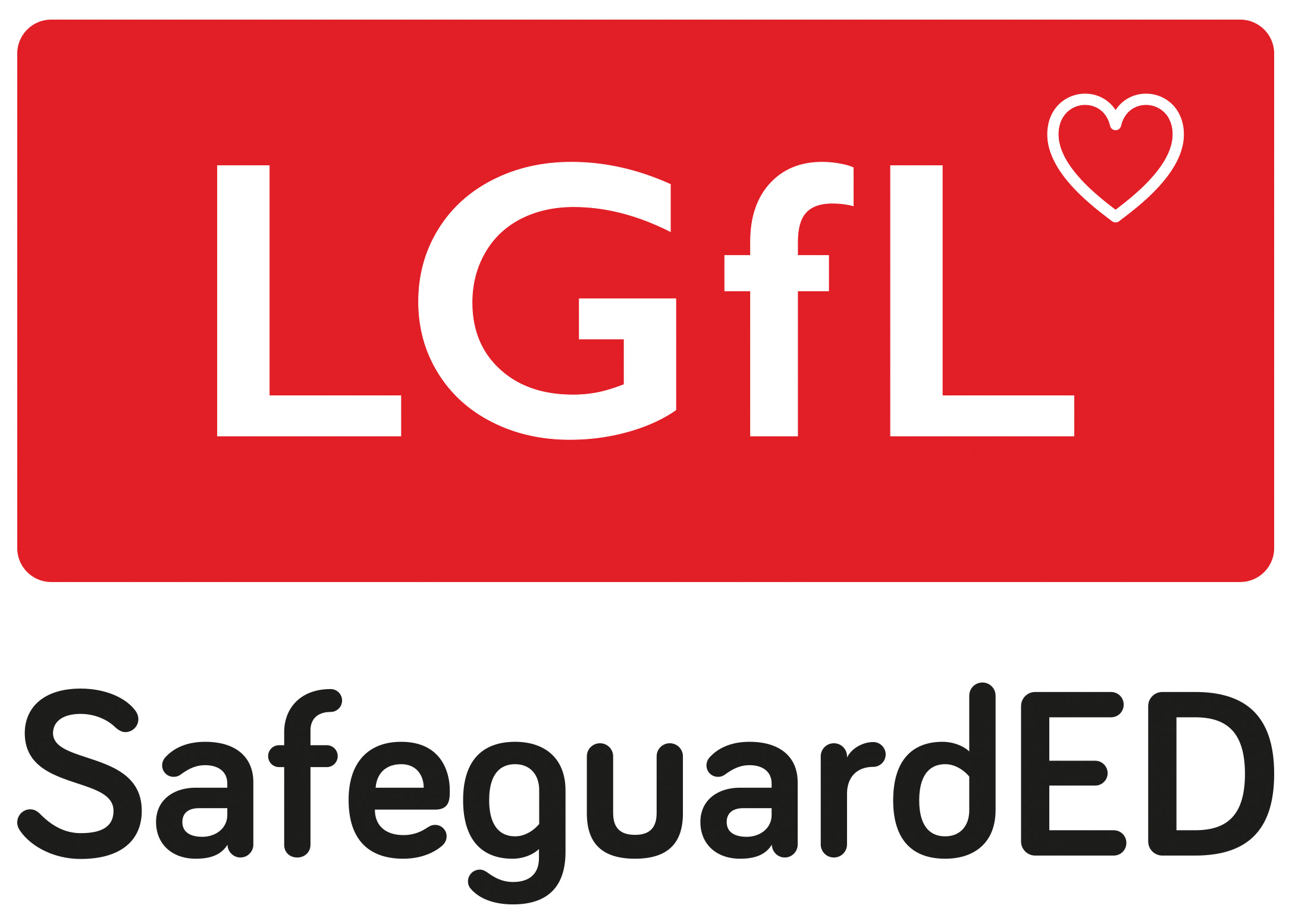 [Speaker Notes: Ask: what could be the consequences of joining in with comments, or sharing the meme wider?
Explain: Even by ‘liking’, they are associating themselves with this narrative and it could having a damaging impact on their digital footprint. 
Tell: whilst they may not be breaking the law, it is a common tactic by extremist groups to post content using humour and relating it to current events. It may not appear implicitly violent or harmless, but is designed to plant a seed and incite strong feelings in people or normalise hateful behaviour. This can make it easier to dehumanise people. So whilst it may seem funny, sharing such content can give legitimacy to extremist views as hateful ideas becomes ingrained and more widely accepted.
Remind: speak to a trusted adult if they are worried – they can also report directly to the site, or anonymously via reporting channels – signpost them to the ‘Getting Help’ section on the website. 

** the correct answers change to green when you click ‘next’ in slide show mode]
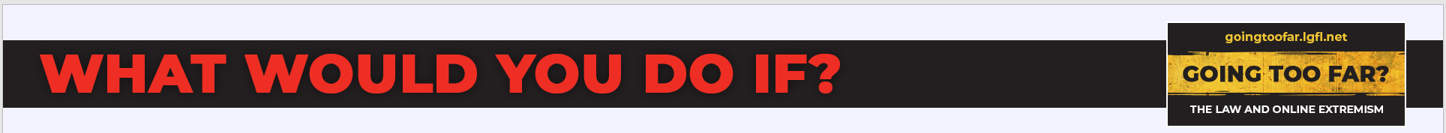 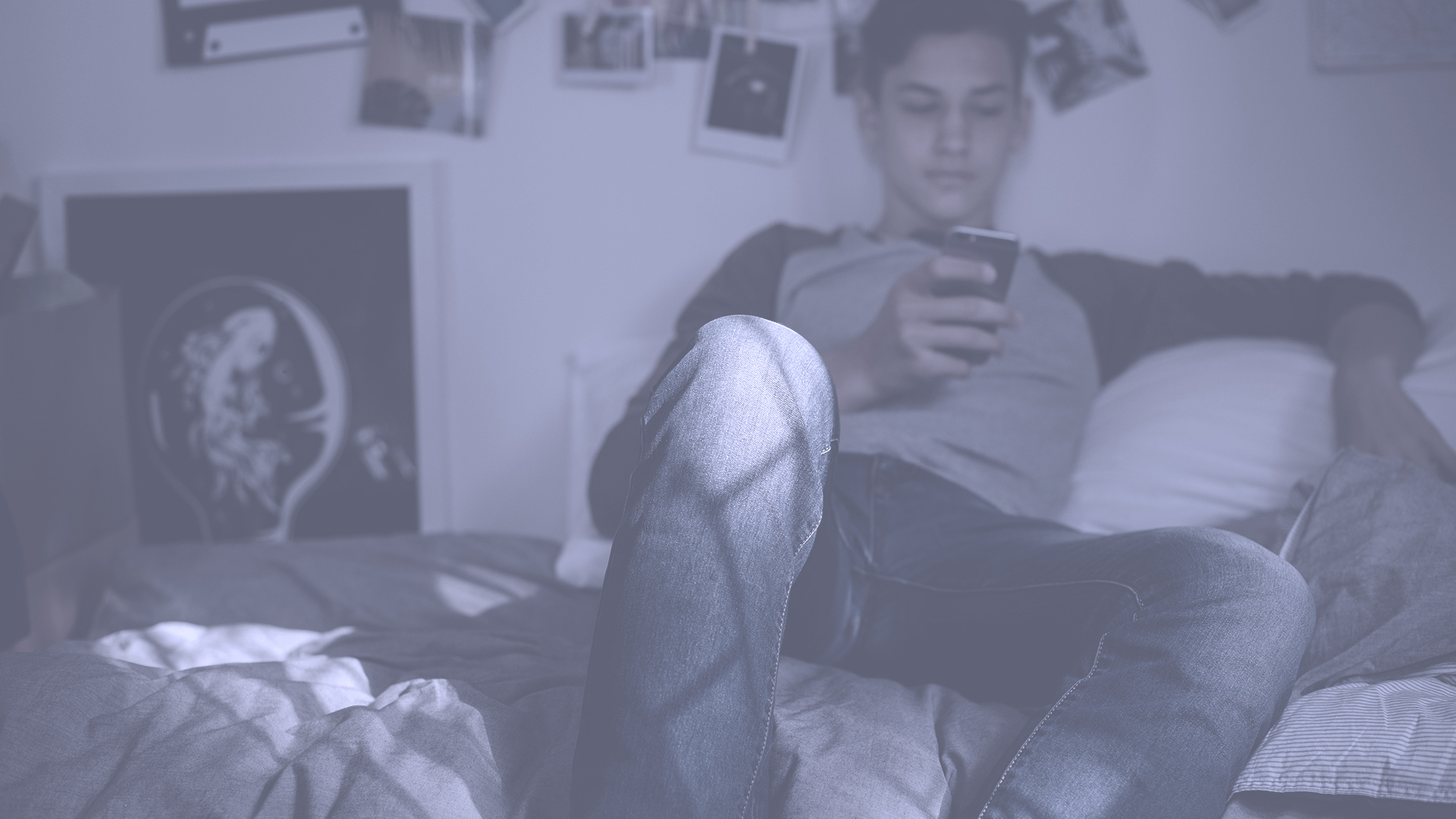 3. This pop star tweets a post showing how she’s lost weight by taking these diet pills- she says the first 100 people can get it half price. 
What could you do?
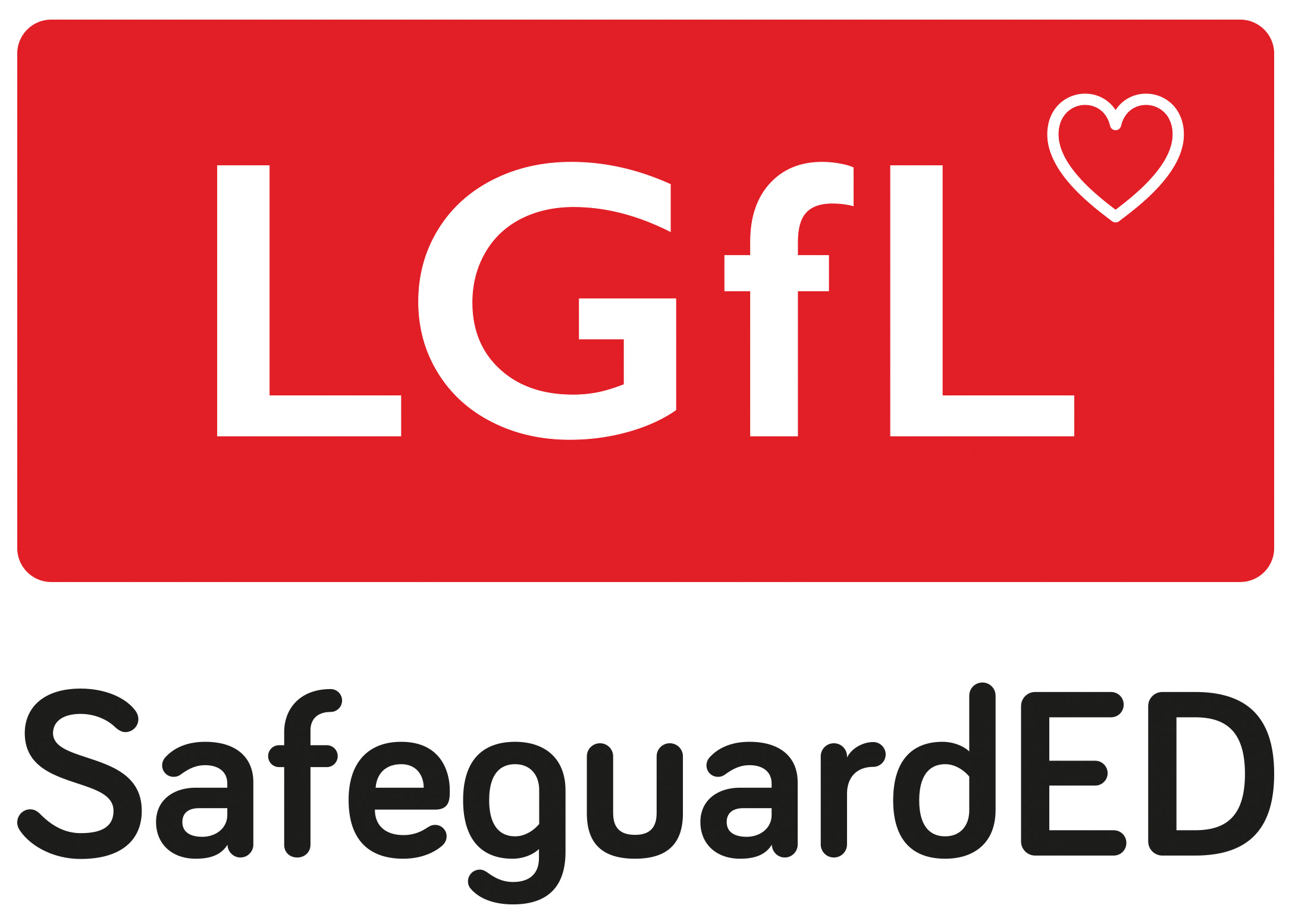 Buy them straight away 
Think about her motives - she might be being paid to advertise it
Check the reviews 
Discuss with a parent/carer before buying anything online
Do your research and to find out more about this subject
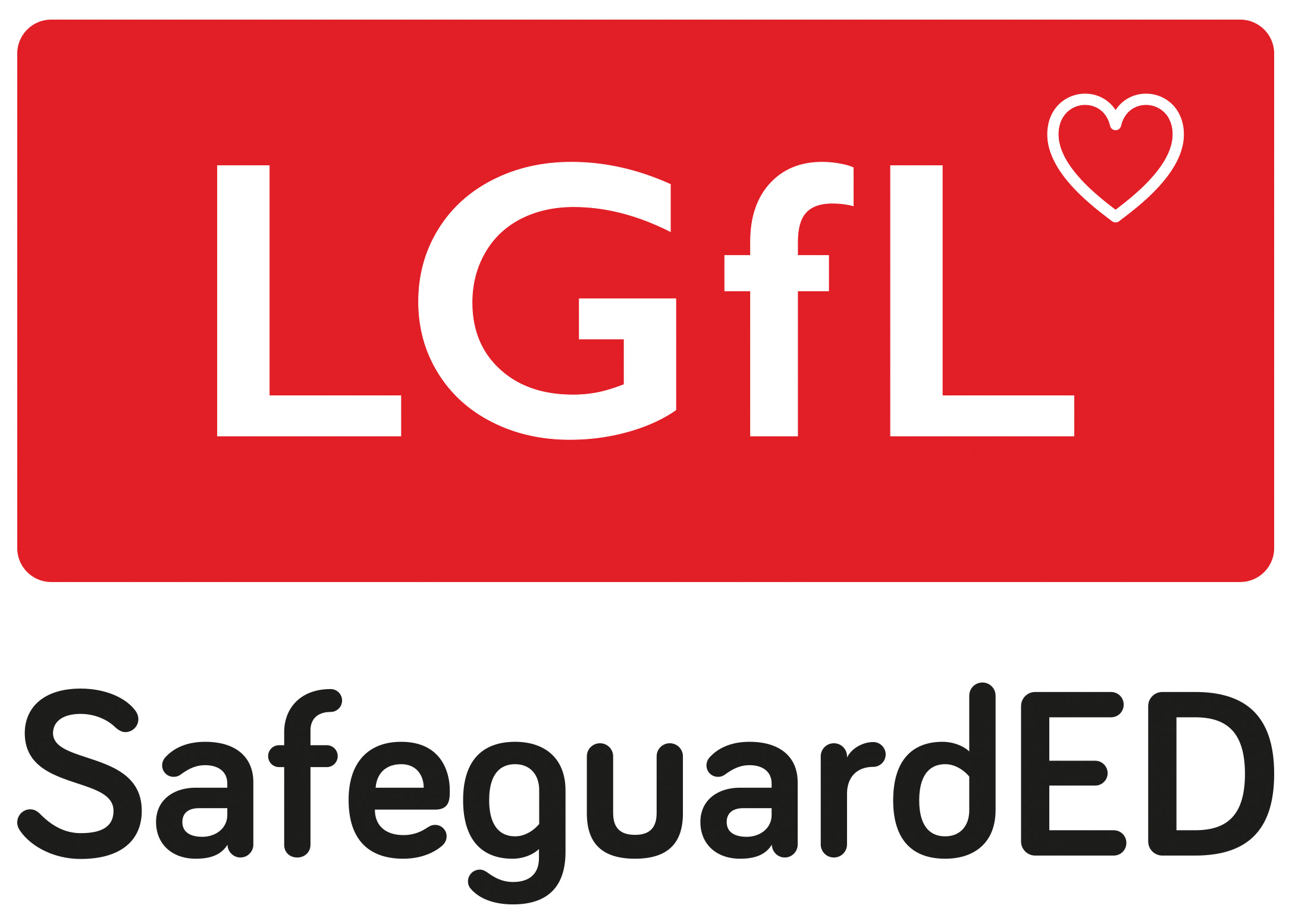 [Speaker Notes: Ask: can you think of any similar examples of manipulation?
Discuss: what could be the risks of going ahead and buying these diet pills?
Tell: it is easy to come across content that is dangerous or damaging to your health as things are not always regulated online, especially on social media.– often the risks of a quick-fix can outweigh the benefits.
Remind: always check a variety of trusted sources to validate the facts before making any decision, and check with a trusted adult, especially if it involves paying for something.

** the correct answers change to green when you click ‘next’ in slide show mode]
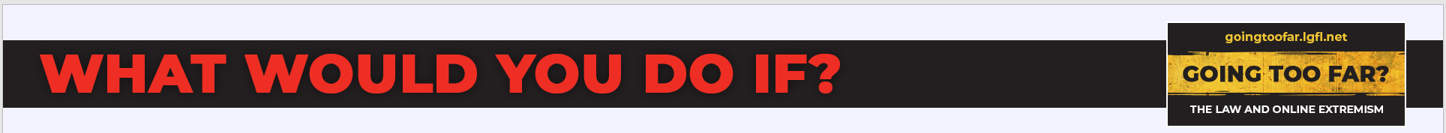 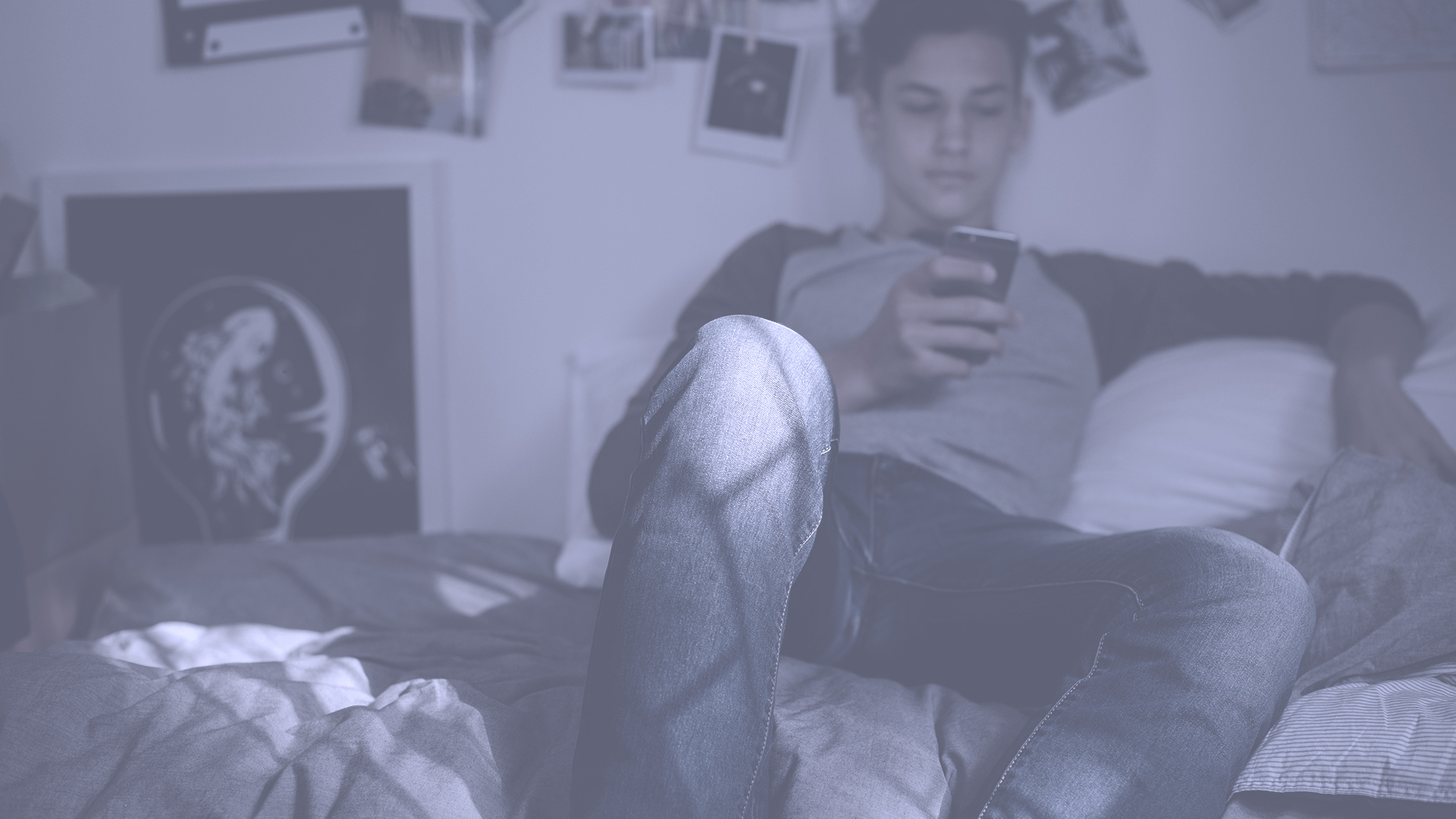 9. An influencer you came across shared a link where you can meet new friends and chat anonymously without worrying about getting in trouble with the law. 
What could you do?
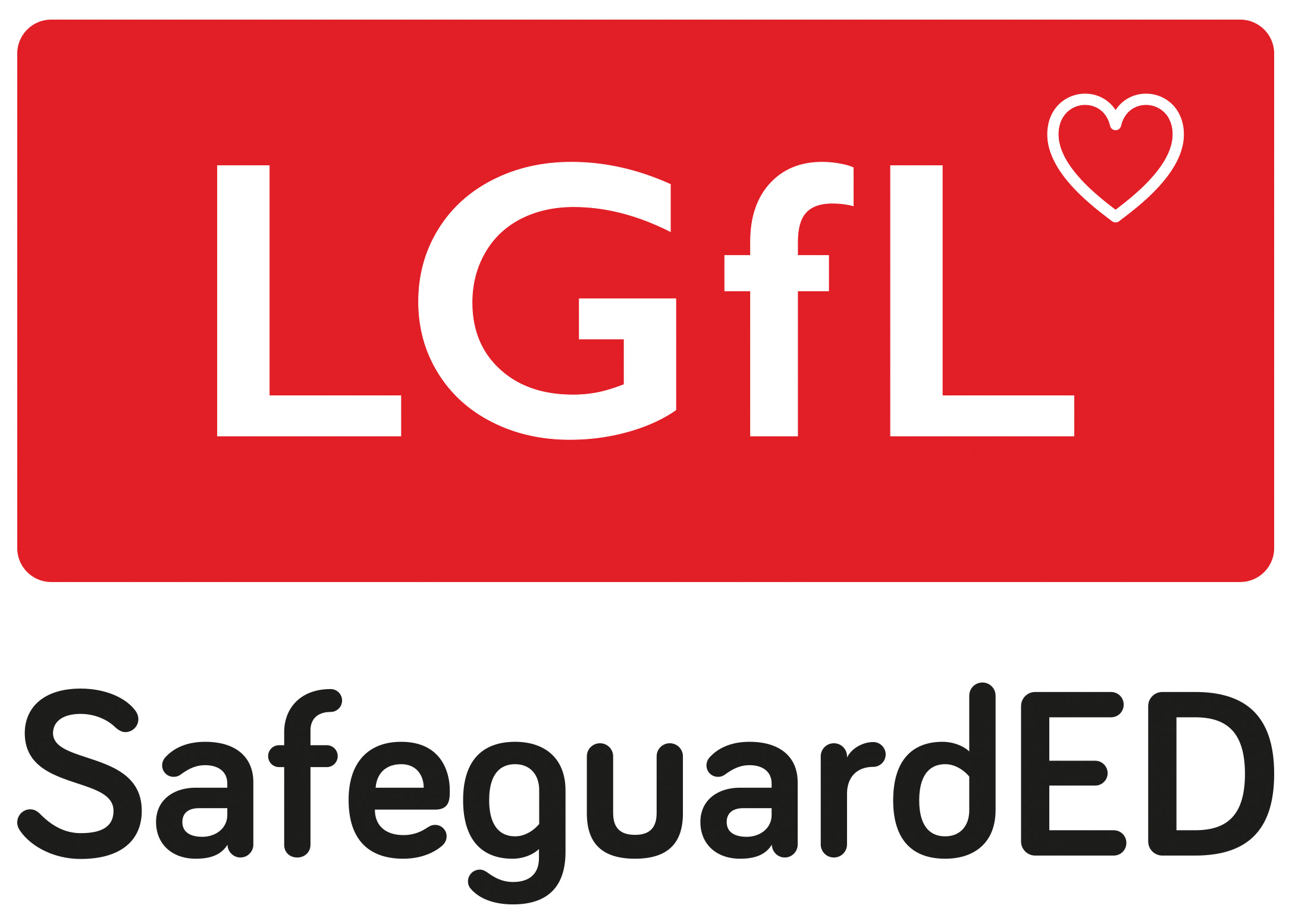 Join the chat, after all it’s anonymous so it can’t do any harm
Invite one of your friends to come along so you can both make new friends
Check with a trusted adult at home or school
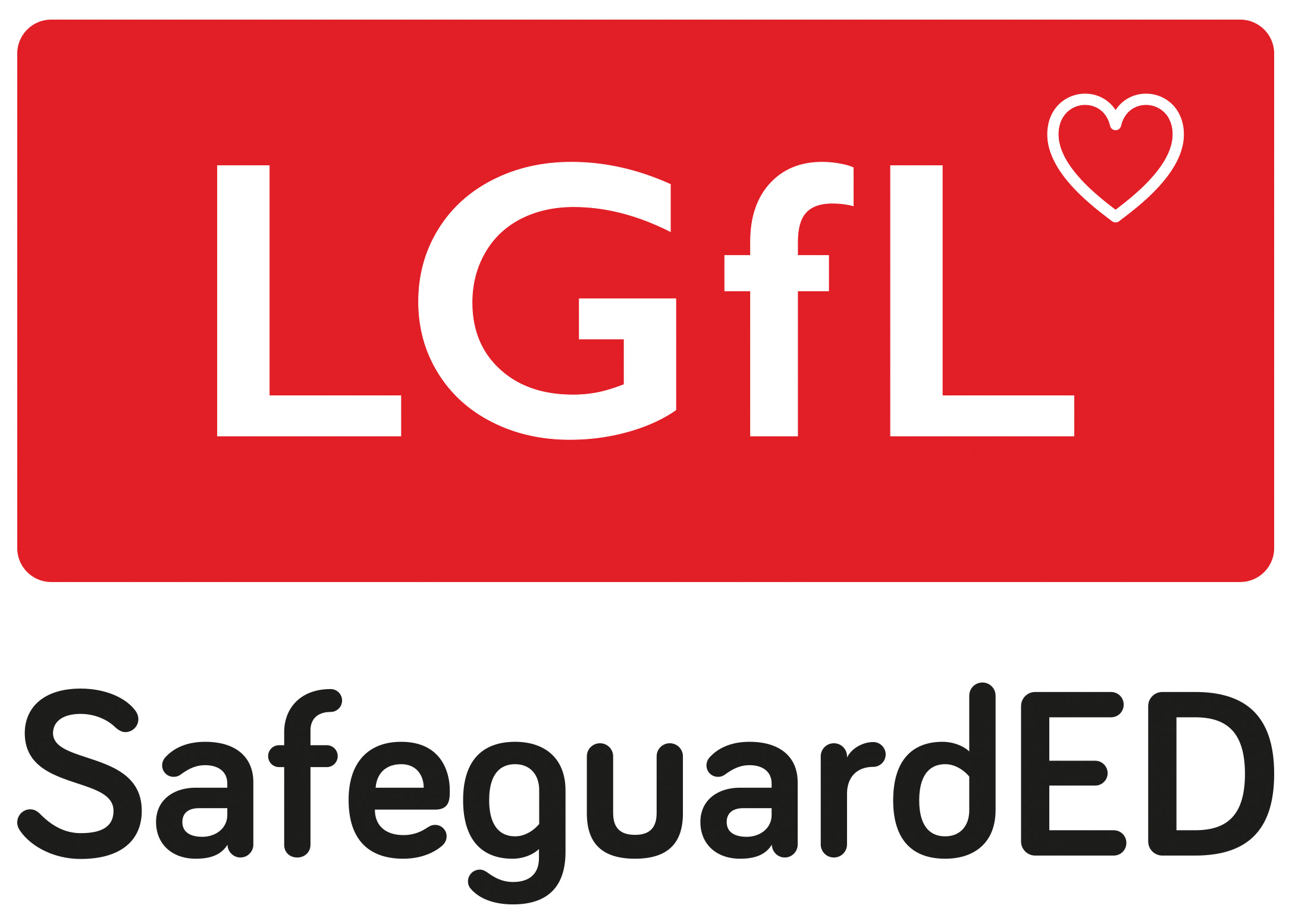 [Speaker Notes: Ask: are you more likely to believe something if it is said by an influencer or celebrity? Why?
Discuss: can posts always remain anonymous online? 
Explain: influencer-led events can be appealing, but also provide an exaggerated belief in the legitimacy of their claims. Often such chat rooms or forums can take place in an arena surrounded by like-minded people where these views are not challenged – this is called an echo chamber. A person could then be encouraged to explore content on imageboards where users can engage anonymously and more freely in extremist discussions or hear the ‘truth’ without censorship. It’s easy to join in with negative viewpoints online, which in turn can introduce you to harder opinions that are designed to be hateful towards others.
Remind: social media can act as an ‘echo chamber’ and create misinformation, reinforce stereotypes and distort one’s perspective, making it harder to consider opposing viewpoints.

** the correct answers change to green when you click ‘next’ in slide show mode]
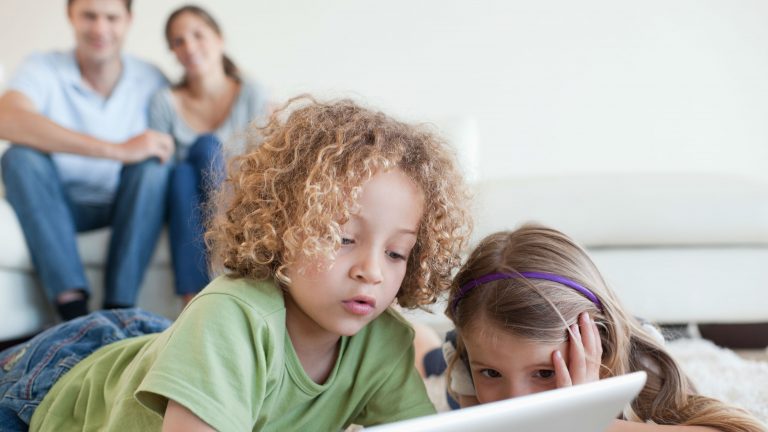 RESOURCES AND SUPPORT
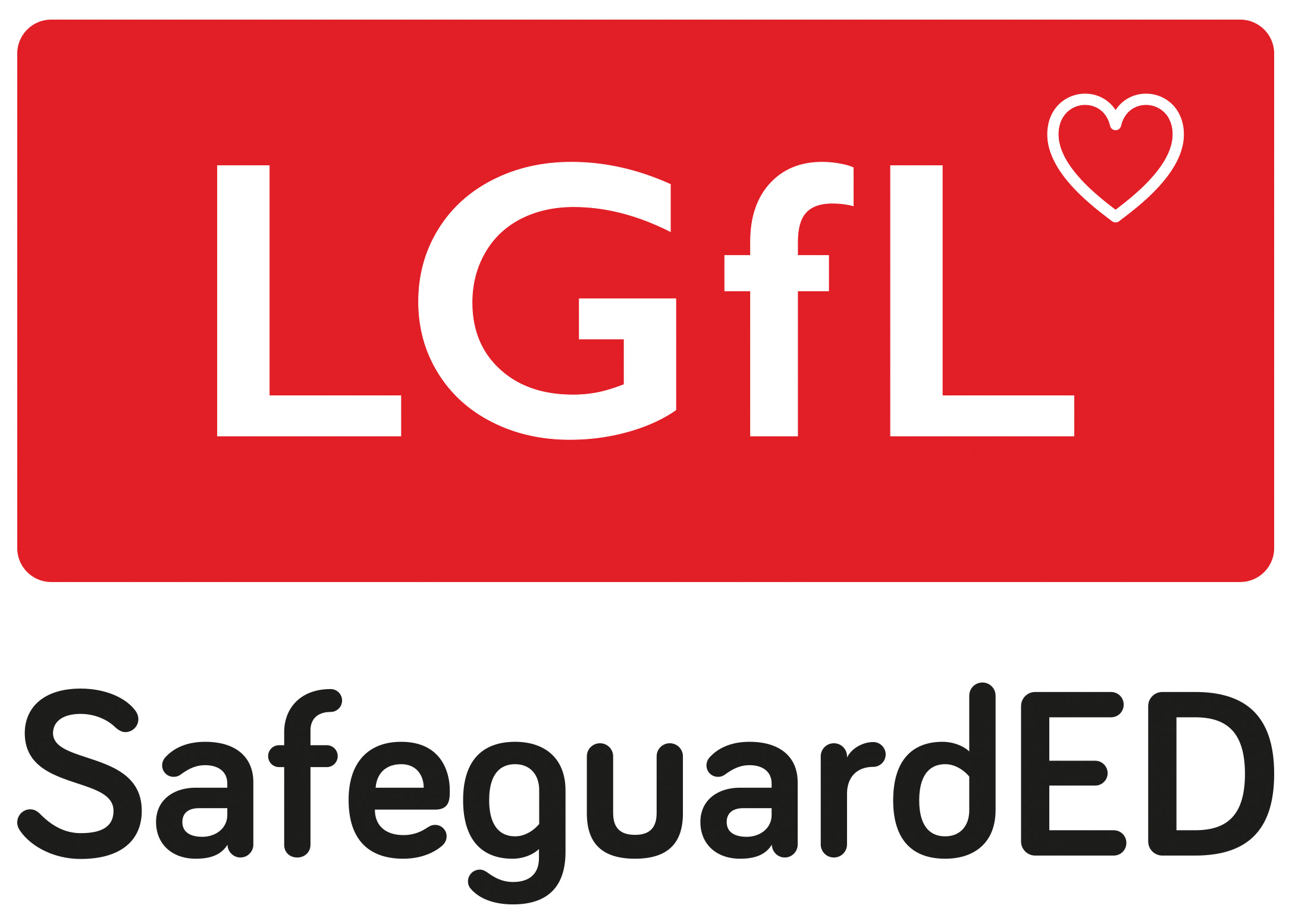 Visit parentsafe.lgfl.net for tips and ideas to help parents:
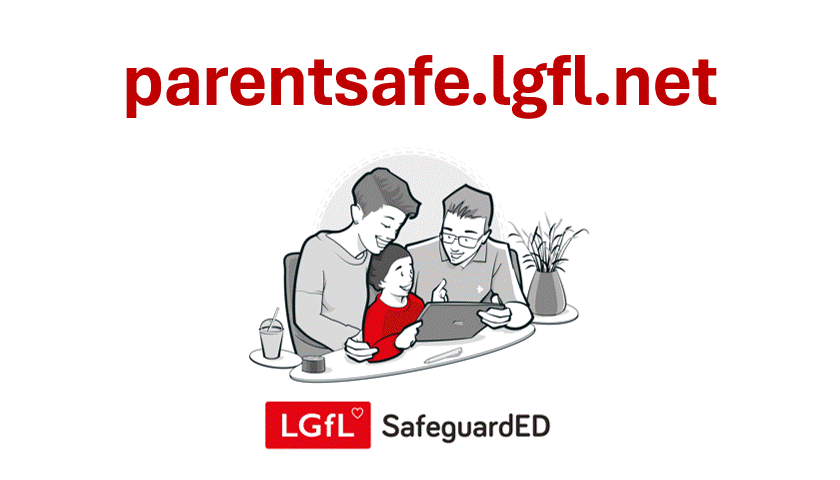 Manage screen time 

Set controls and settings

Understand apps and games

Talk to children about risk - from bullying & sharing content, to extremism & gangs
[Speaker Notes: TELL:
Remember, the online world can be both exciting and treacherous. Just as you’d look both ways before crossing the street, take a moment to assess the digital landscape. 
Stay informed, stay connected, but most importantly, keep talking to your child. 
ParentSafe is a dedicated website for parents, to help them to stay up to date with online safety and empower them to have meaningful discussions with their child to keep them safe.]
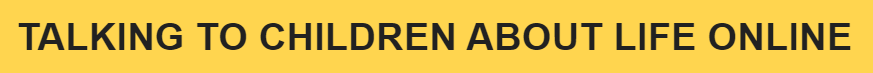 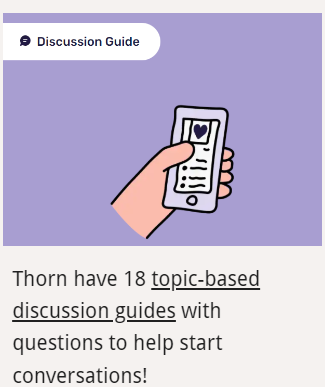 Find conversation starters, story time ideas and  top tips to reinforce key safety messages at parentsafe.lgfl.net
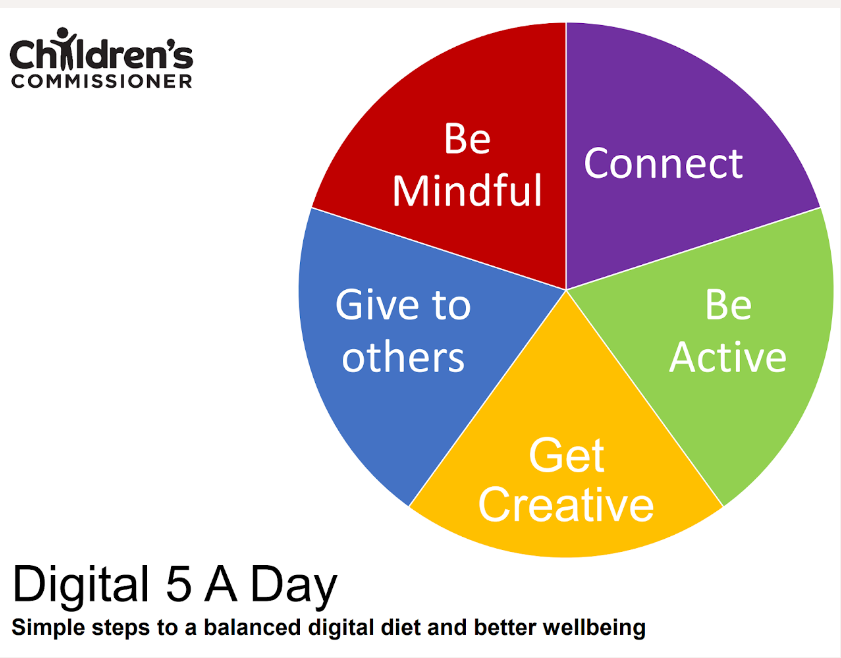 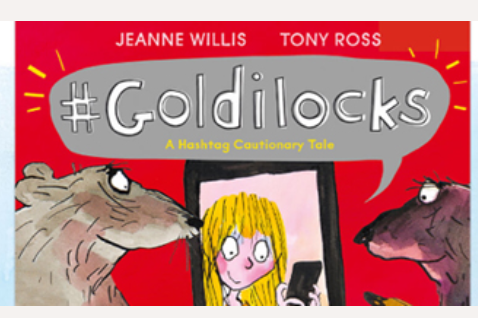 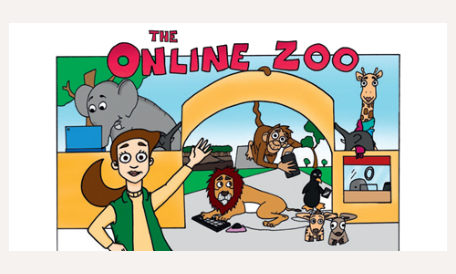 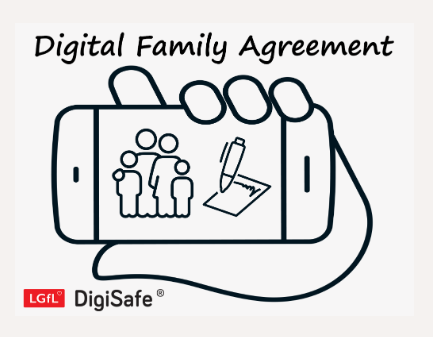 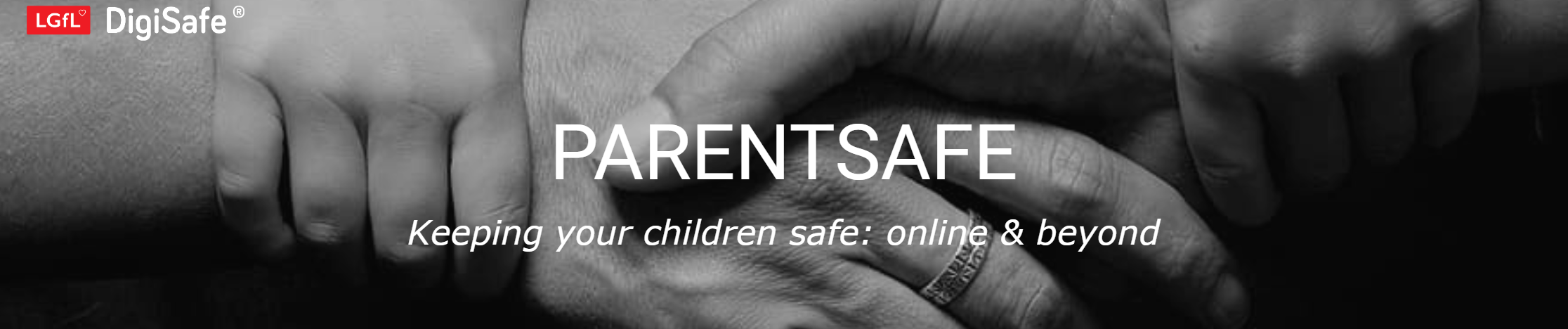 Source: Children and parents: media use and attitudes report 2024
[Speaker Notes: You may wish to scroll through parentsafe.lgfl.net and showcase some of the resources or videos here too. We’ve selected a few in the following slides for you, but feel free to choose any relevant resources to suit your audience.]
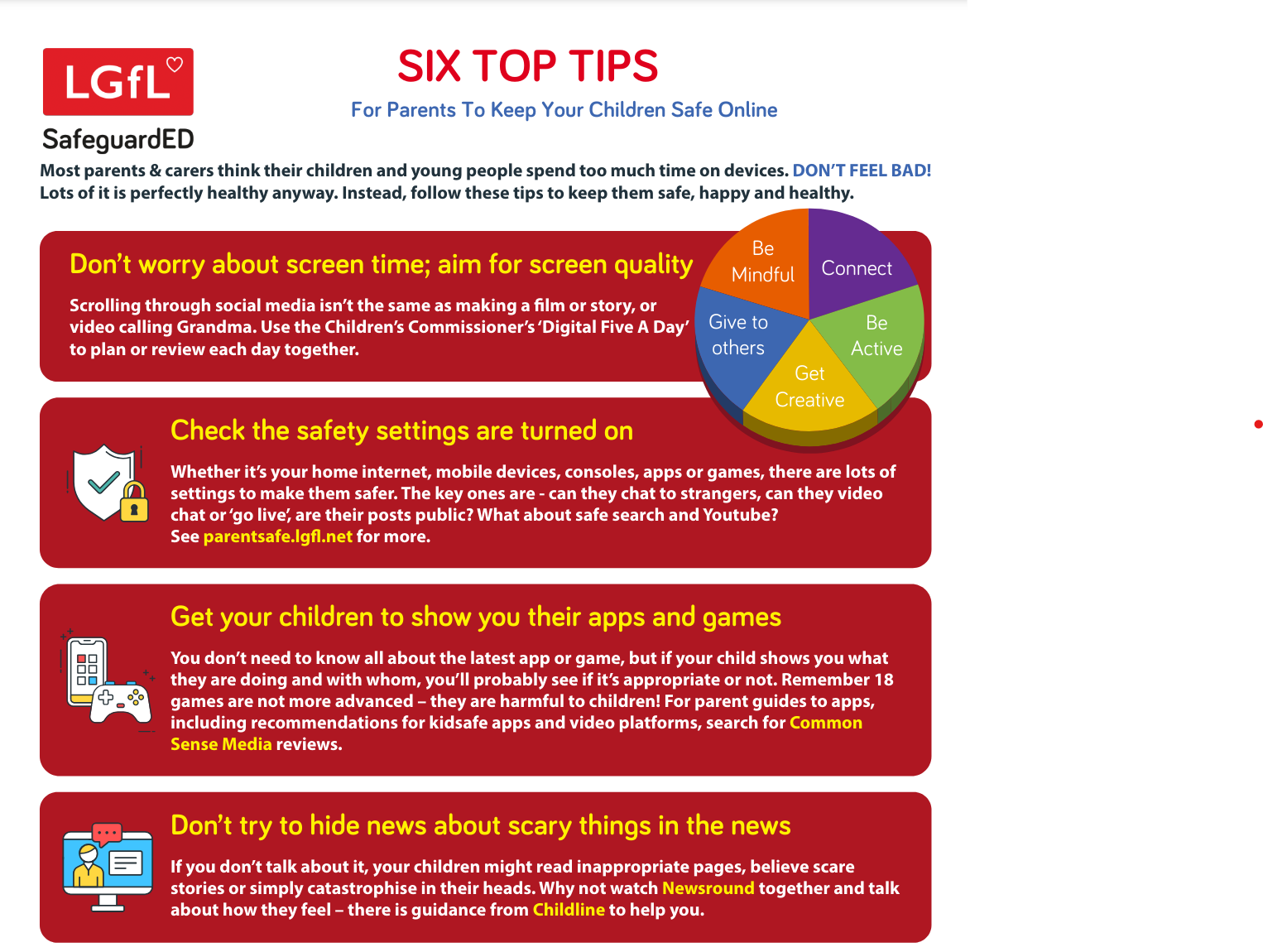 [Speaker Notes: TELL - why not put this fridge-friendly poster on your fridge?]
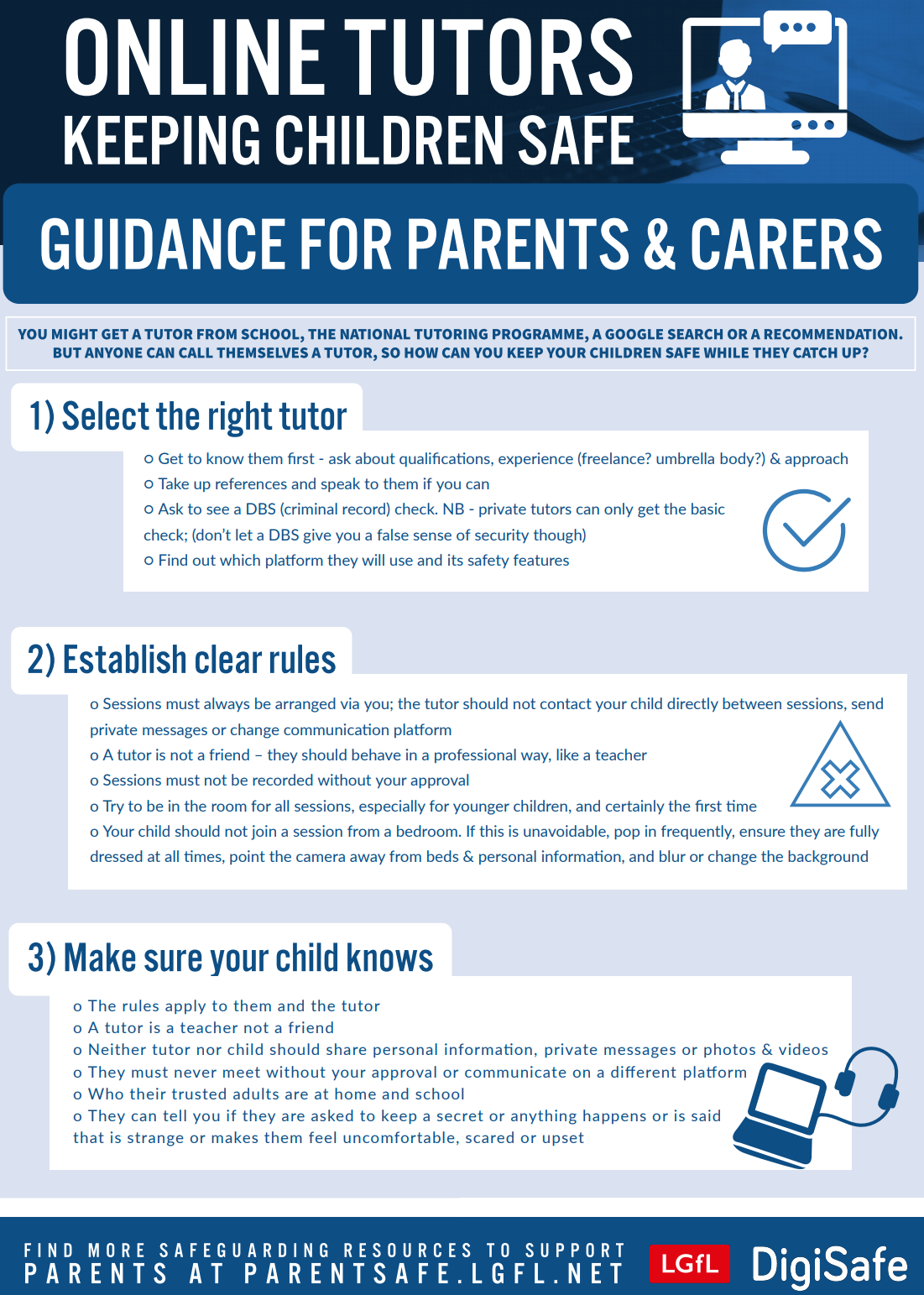 parentsafe.lgfl.net
[Speaker Notes: TELL - If you have an online tutor for your child, we have some useful tips and areas for consideration in this poster.]
Why not have a family agreement to: 

clarify what is allowed...or not

establish ground rules like no phones at the table or in the bedroom at night-time

agree shared expectations to reduce arguments and keep everyone safe & healthy
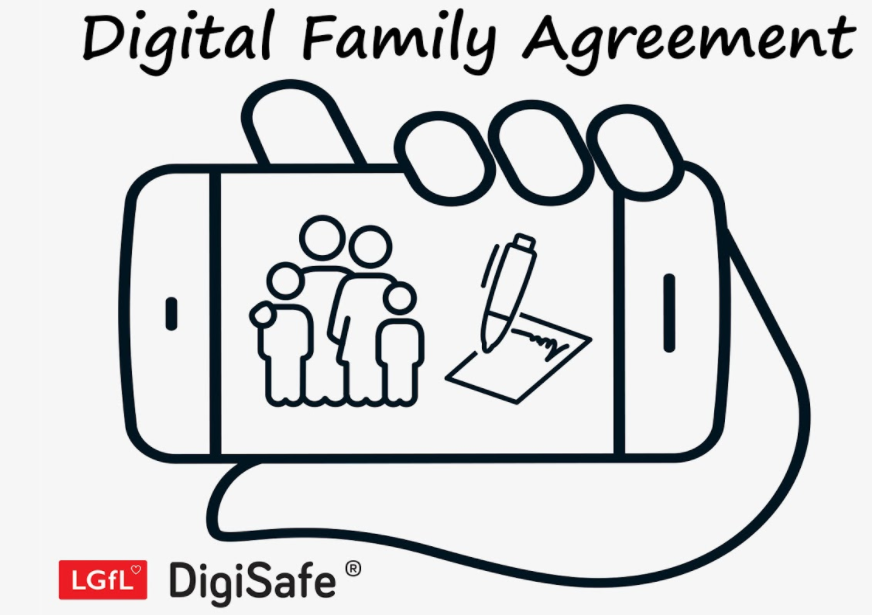 Download it at parentsafe.lgfl.net/digital-family-agreement
[Speaker Notes: TELL - LGfL have a free template of a digital family agreement that parents could sit down and populate with all family members to agree what is and is not allowed within their family around tech use. This includes parents! We need to role model good behaviour.

ASK – Can you think of any examples of how we as parents can model good behaviour?]
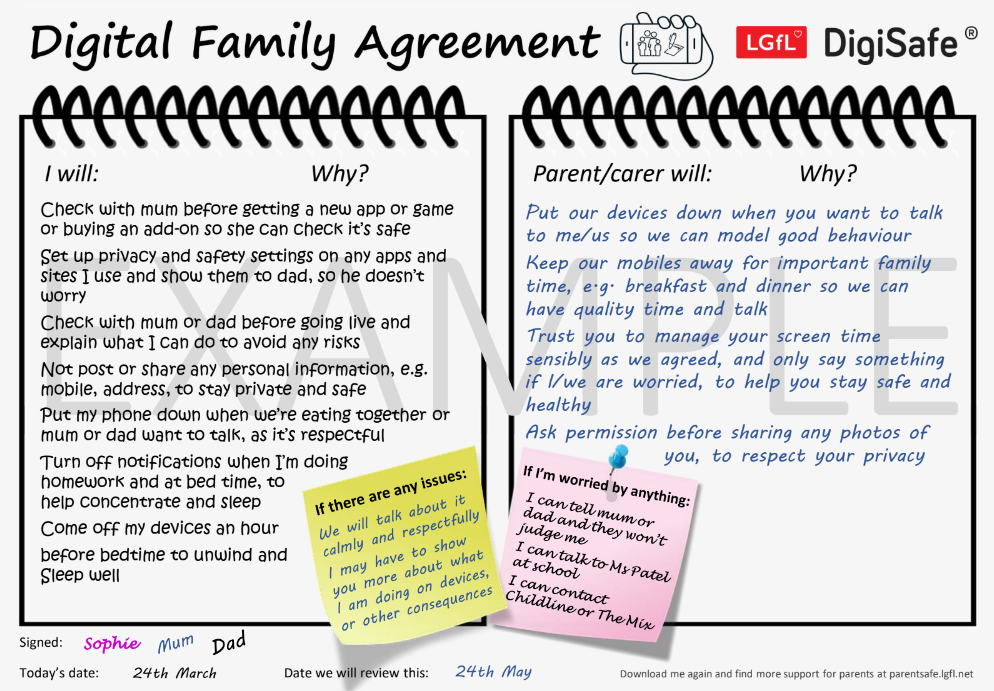 parentsafe.lgfl.net
[Speaker Notes: TELL - This is an example of a completed agreement to help you get started

Go through some of the example statements and discuss ideas for parents to be good role models, e.g. no devices at the dinner table, asking permission before sharing their child’s images (this is SHARENTING -  see slide 23 for more information about sharenting)]
Where to get help?
INSERT SCHOOL SPECIFIC INFO HERE, SUCH AS:
DSL NAMES AND PHOTOS
REPORTING PROCESS
LINK TO POLICIES
[Speaker Notes: Please amend this slide with anything further you want to tell parents about reporting concerns to the school and seeking help]